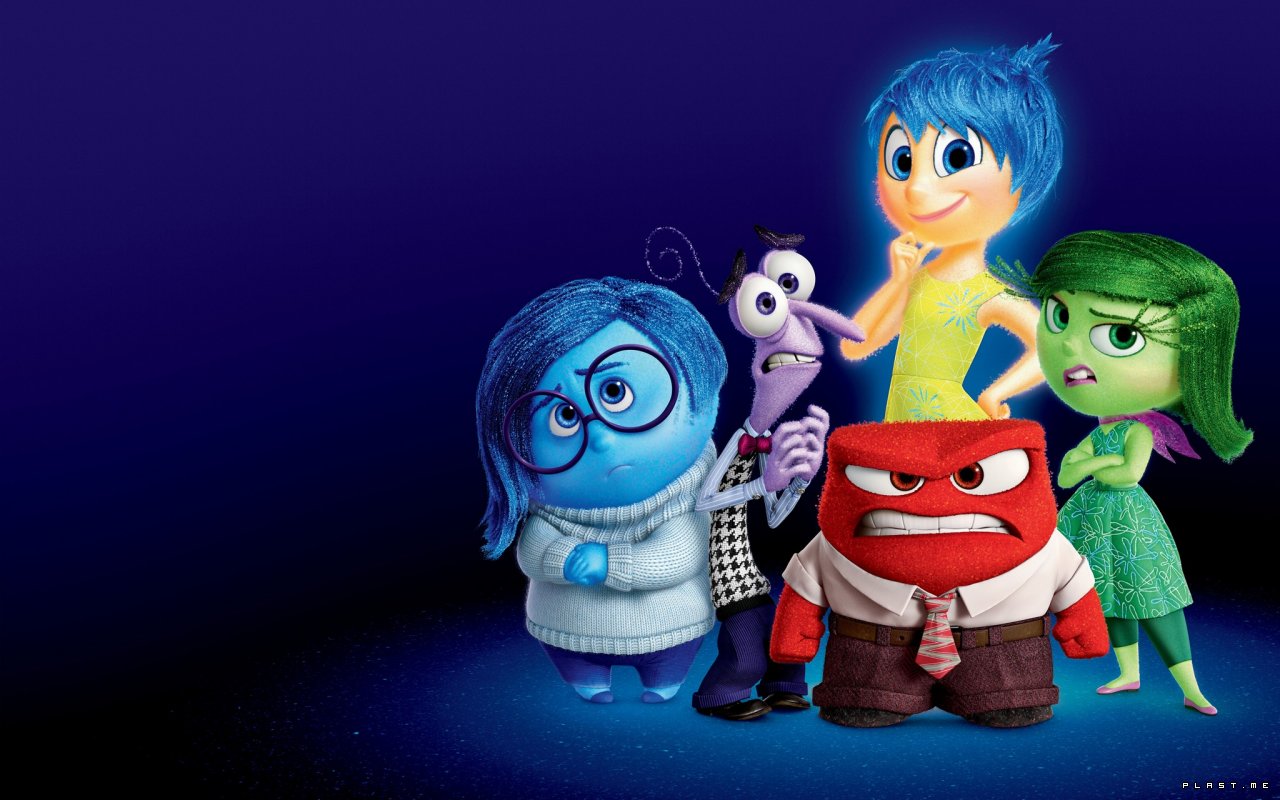 Словарик эмоций
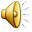 Задание «Сказочные герои»
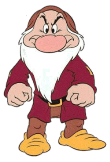 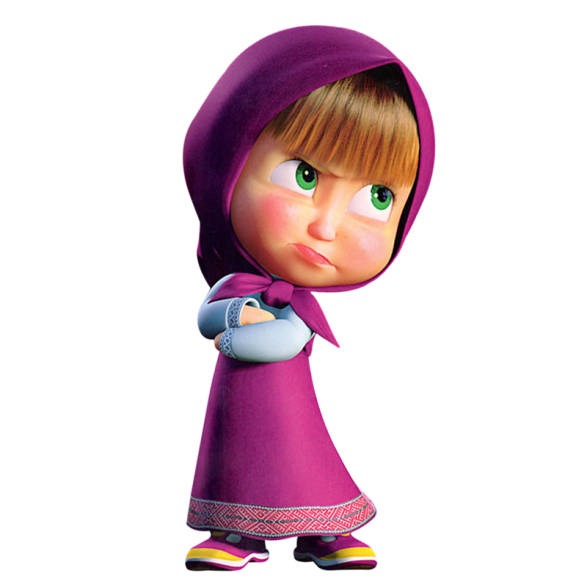 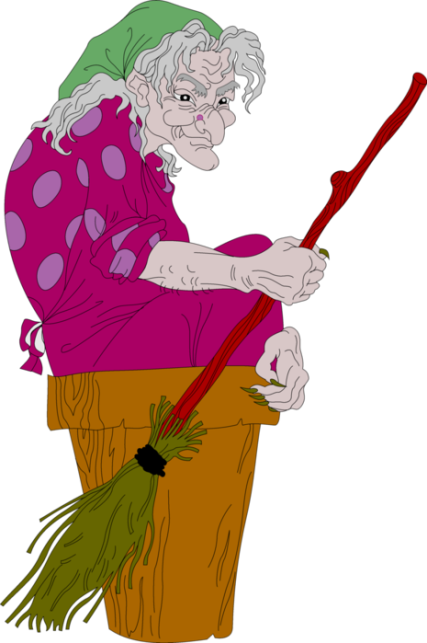 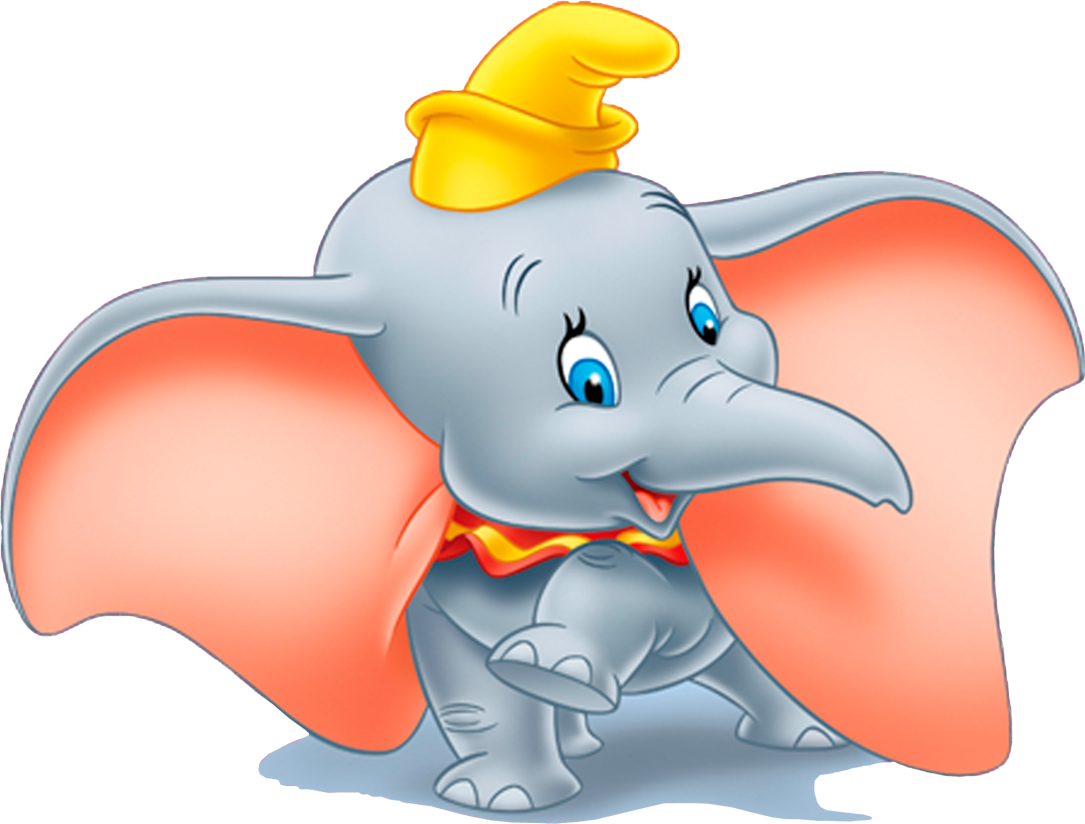 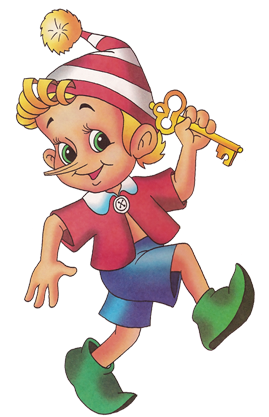 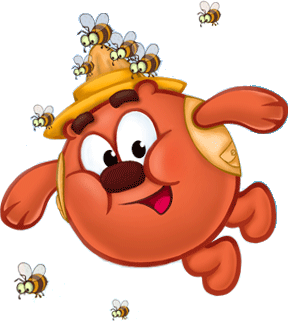 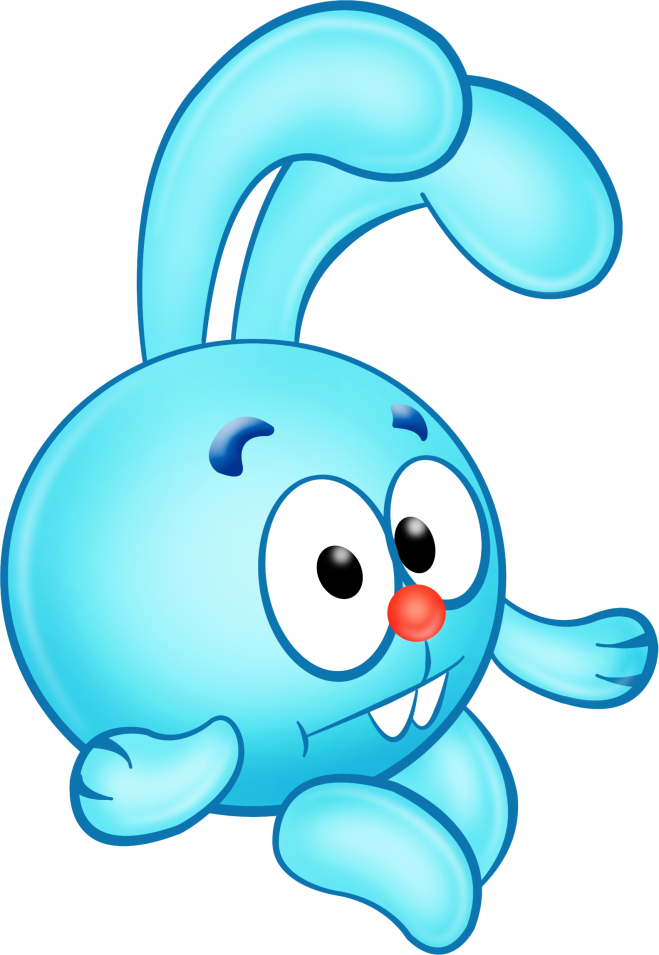 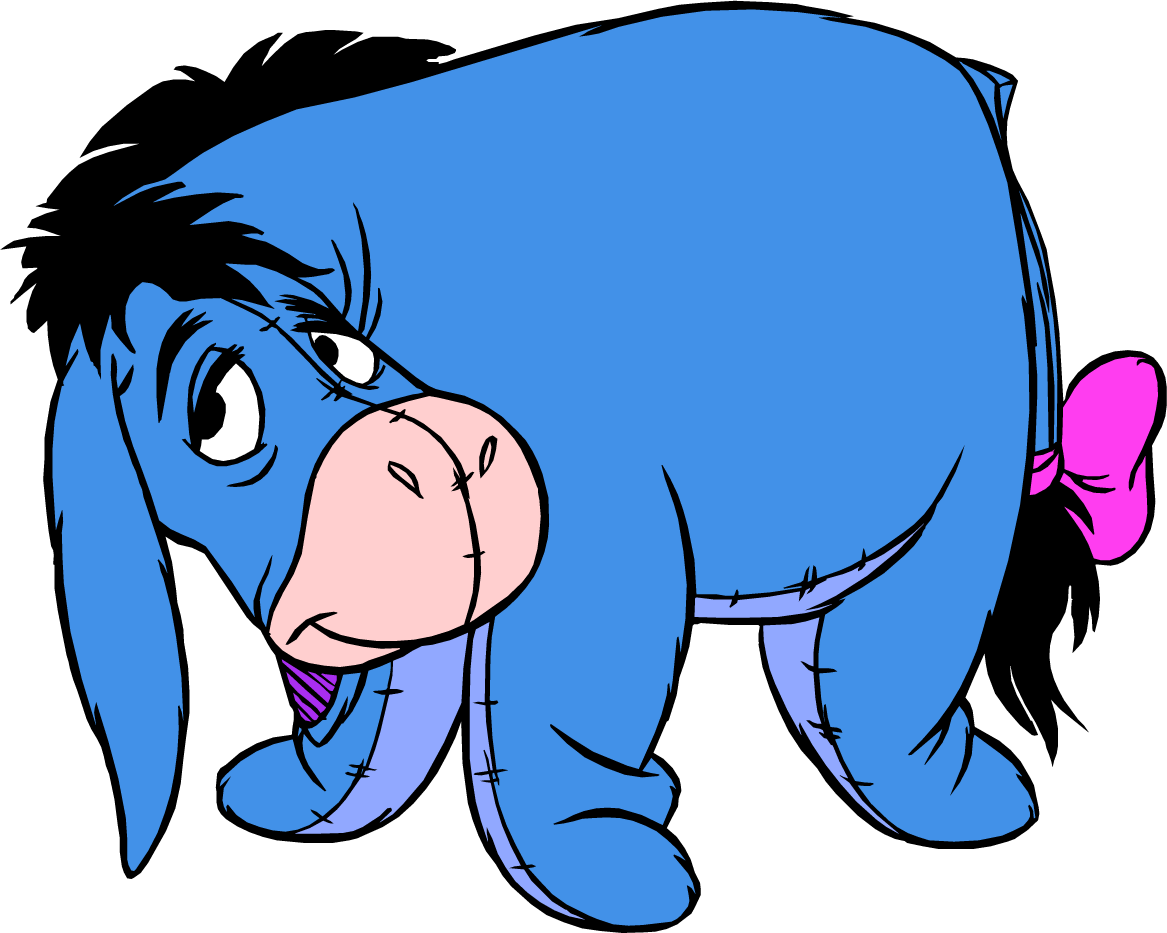 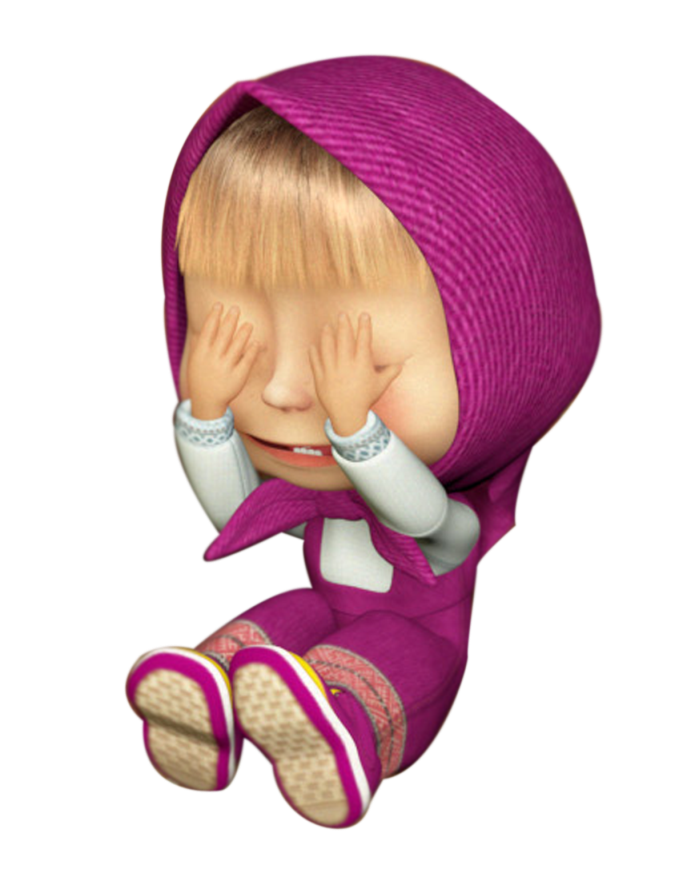 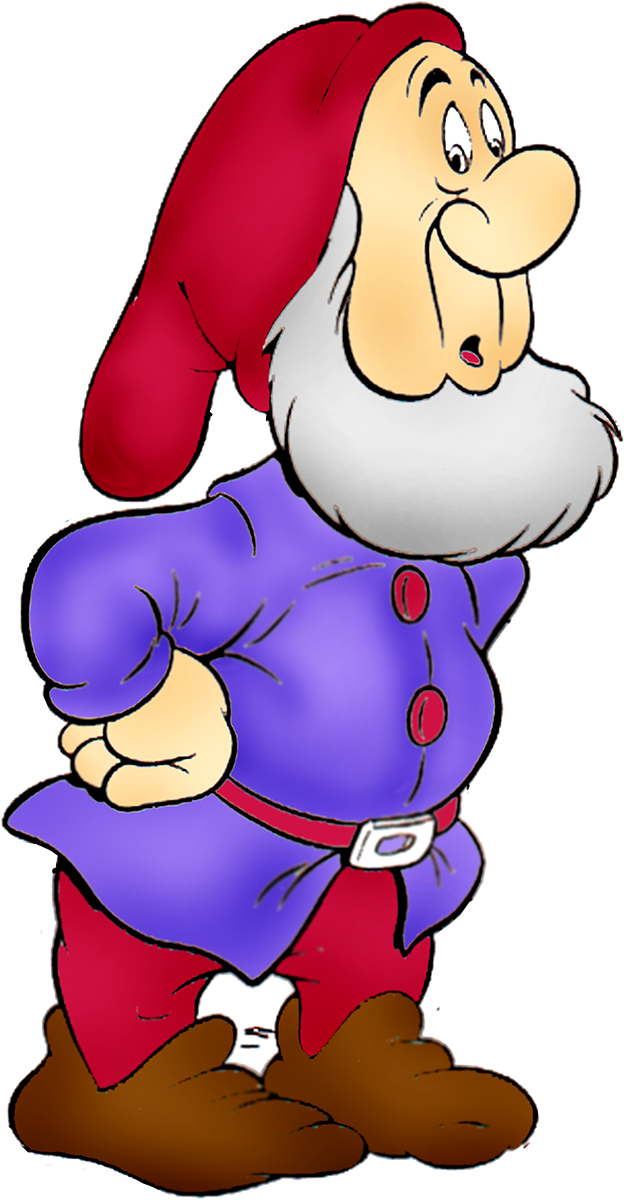 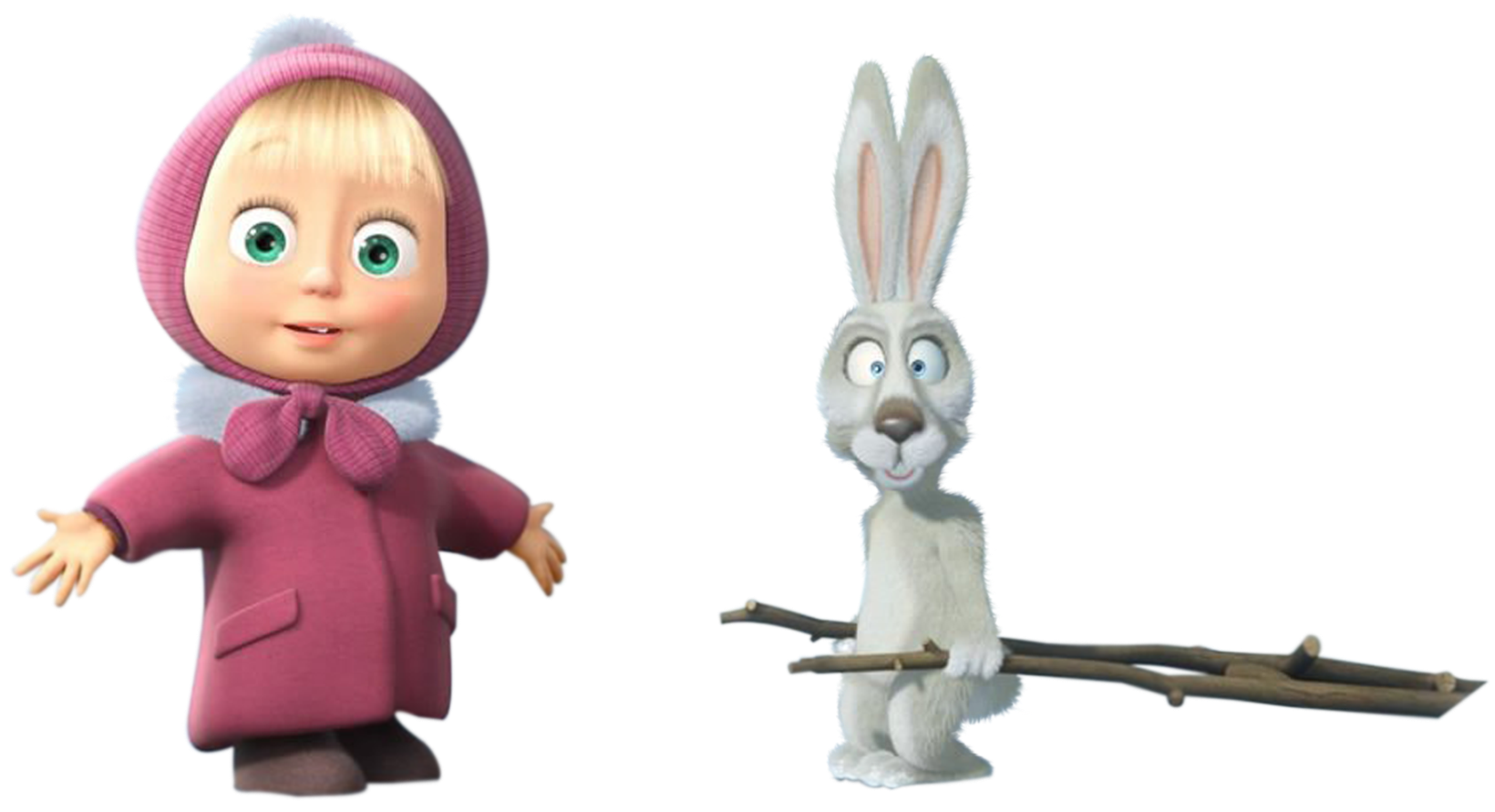 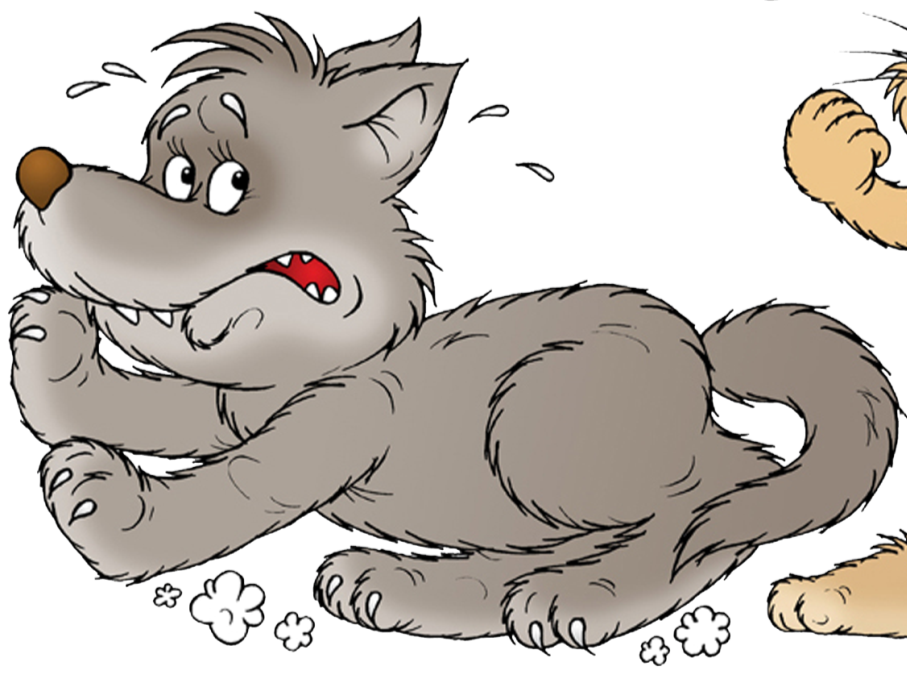 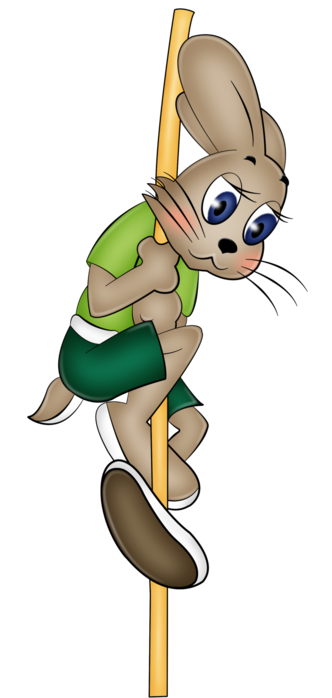 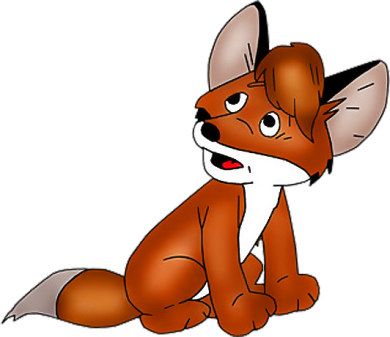 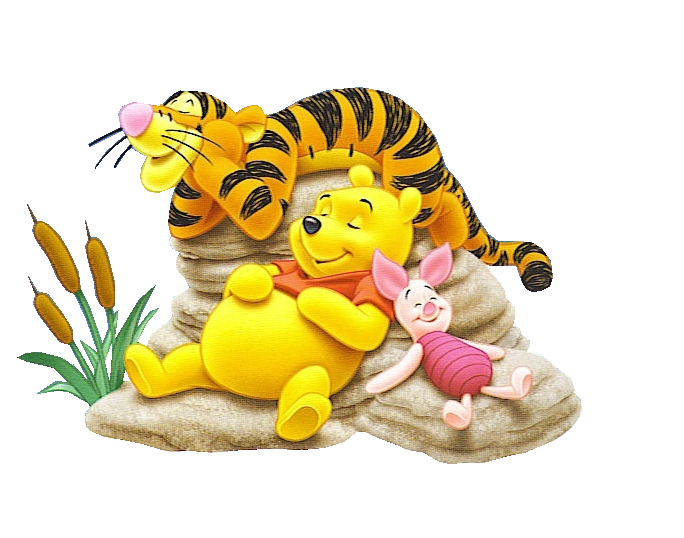 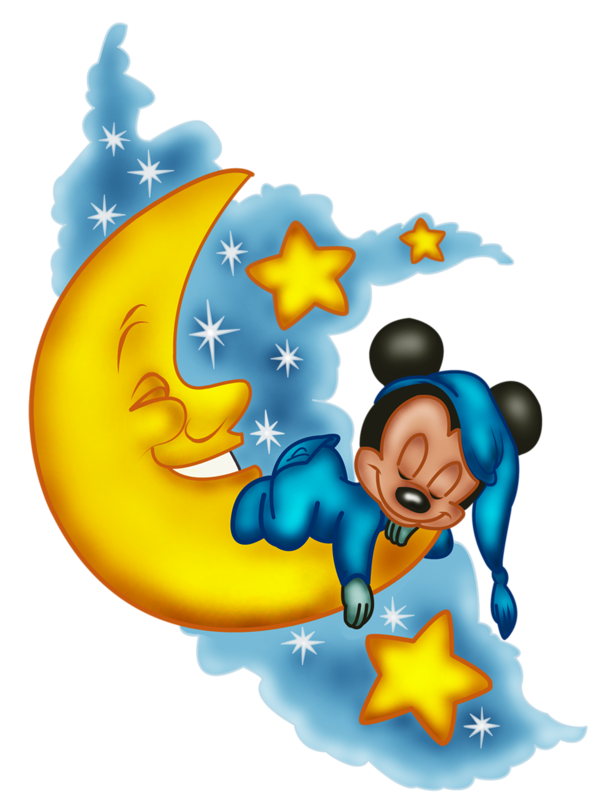 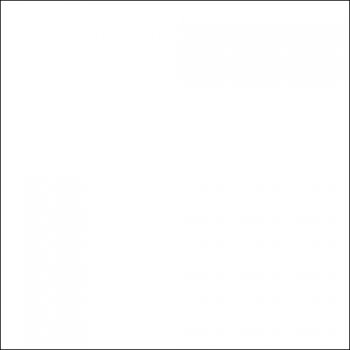 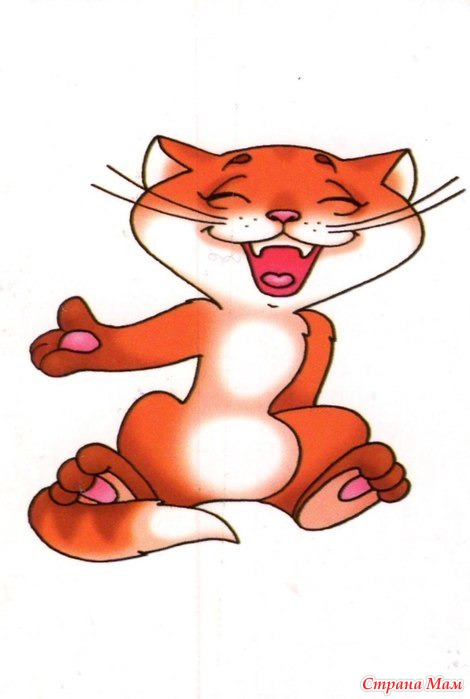 Радость
Грусть
Удивление
Как ты думаешь, какую эмоцию испытывает котенок?
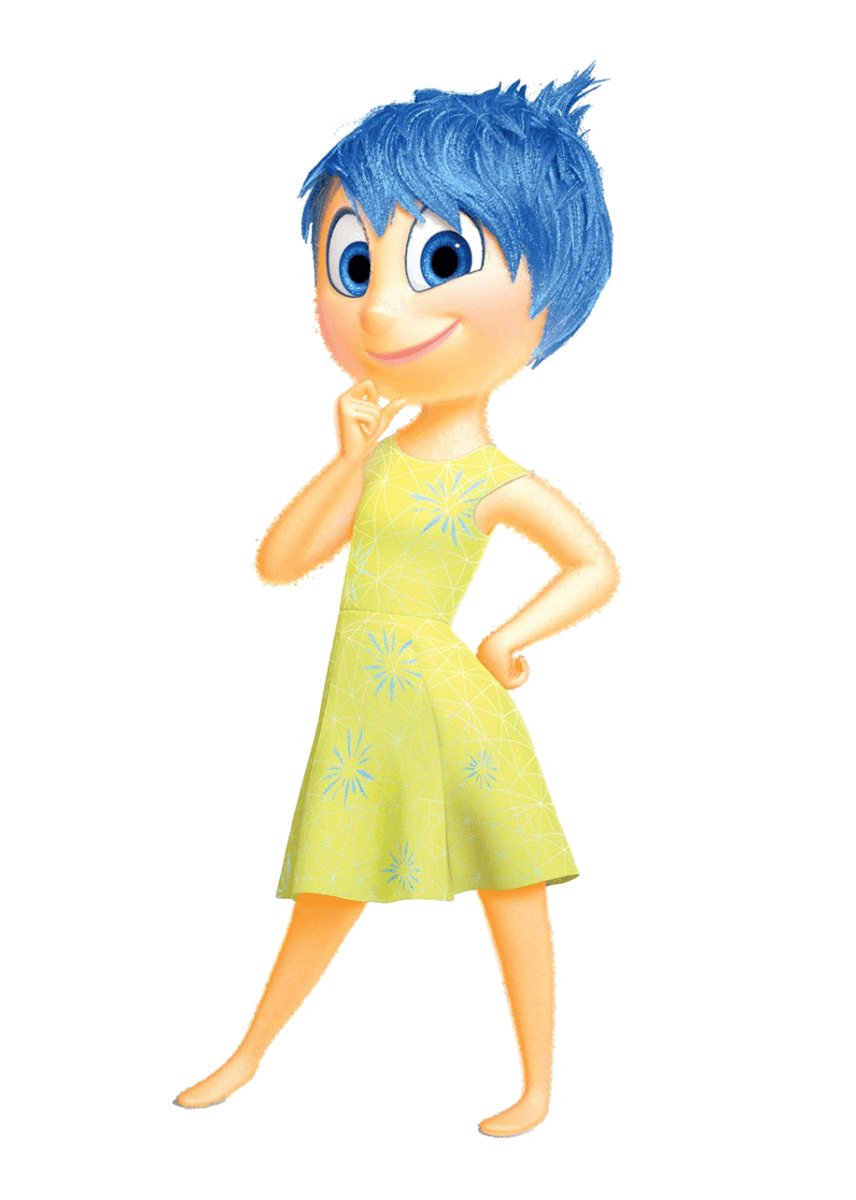 Задание 1
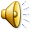 Молодец! 
Ты справился с заданием
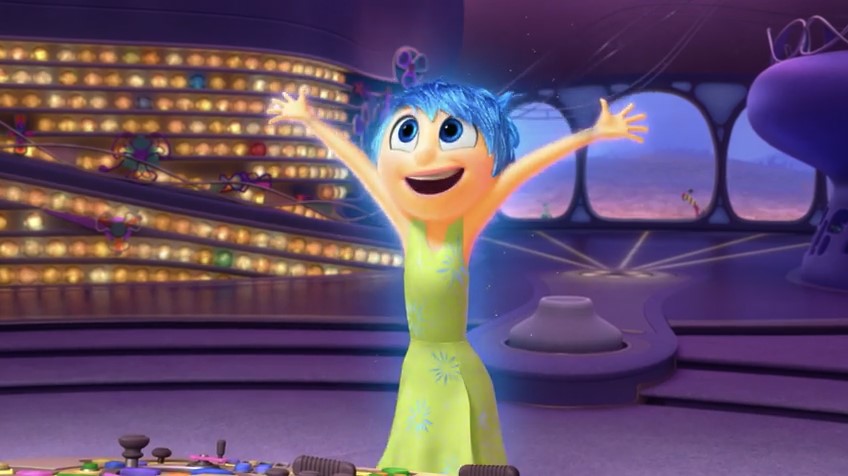 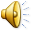 Неверно… Подумай еще раз!
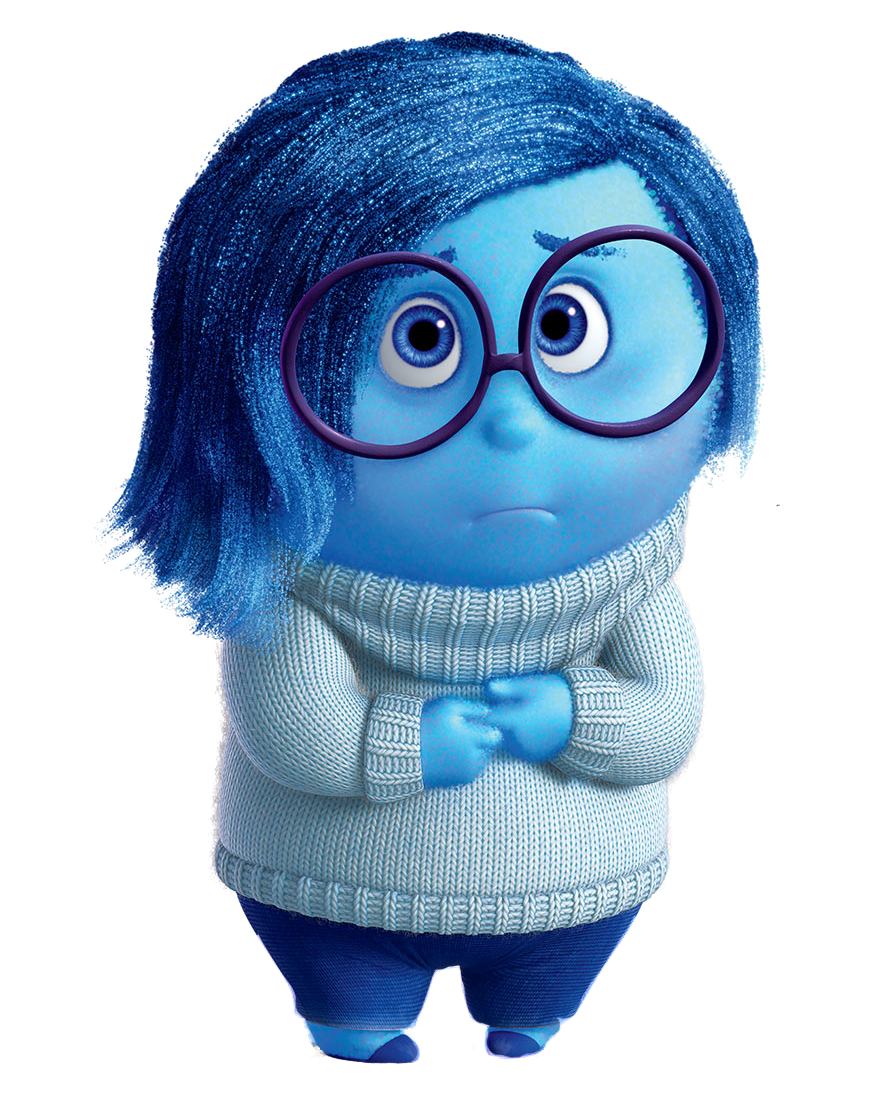 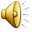 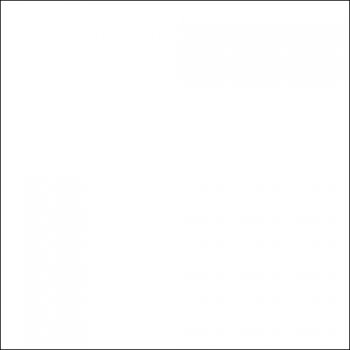 Радость
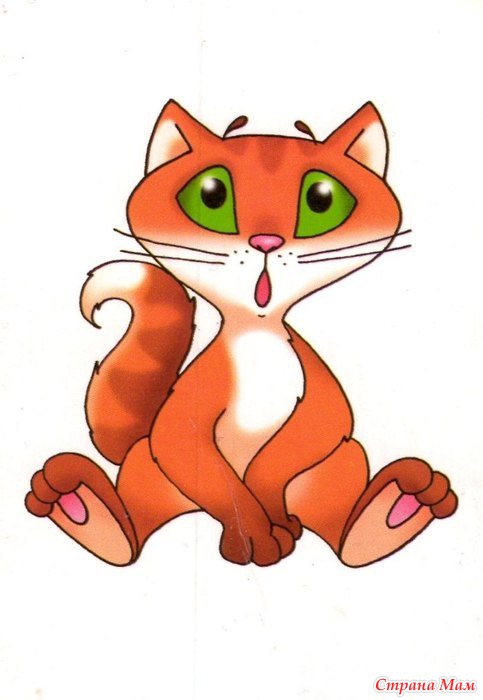 Грусть
Удивление
Как ты думаешь, какую эмоцию испытывает котенок?
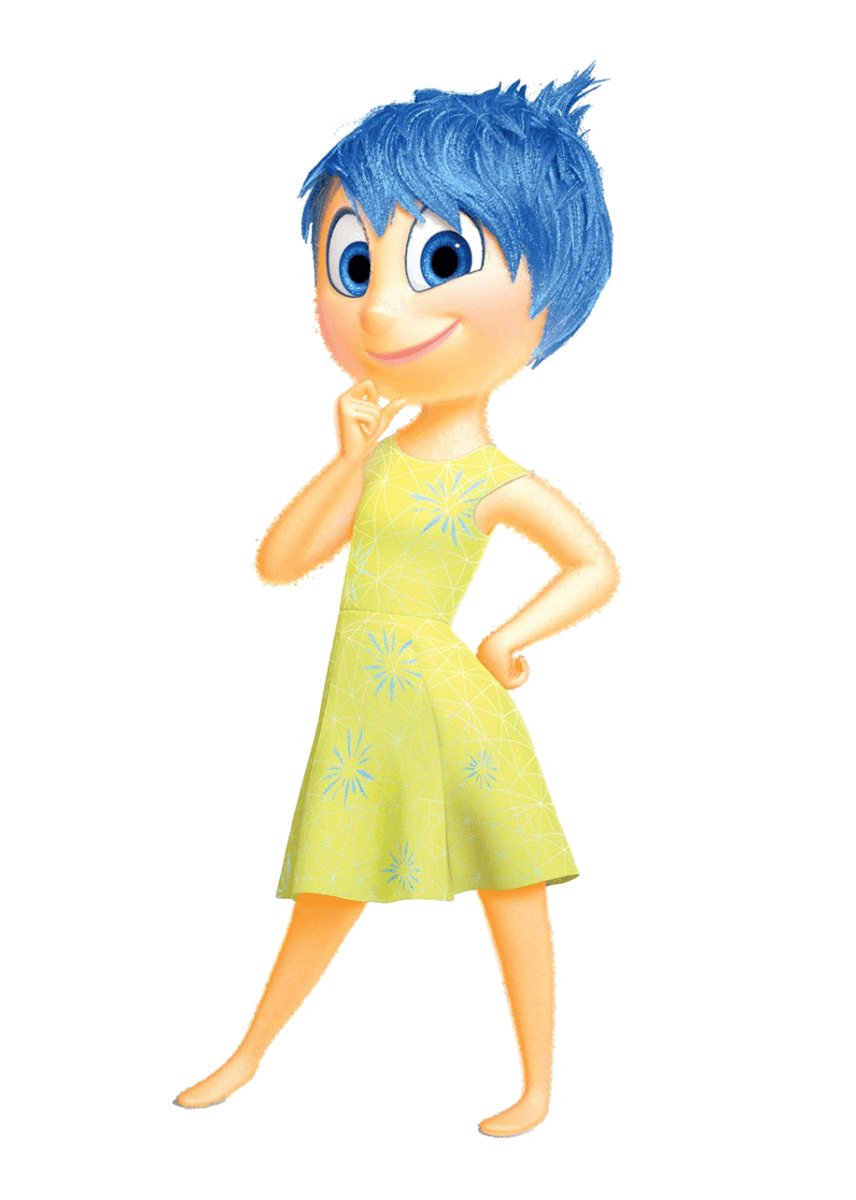 Задание 2
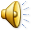 Молодец! 
Ты справился с заданием
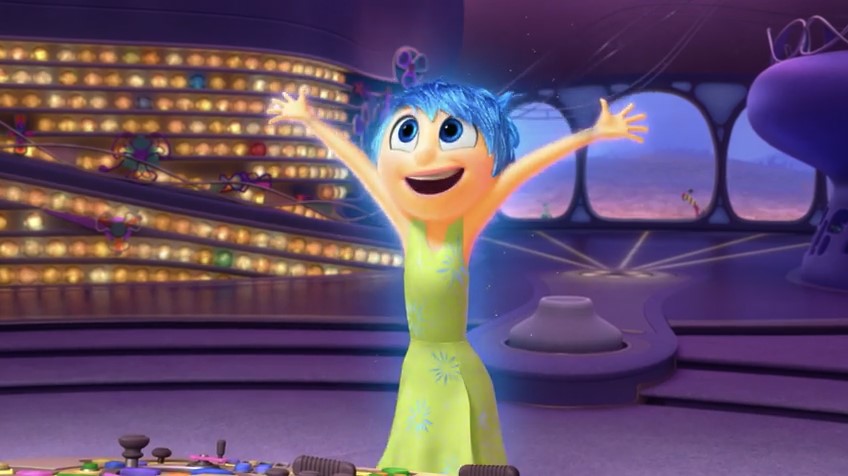 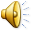 Неверно… Подумай еще раз!
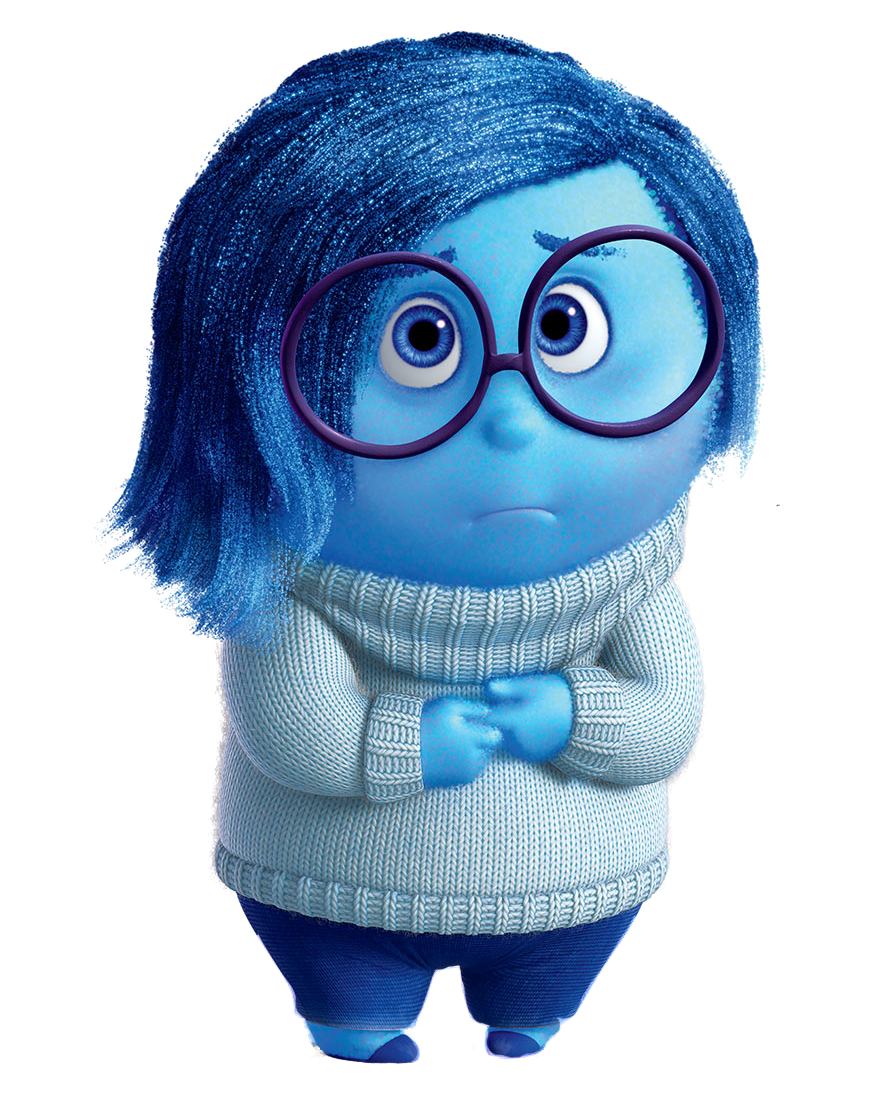 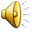 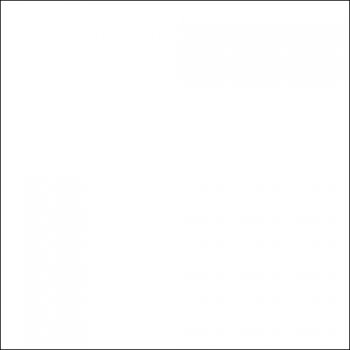 Радость
Зло
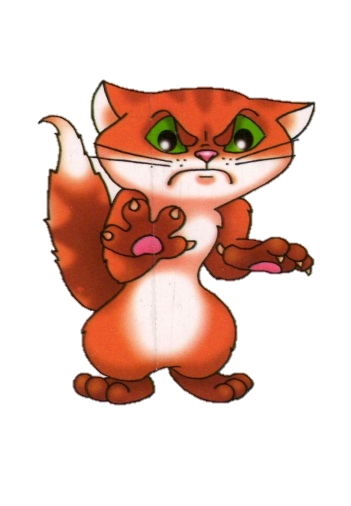 Удивление
Как ты думаешь, какую эмоцию испытывает котенок?
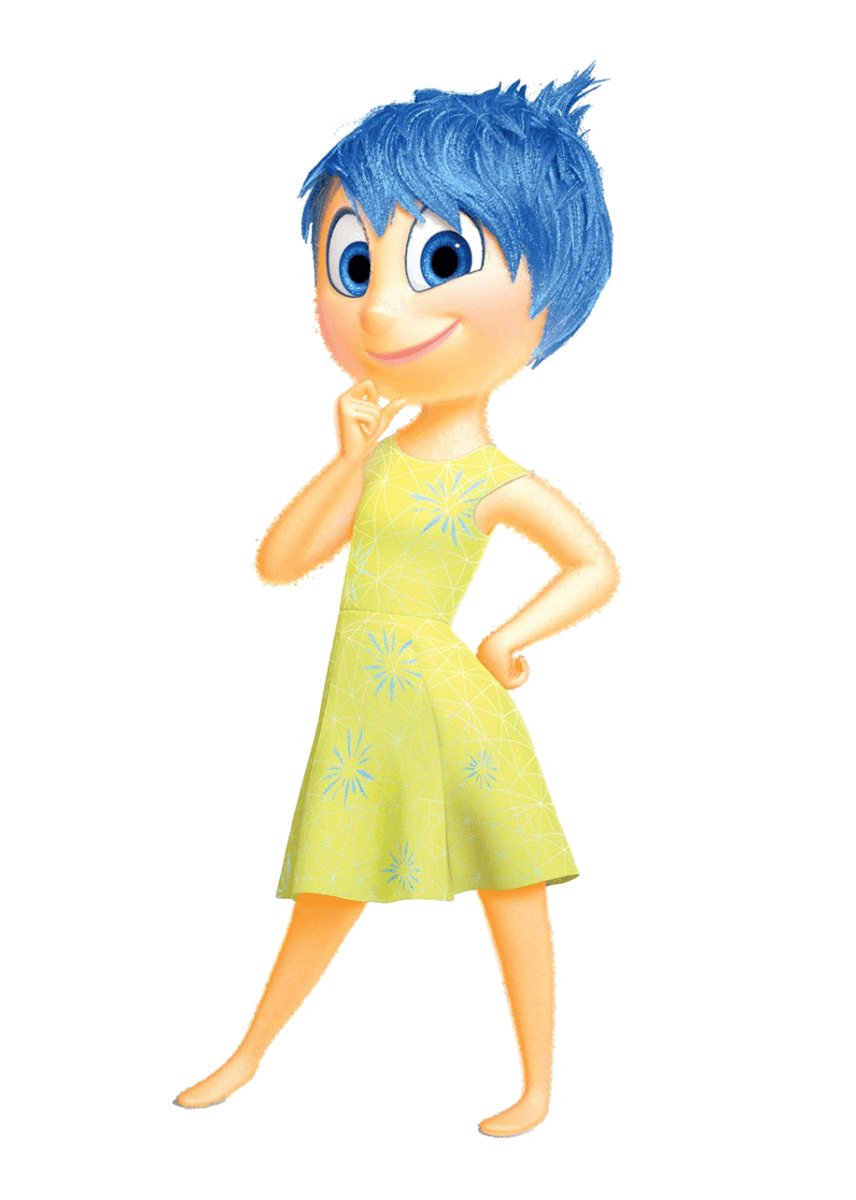 Задание 3
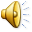 Молодец! 
Ты справился с заданием
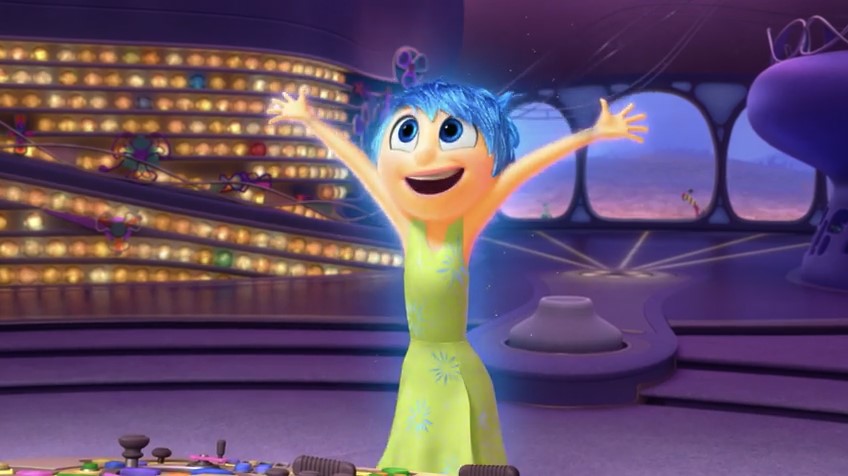 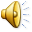 Неверно… Подумай еще раз!
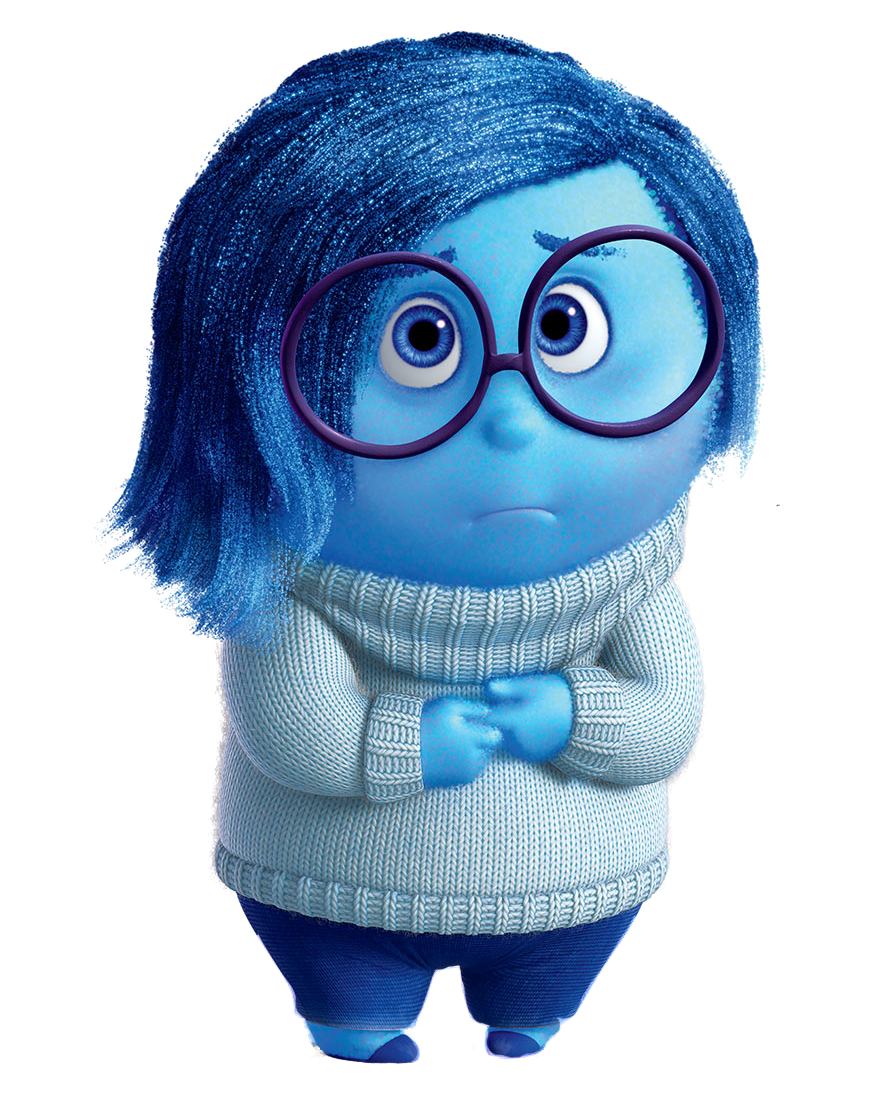 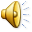 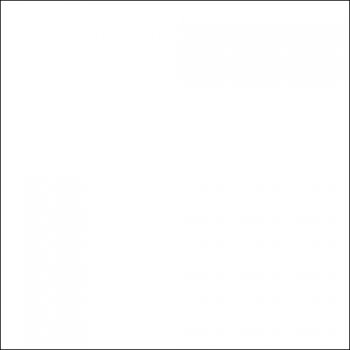 Радость
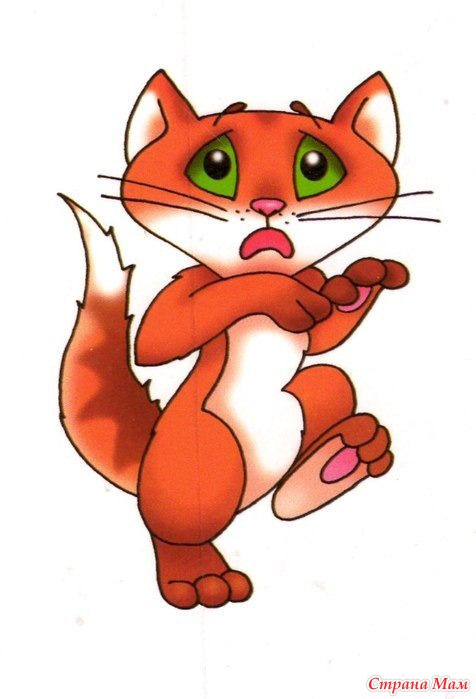 Злость
Испуг
Как ты думаешь, какую эмоцию испытывает котенок?
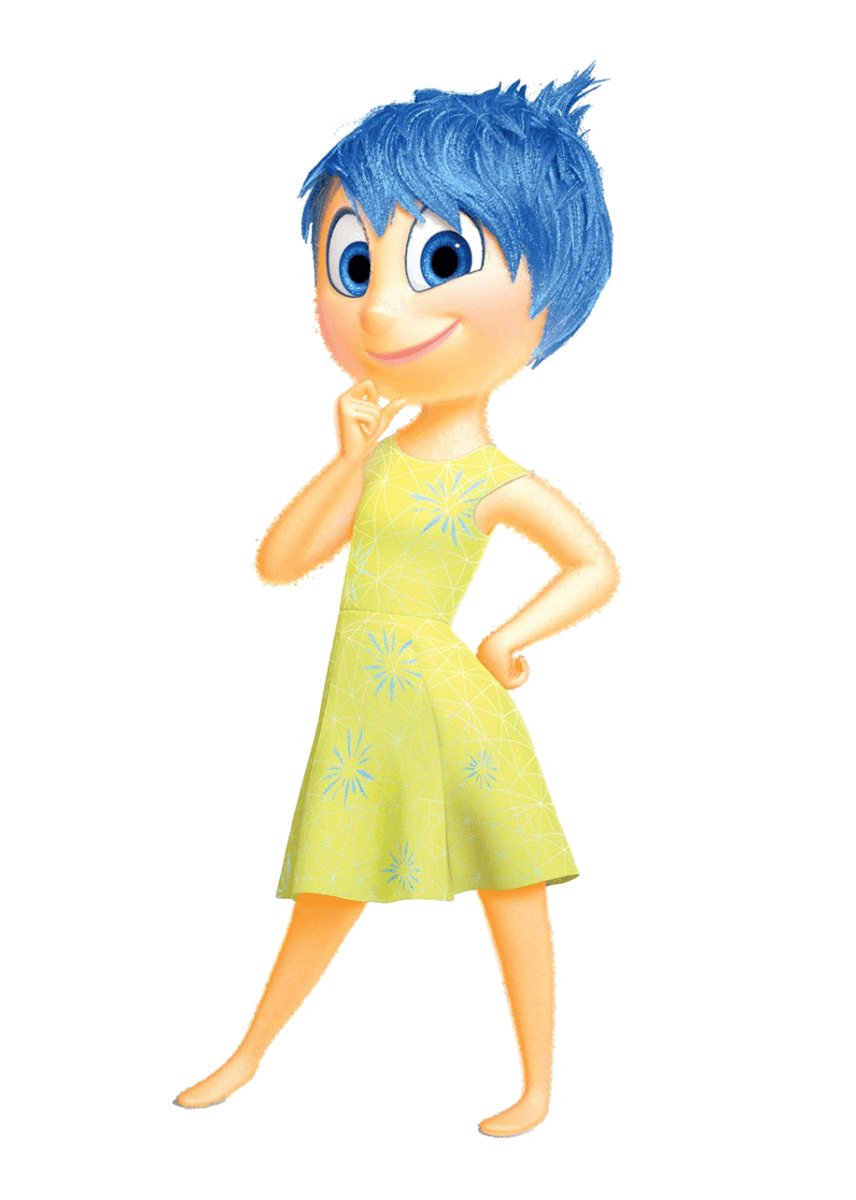 Задание 4
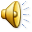 Молодец! 
Ты справился с заданием
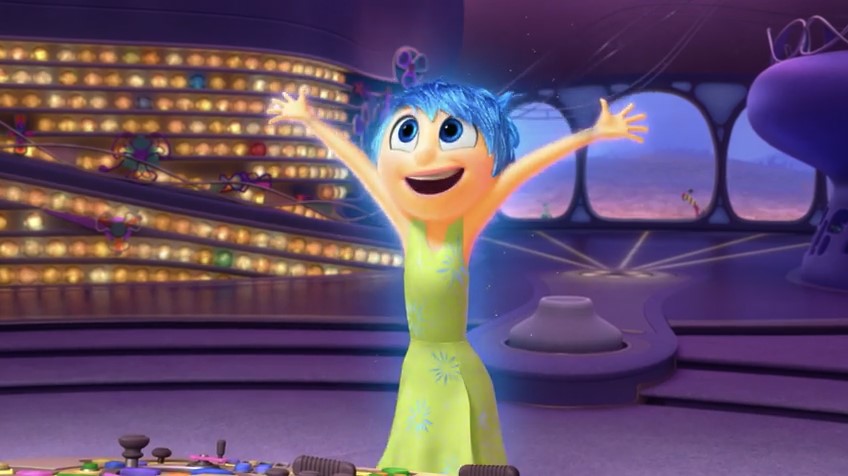 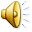 Неверно… Подумай еще раз!
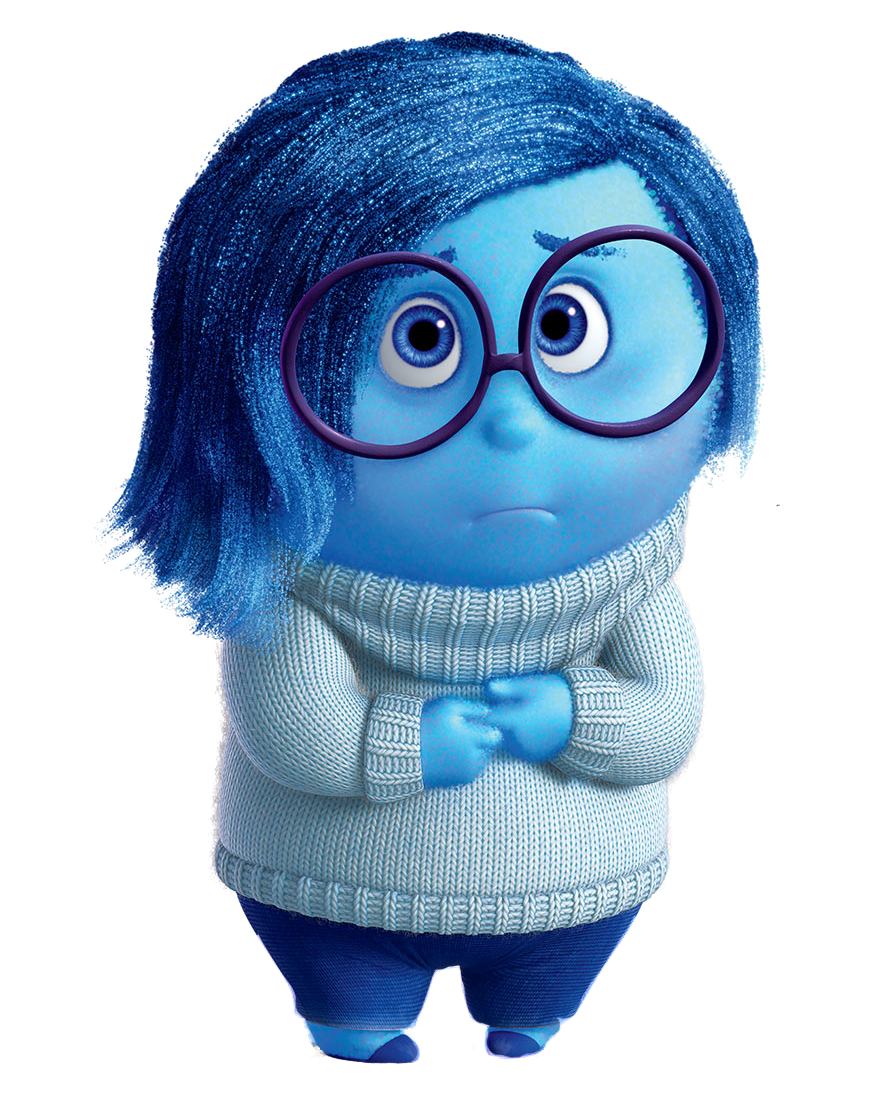 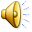 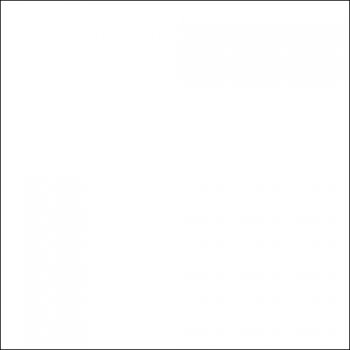 Радость
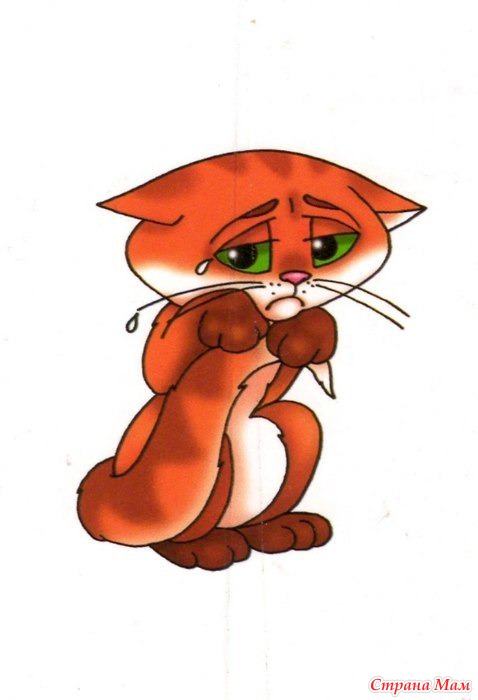 Злость
Грусть
Как ты думаешь, какую эмоцию испытывает котенок?
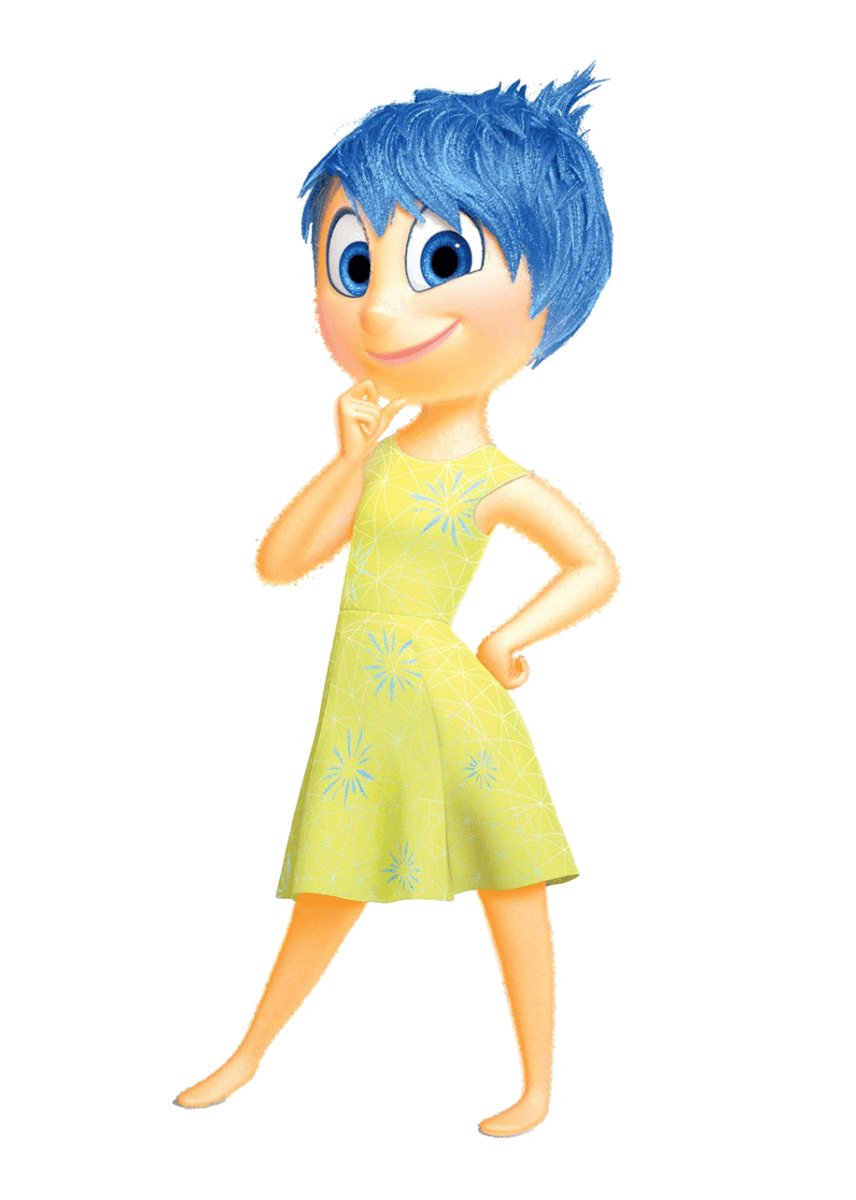 Задание 5
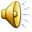 Молодец! 
Ты справился с заданием
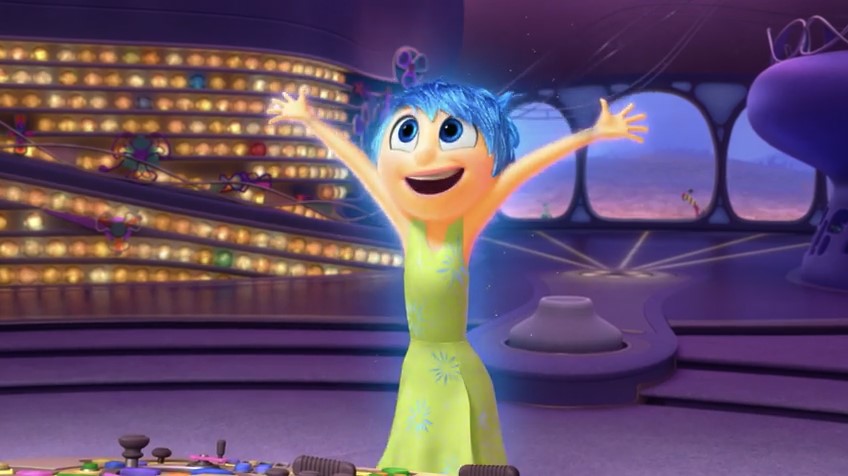 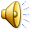 Неверно… Подумай еще раз!
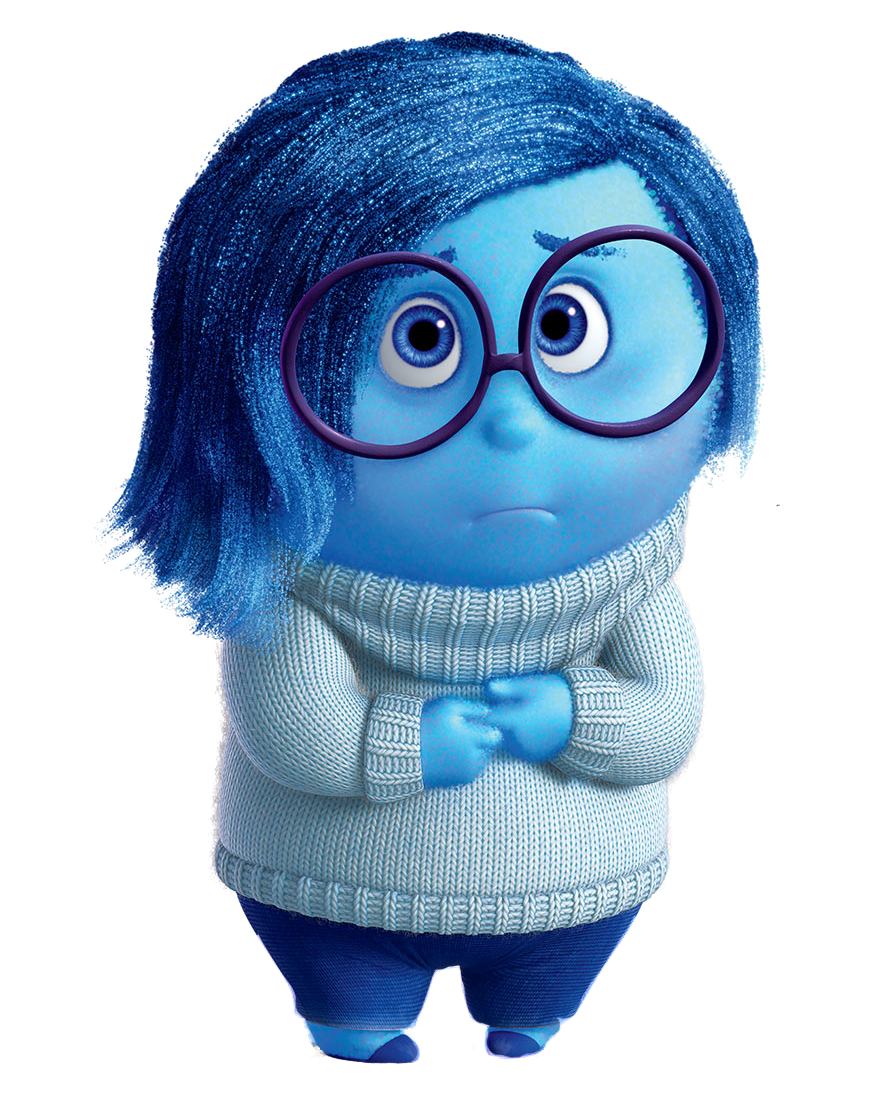 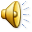 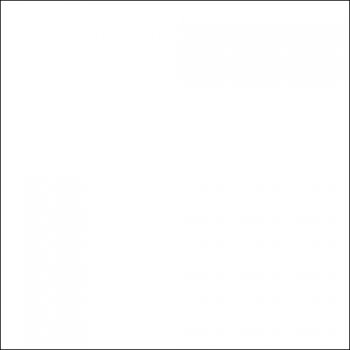 Зло
Спокойствие
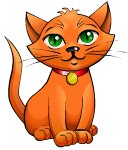 Грусть
Как ты думаешь, какую эмоцию испытывает котенок?
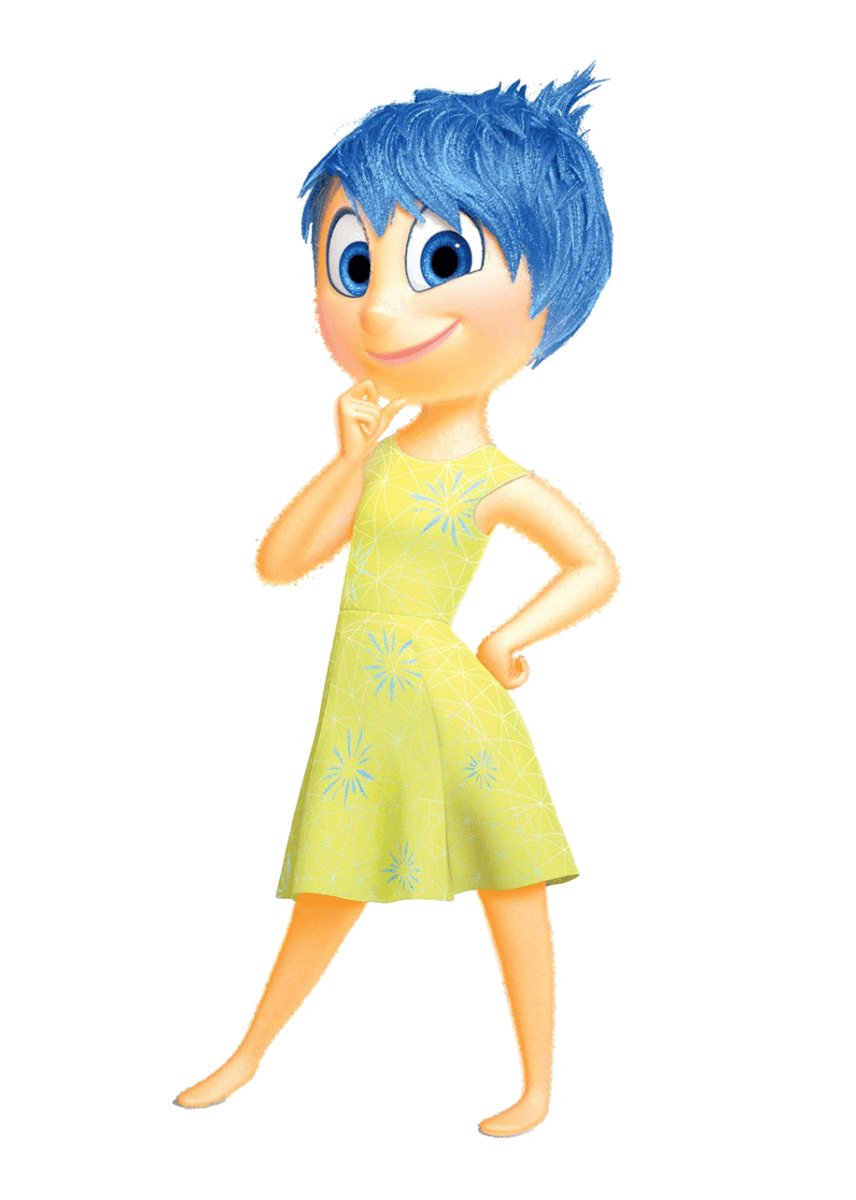 Задание 6
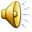 Молодец! 
Ты справился с заданием
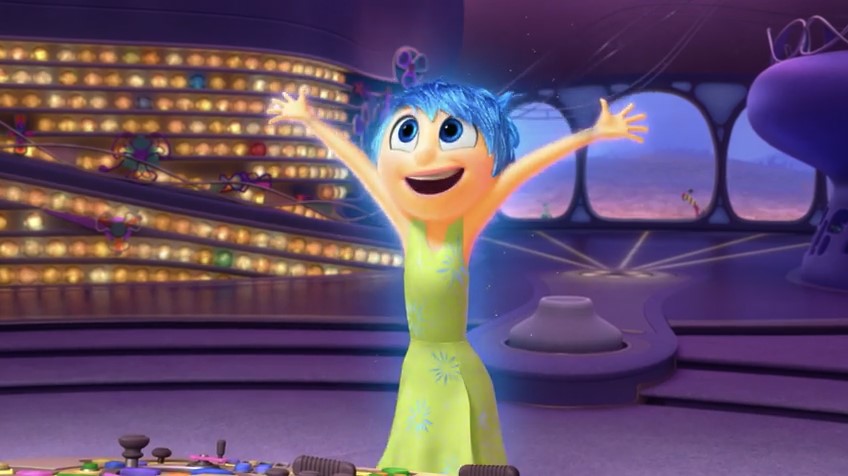 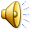 Неверно… Подумай еще раз!
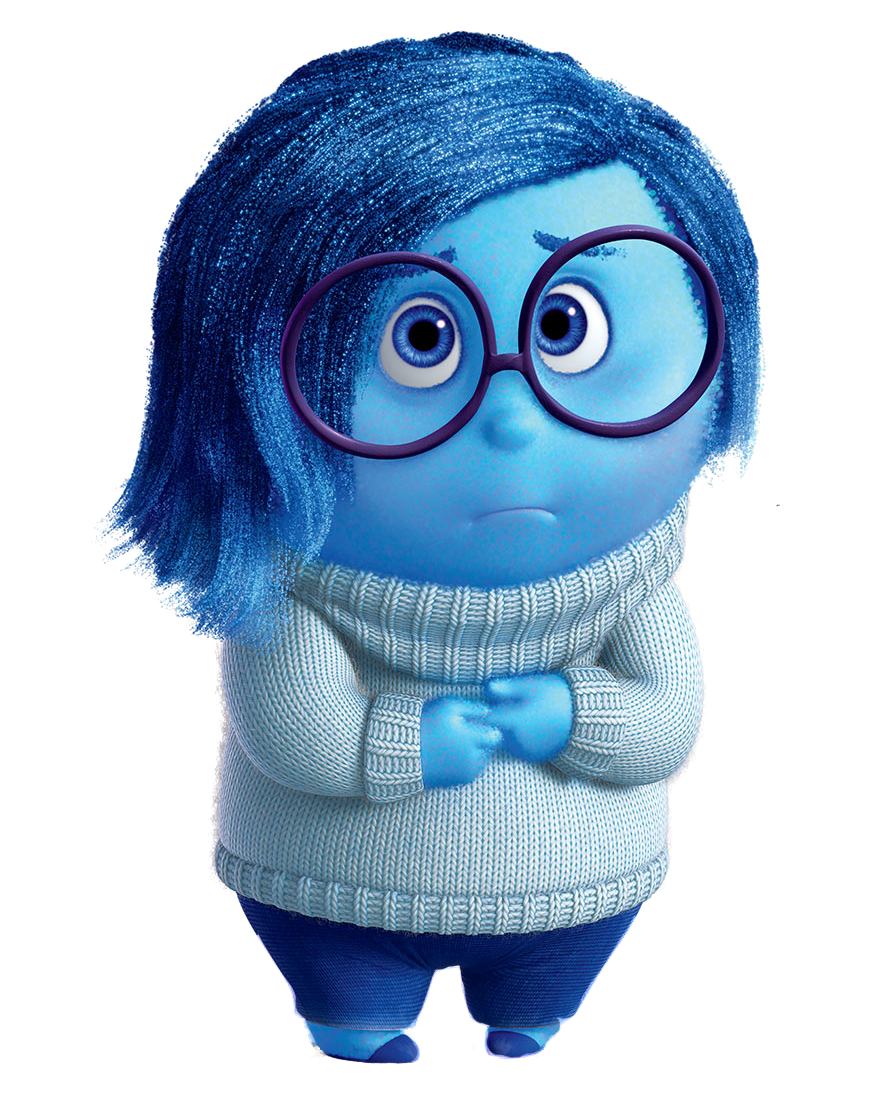 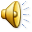 Разгадайте кроссворд
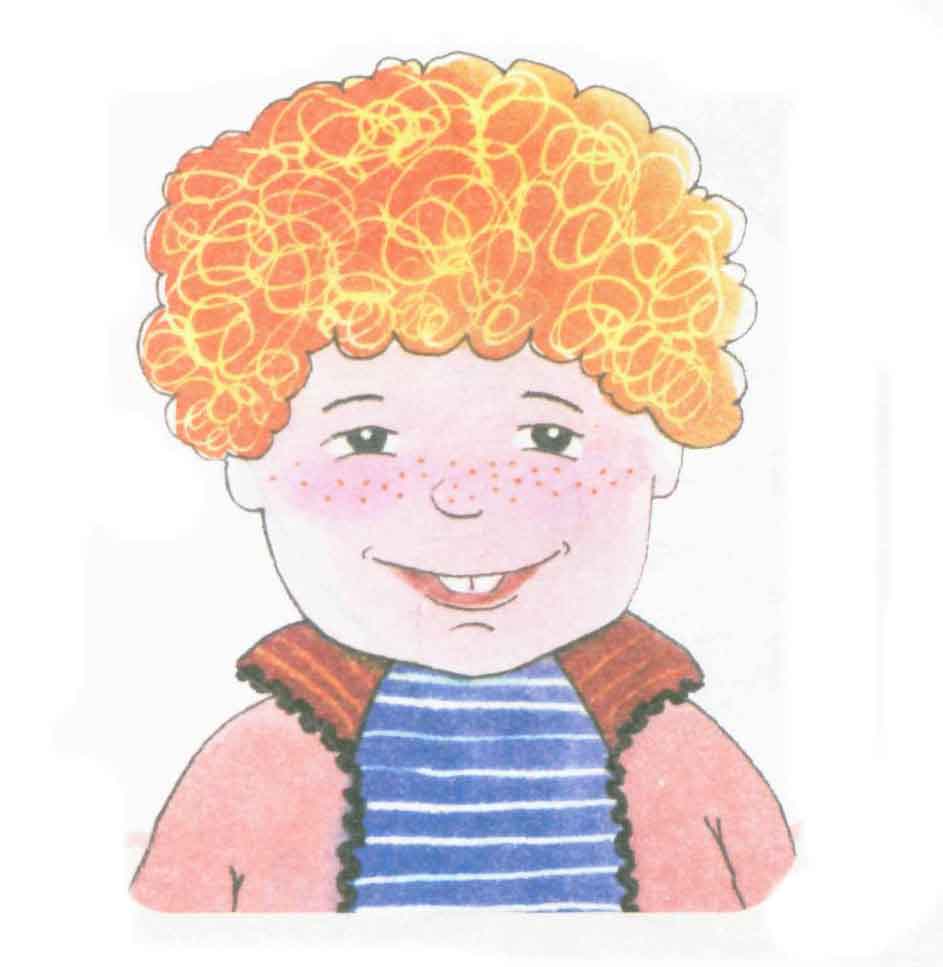 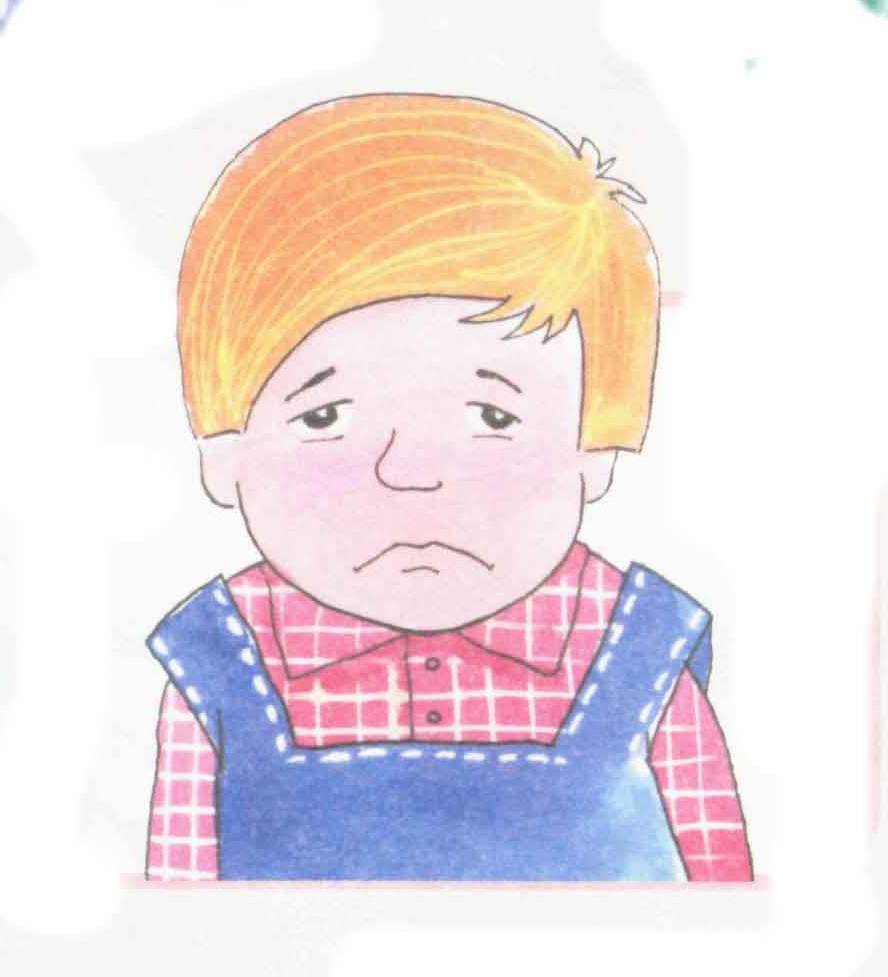 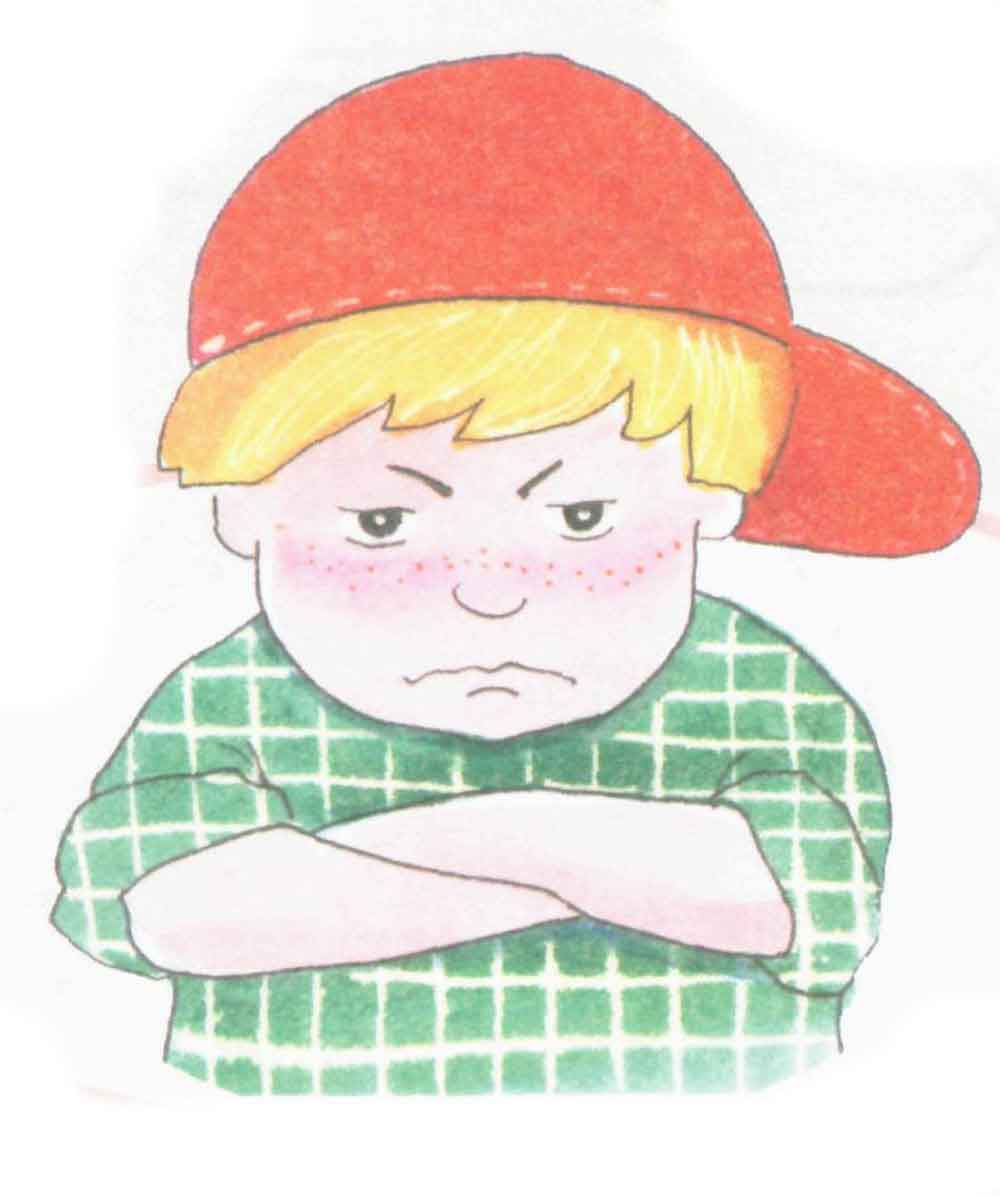 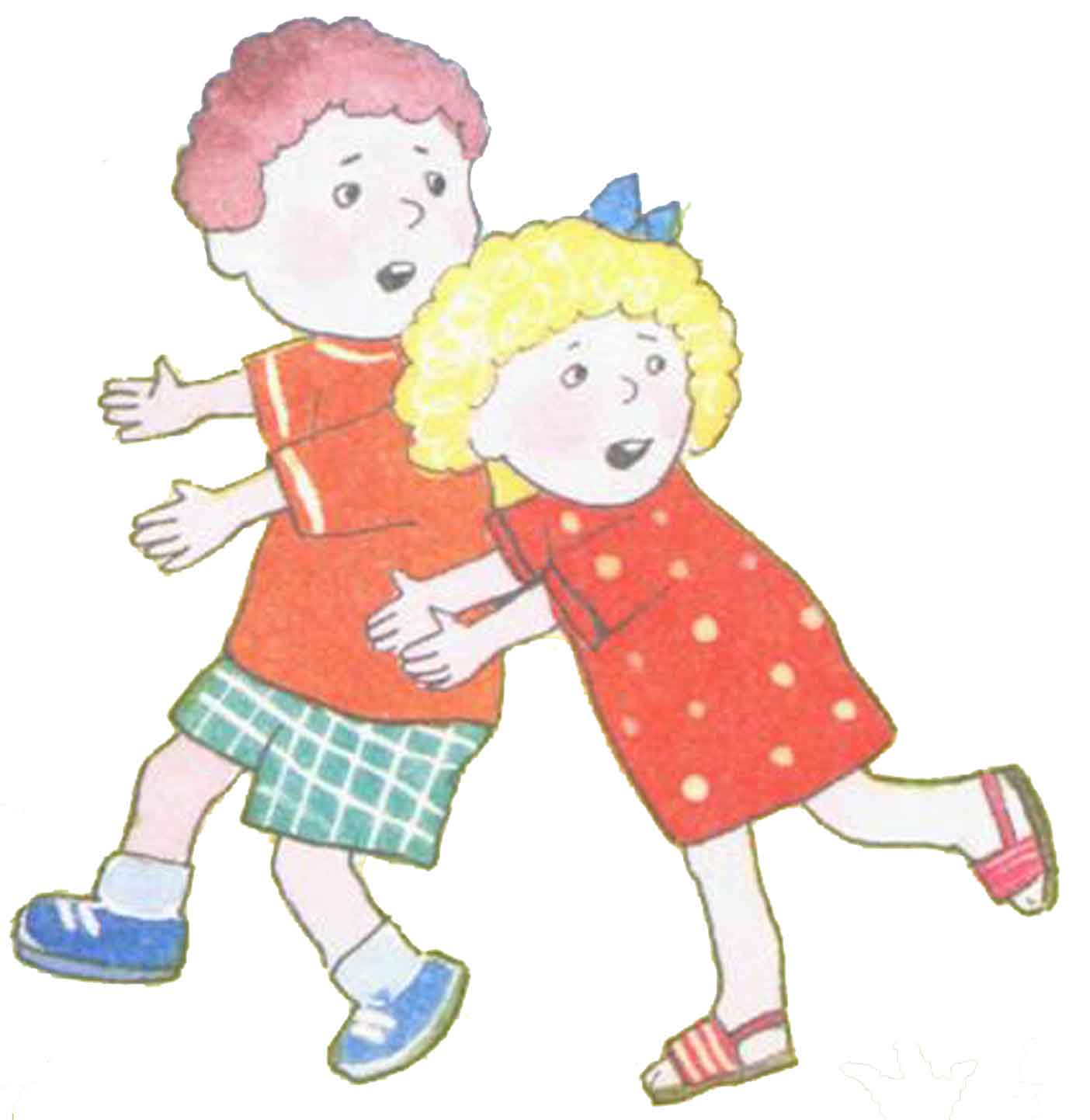 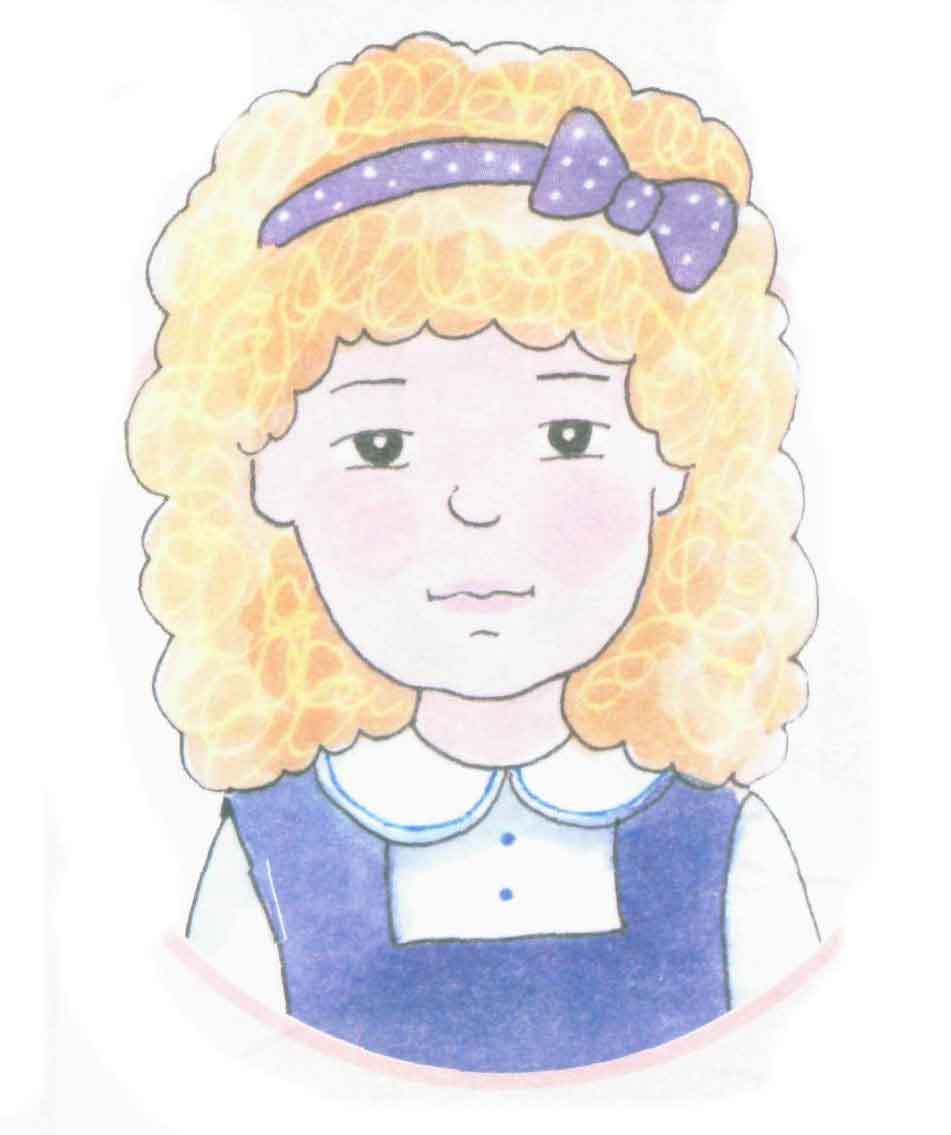 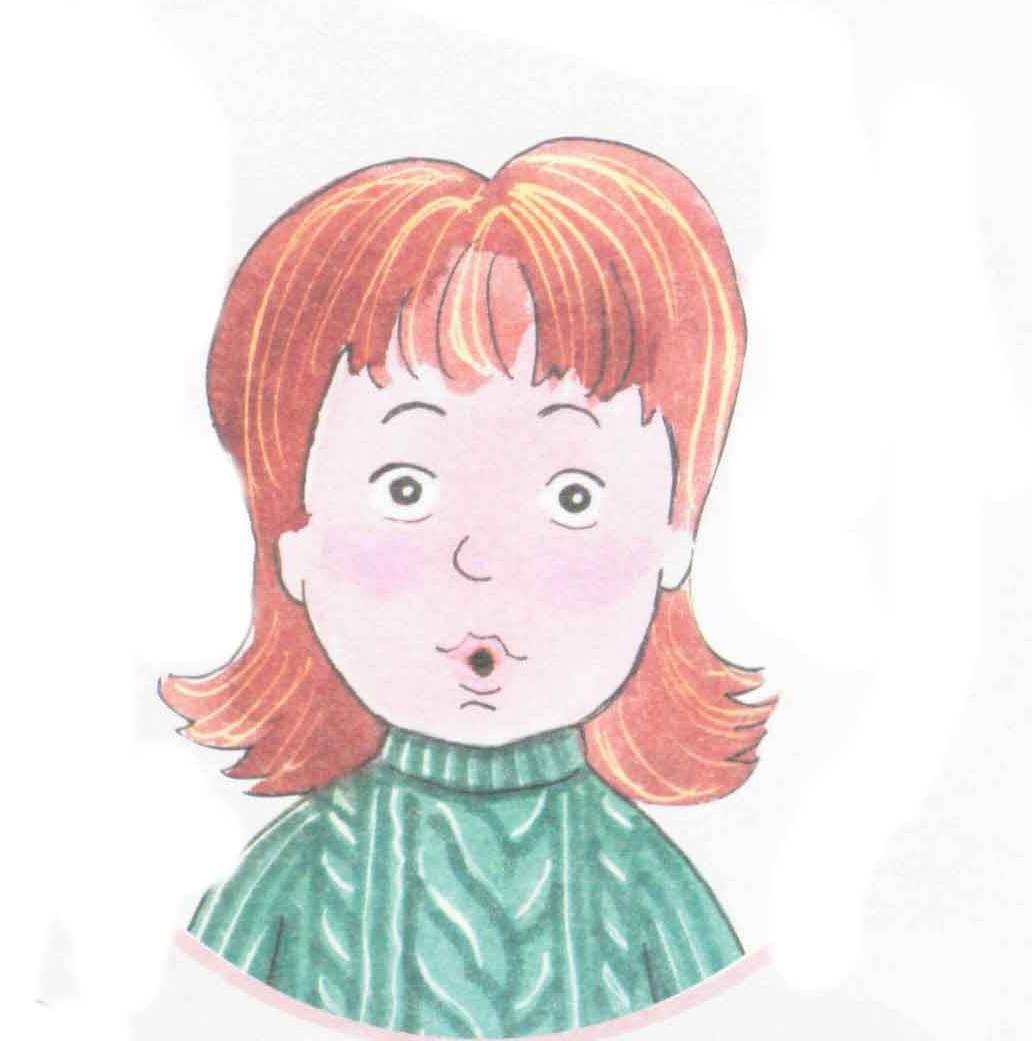 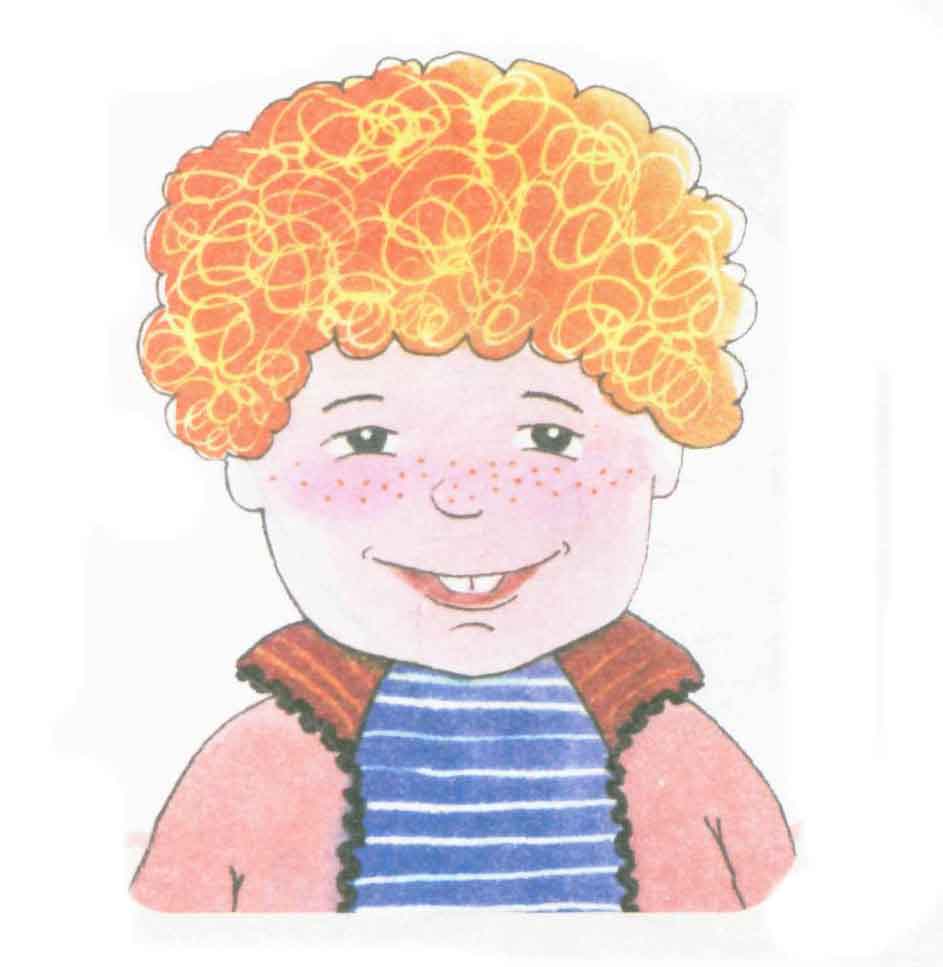 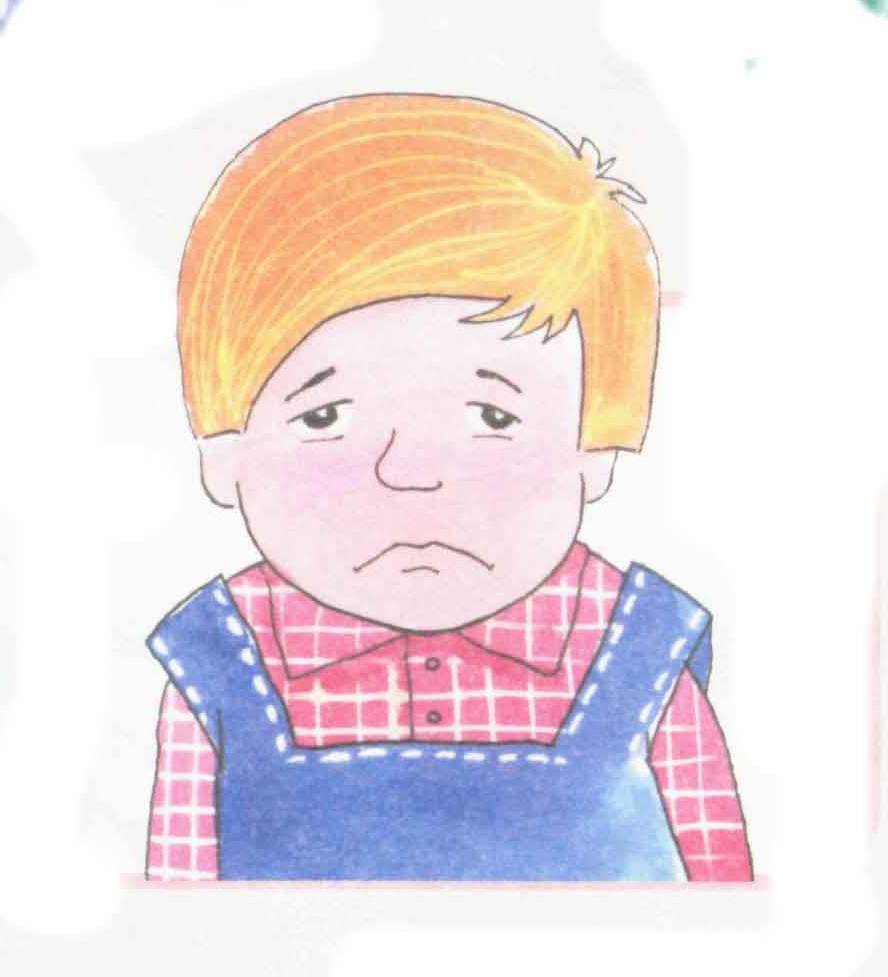 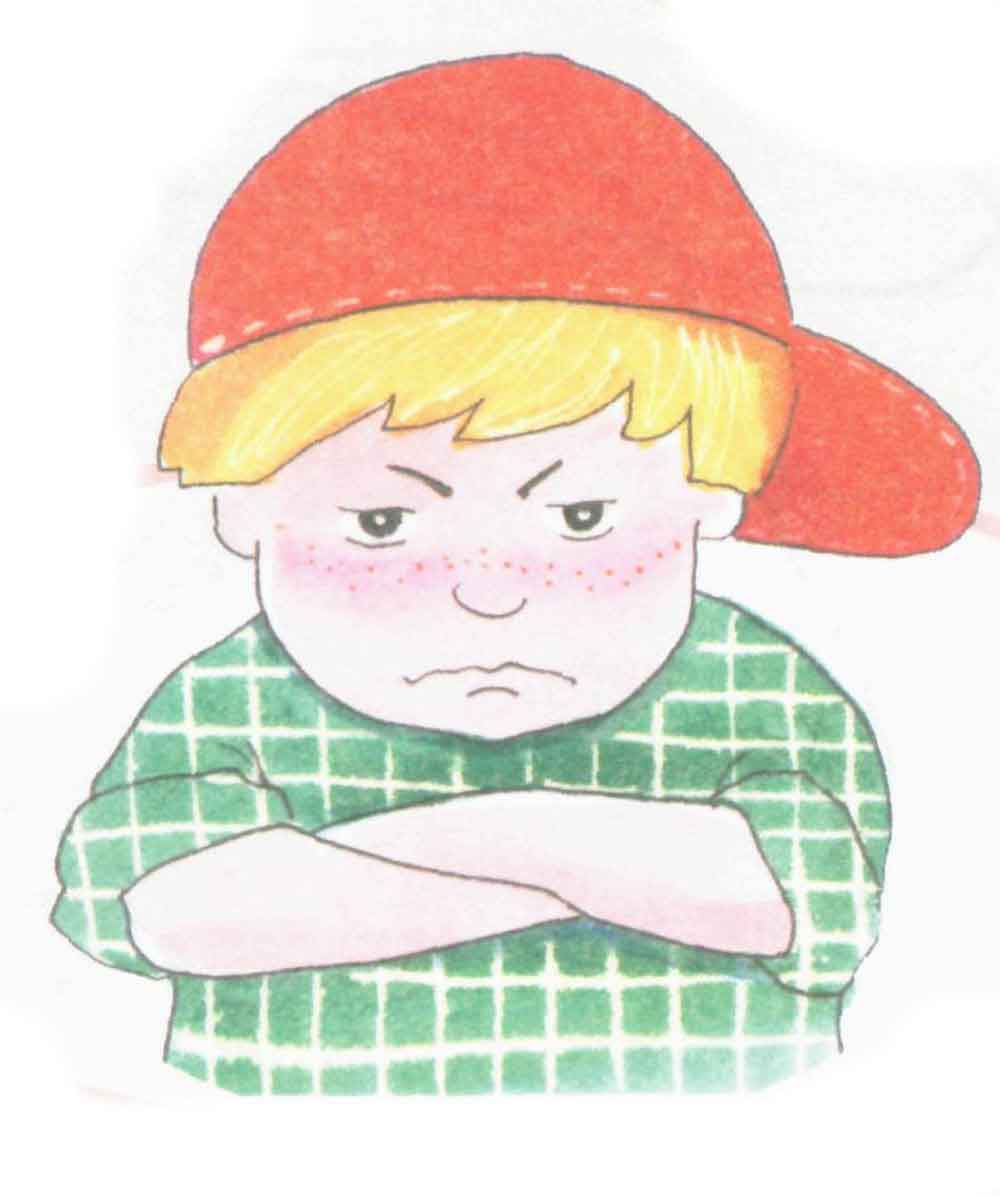 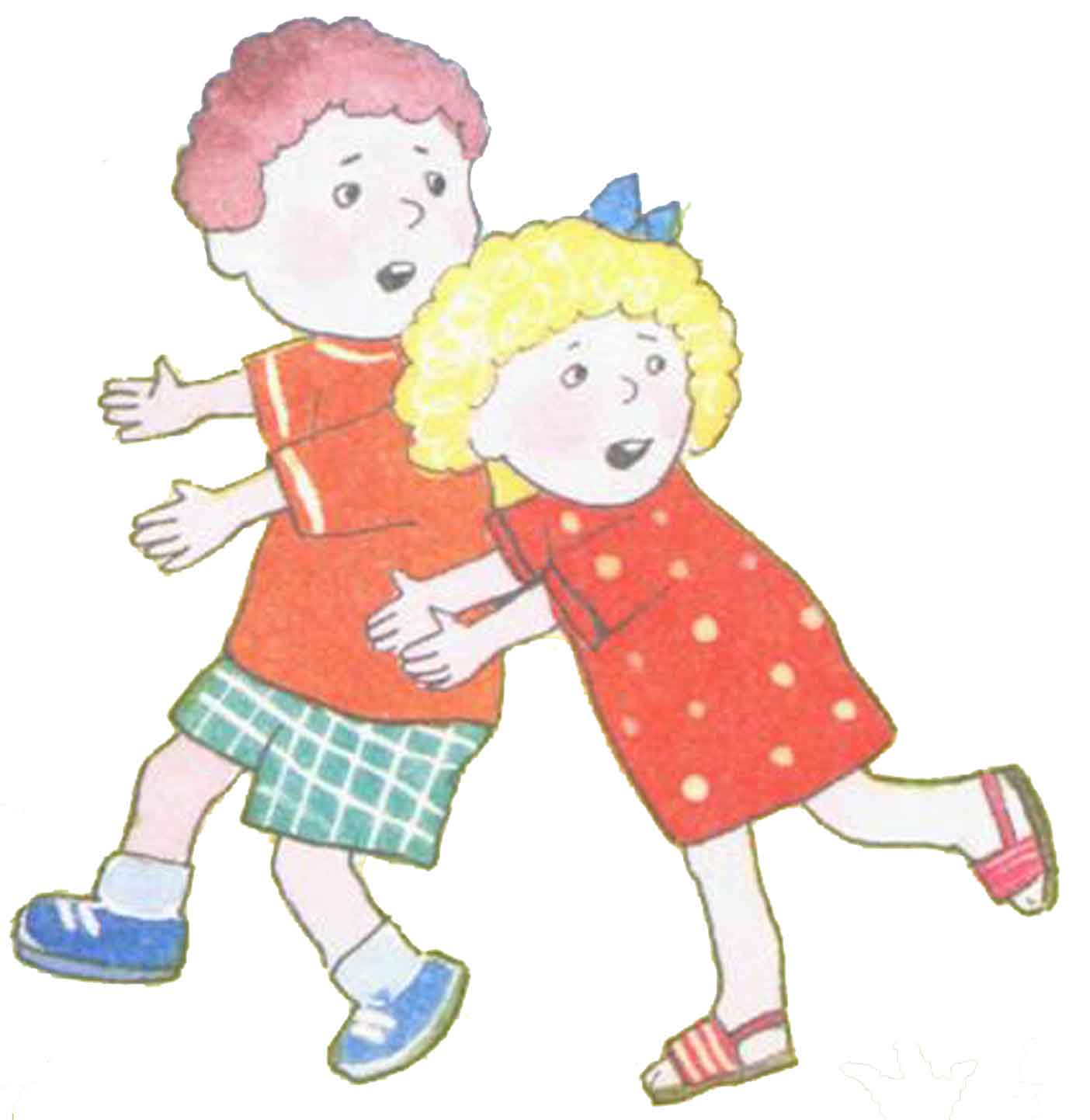 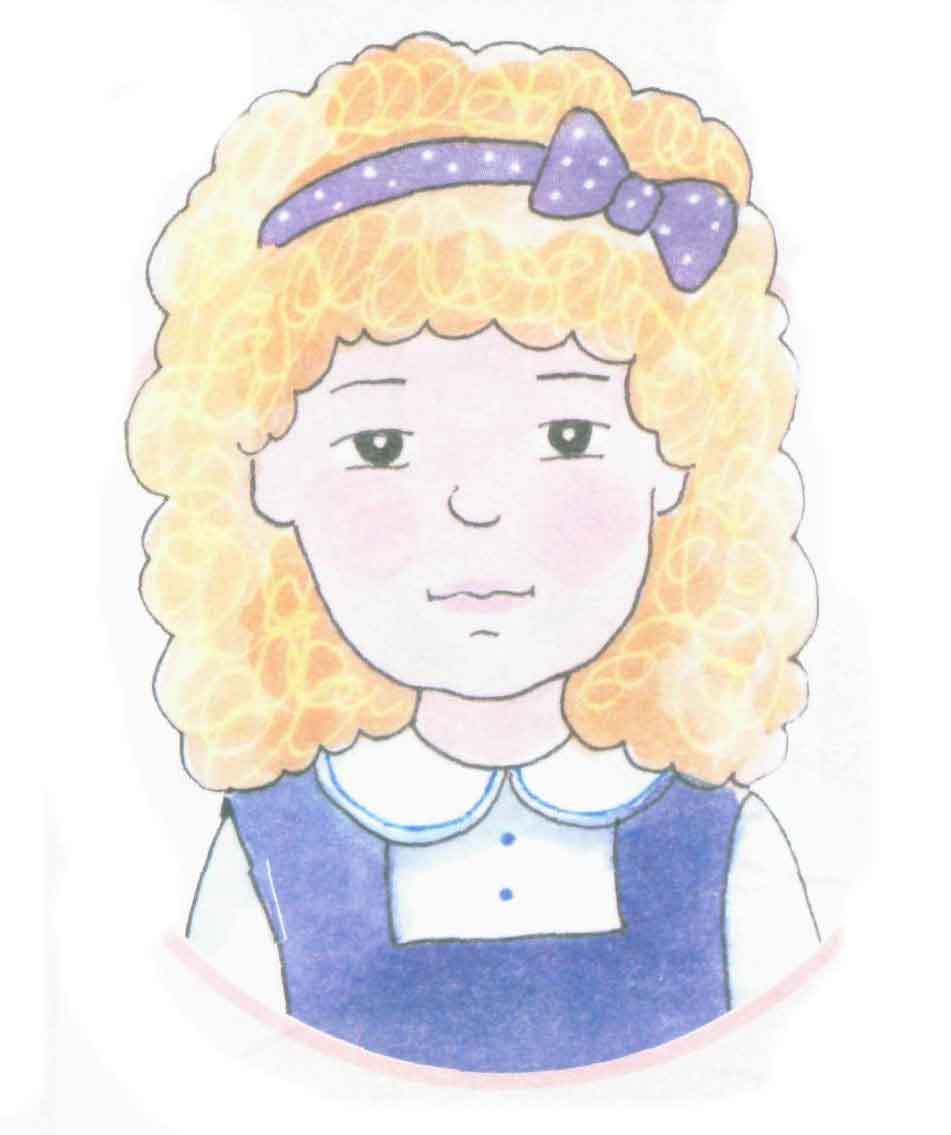 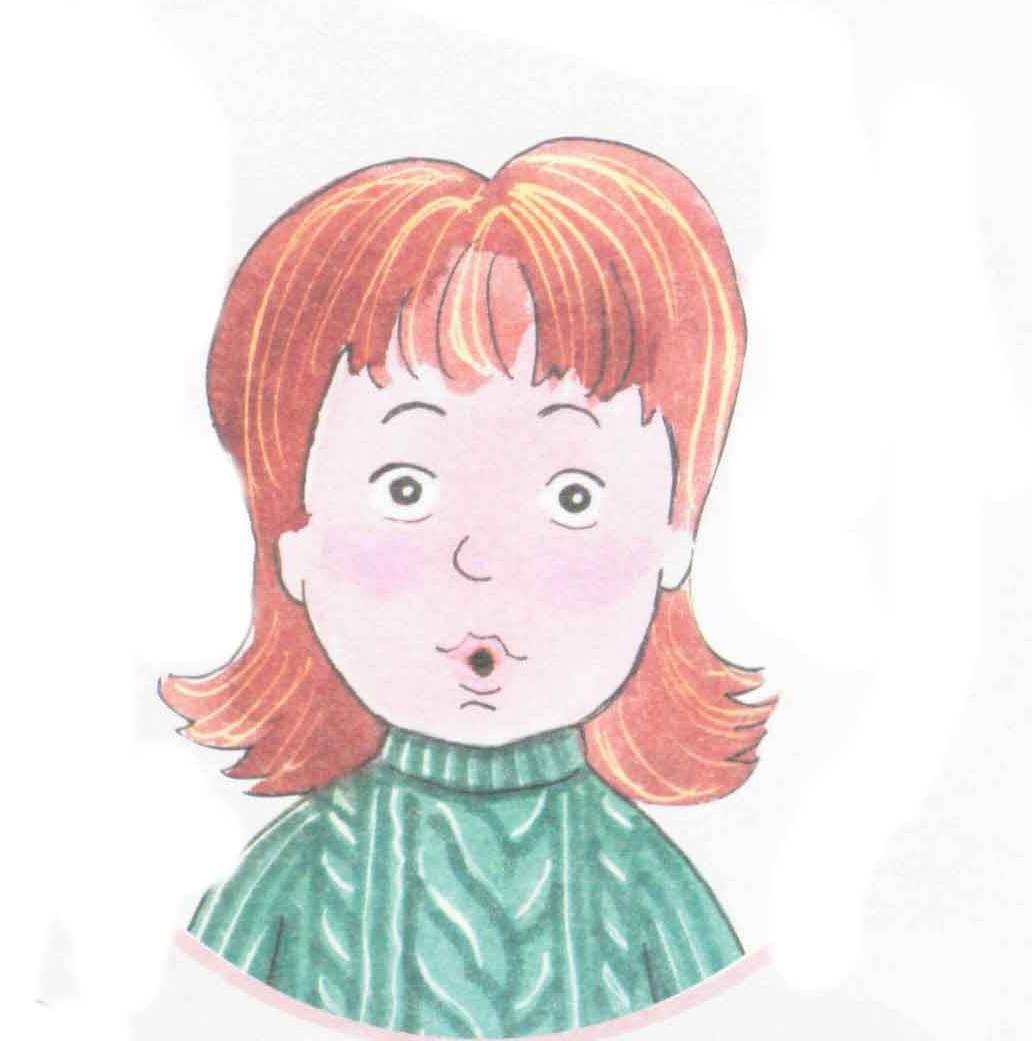 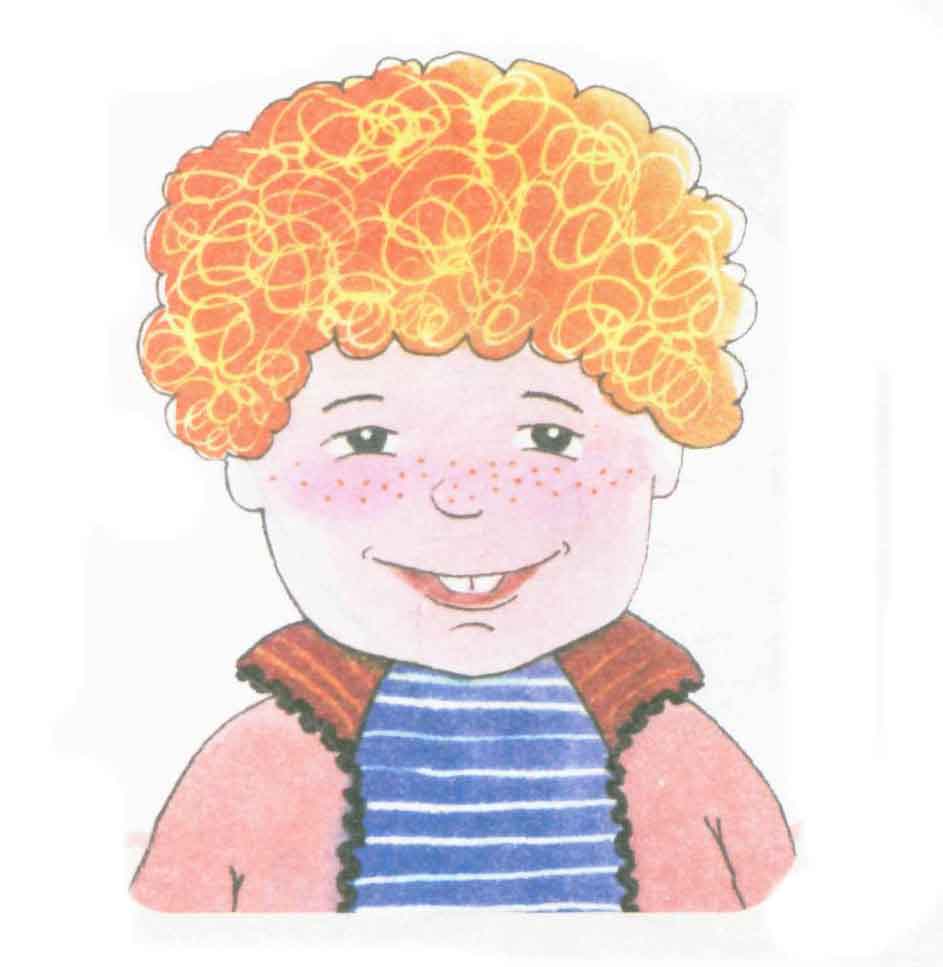 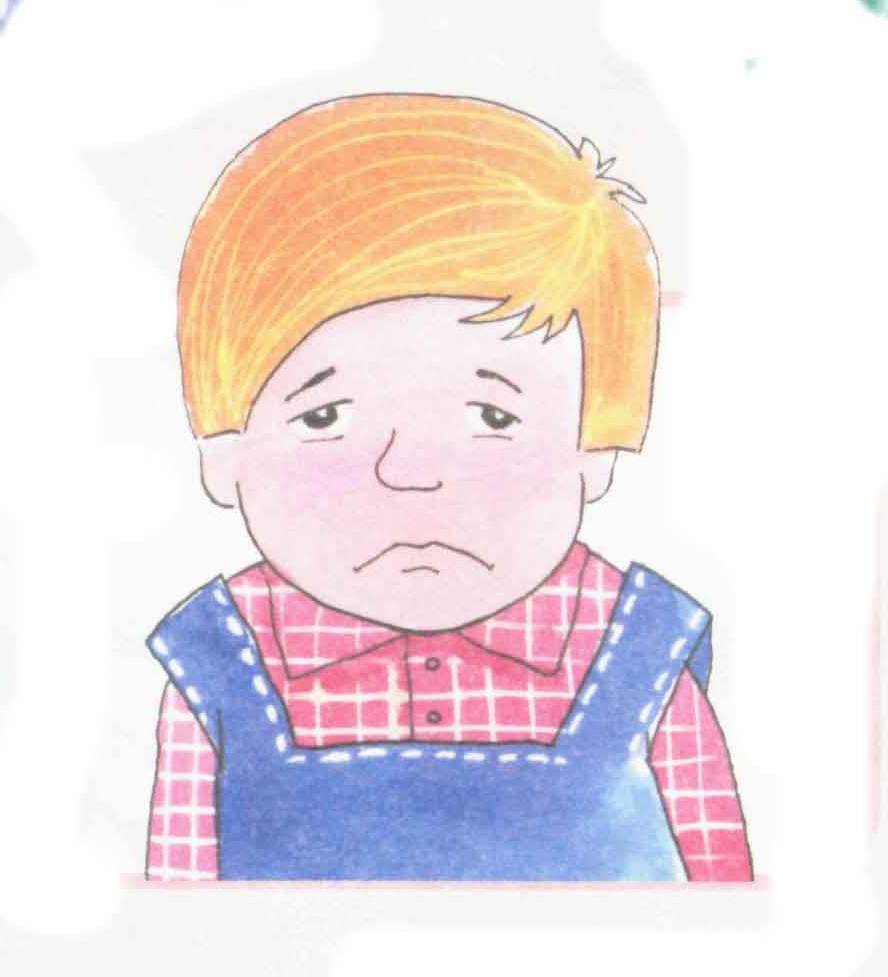 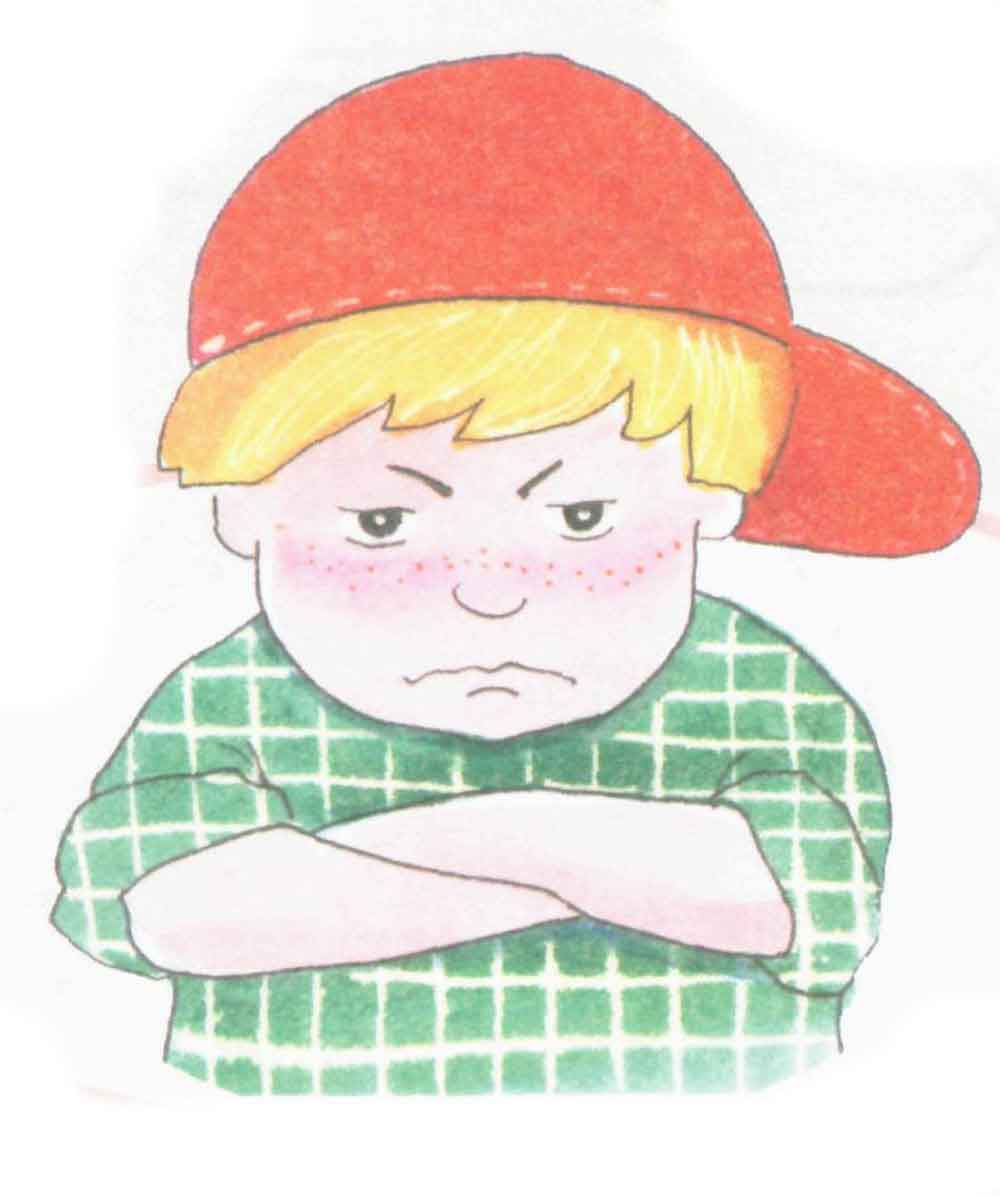 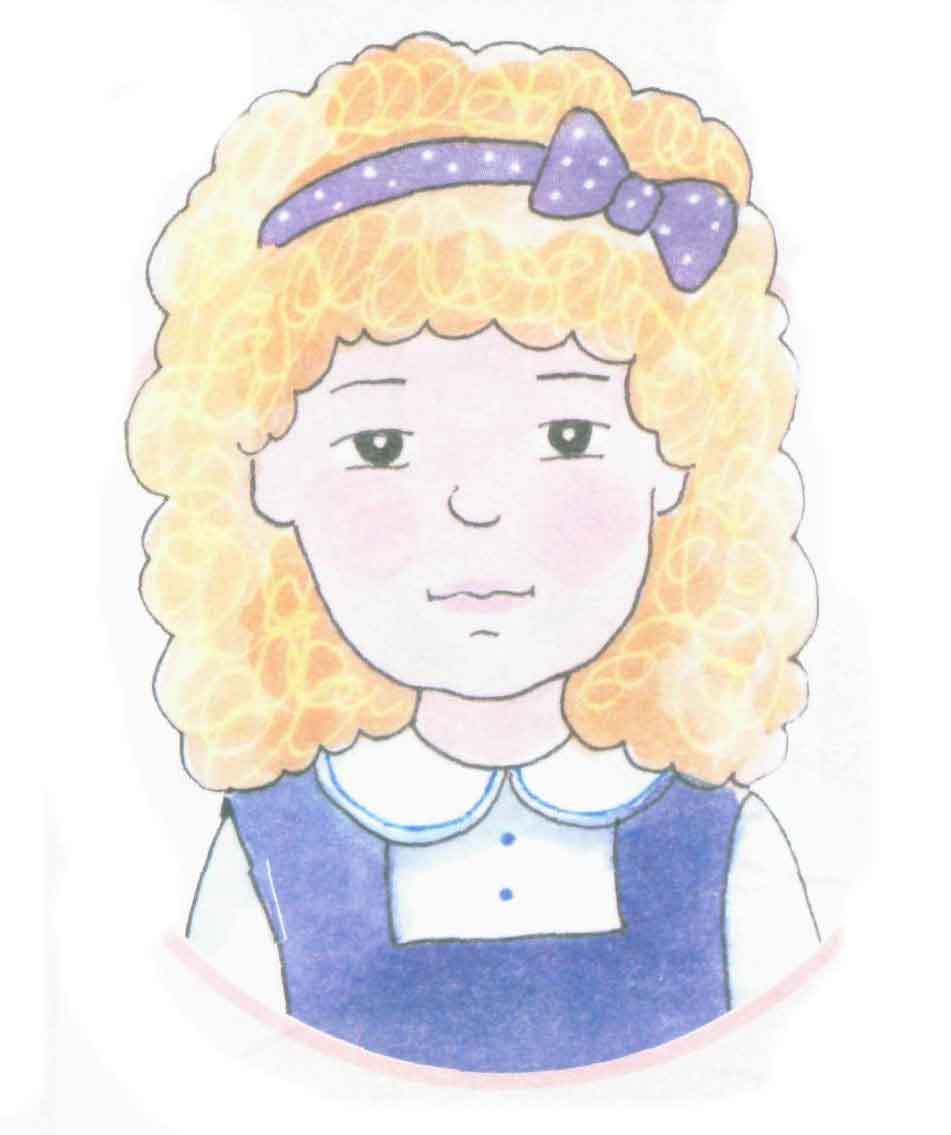 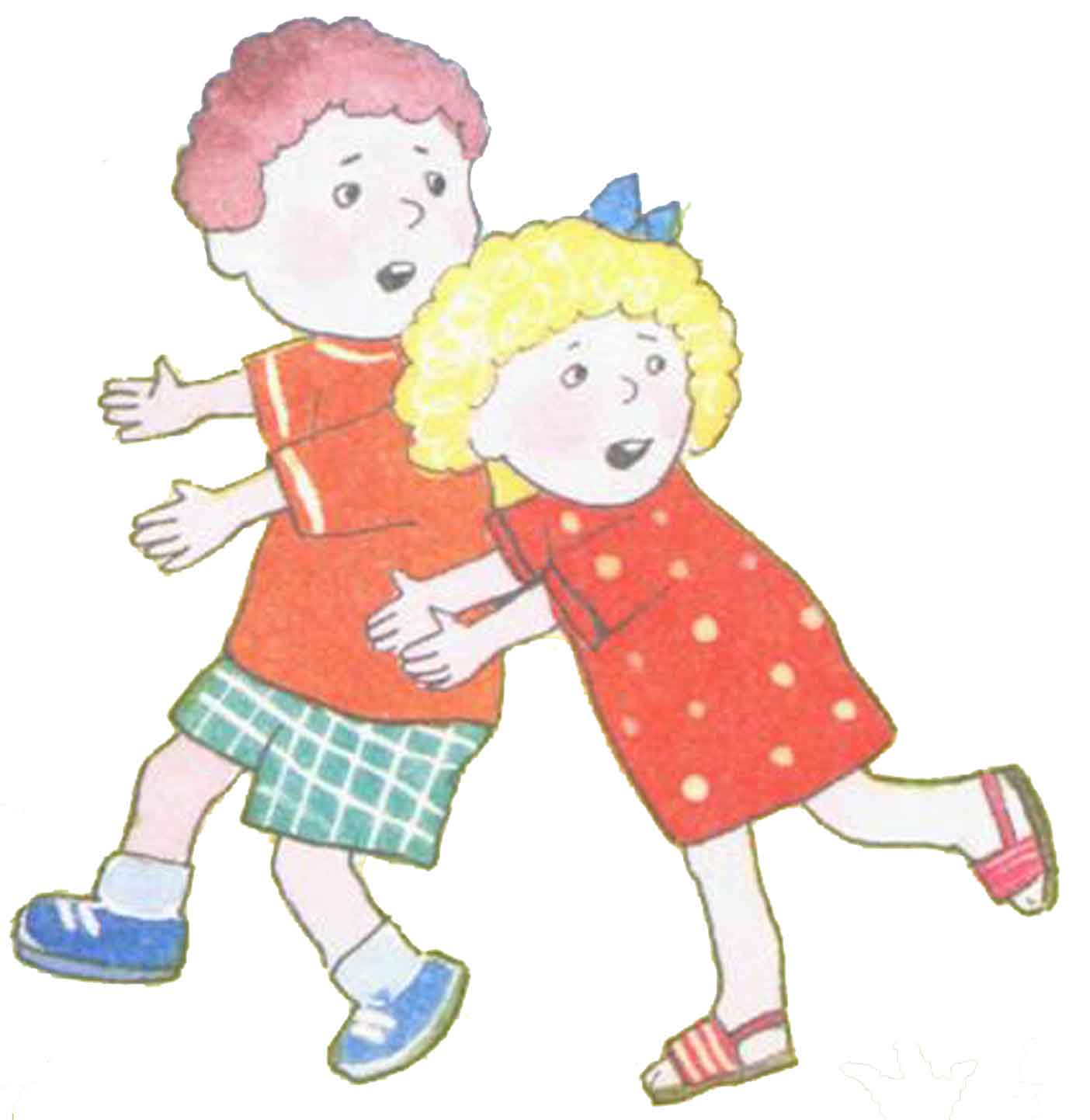 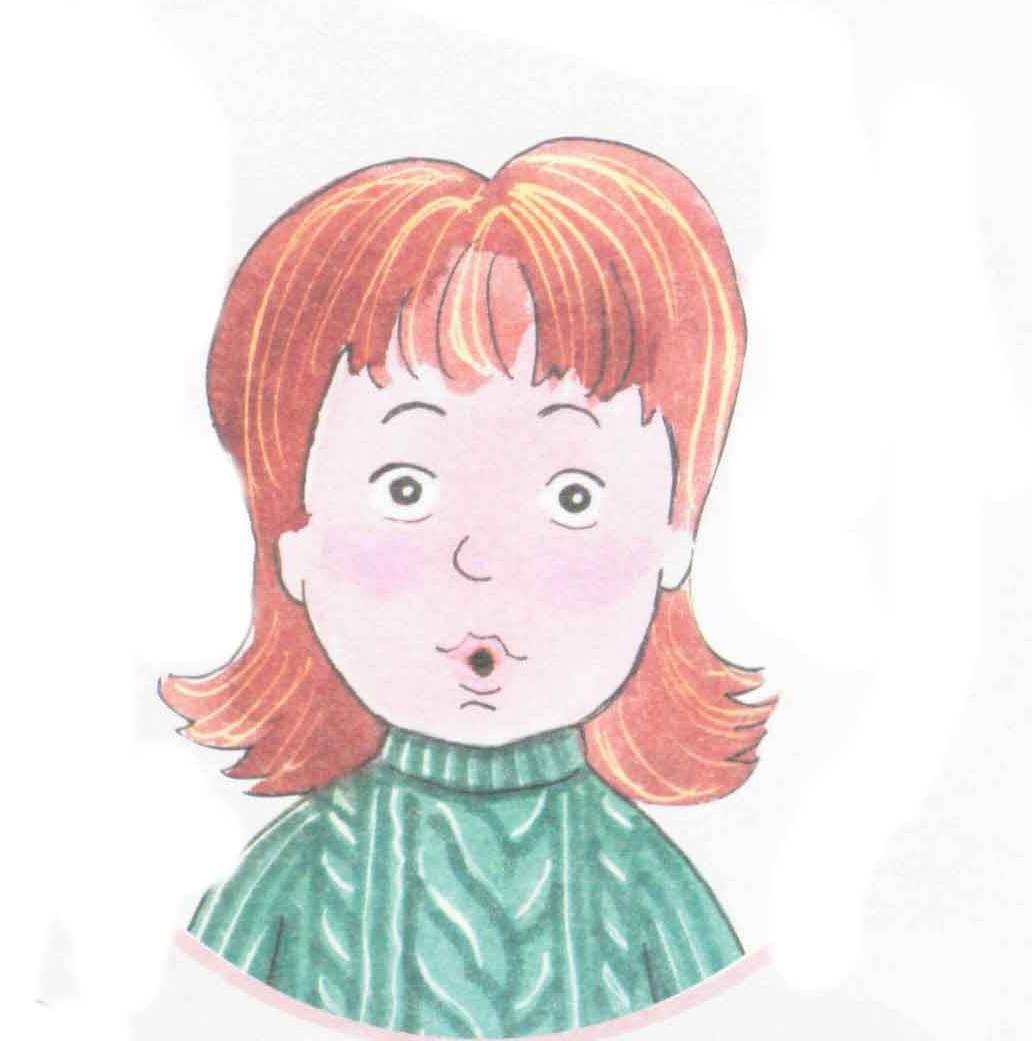 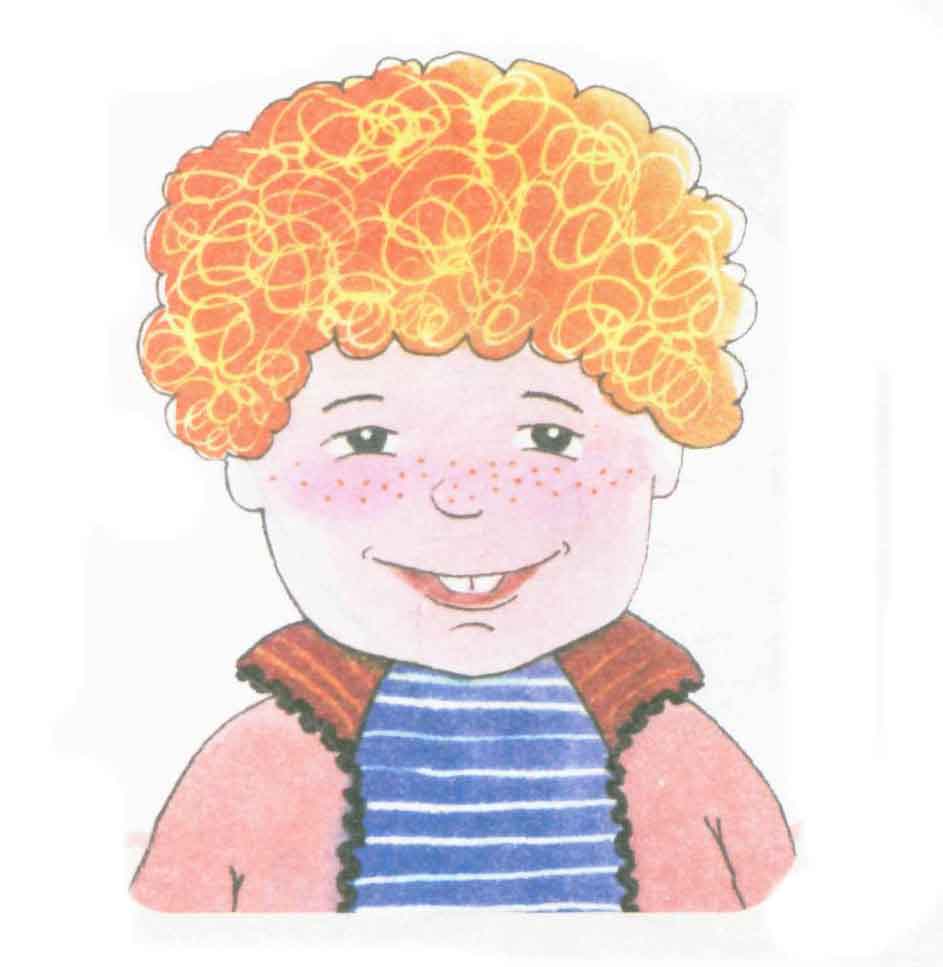 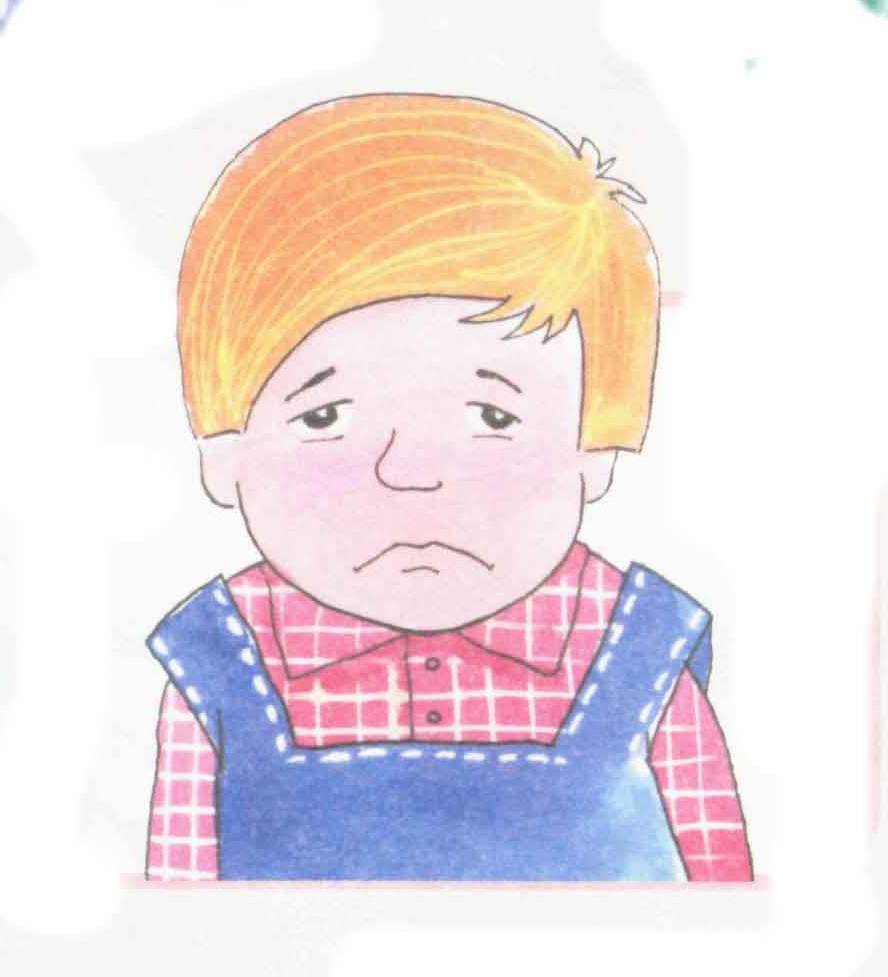 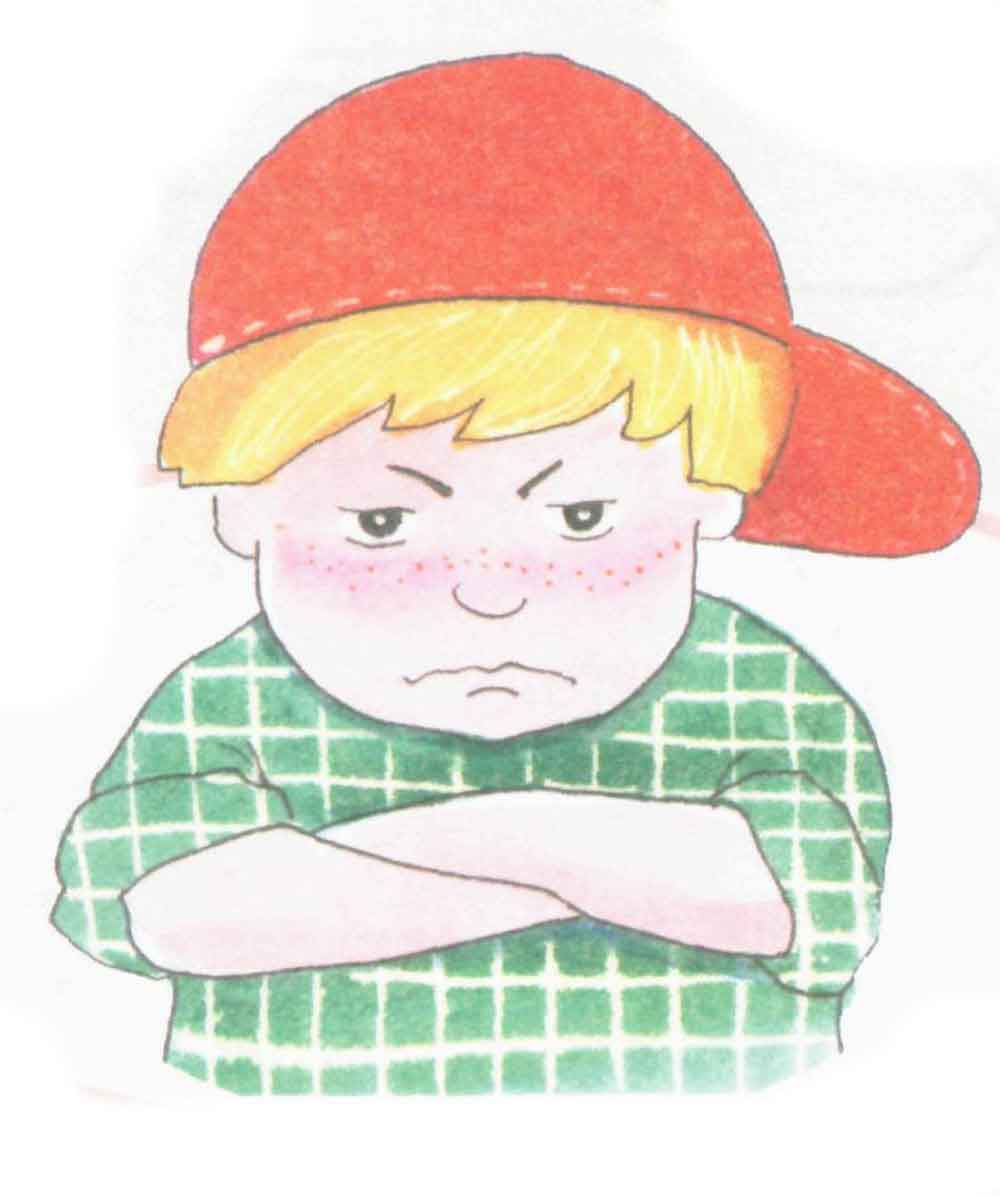 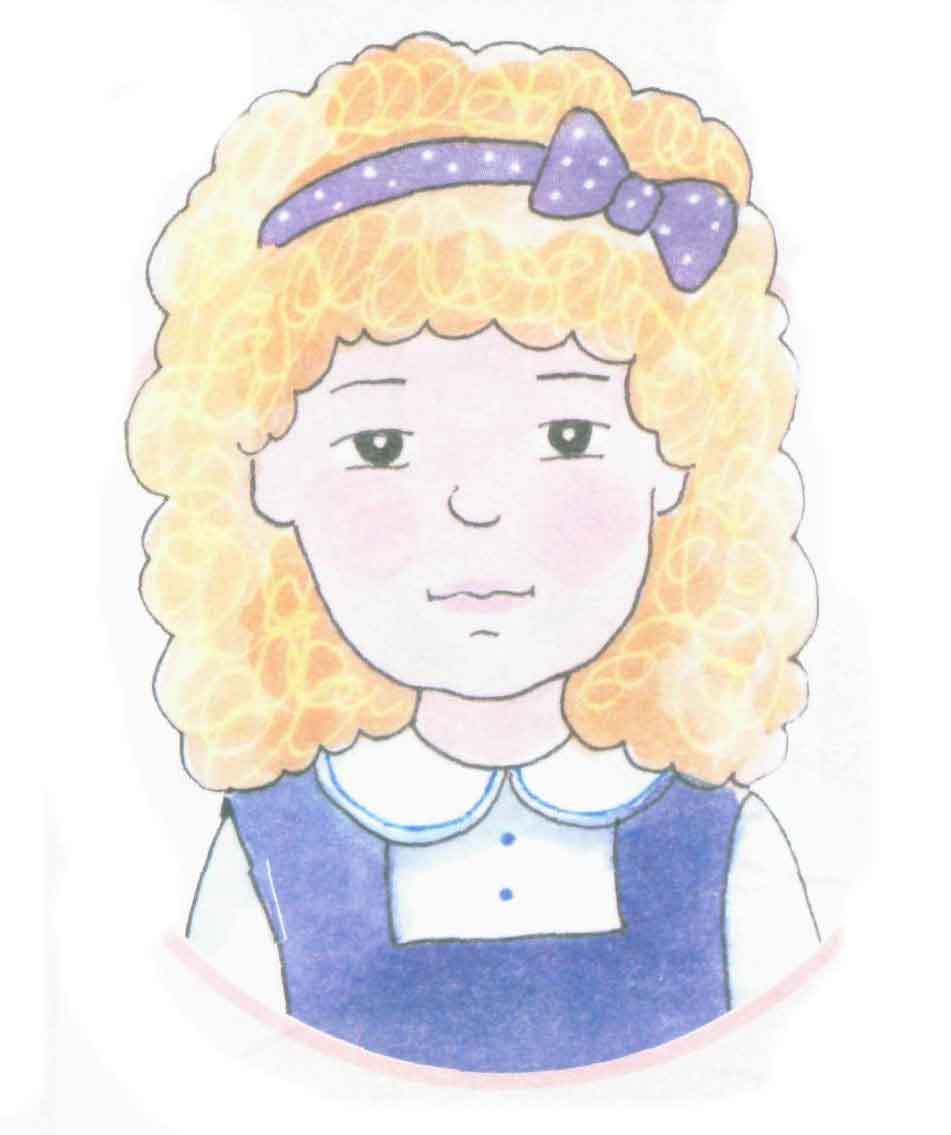 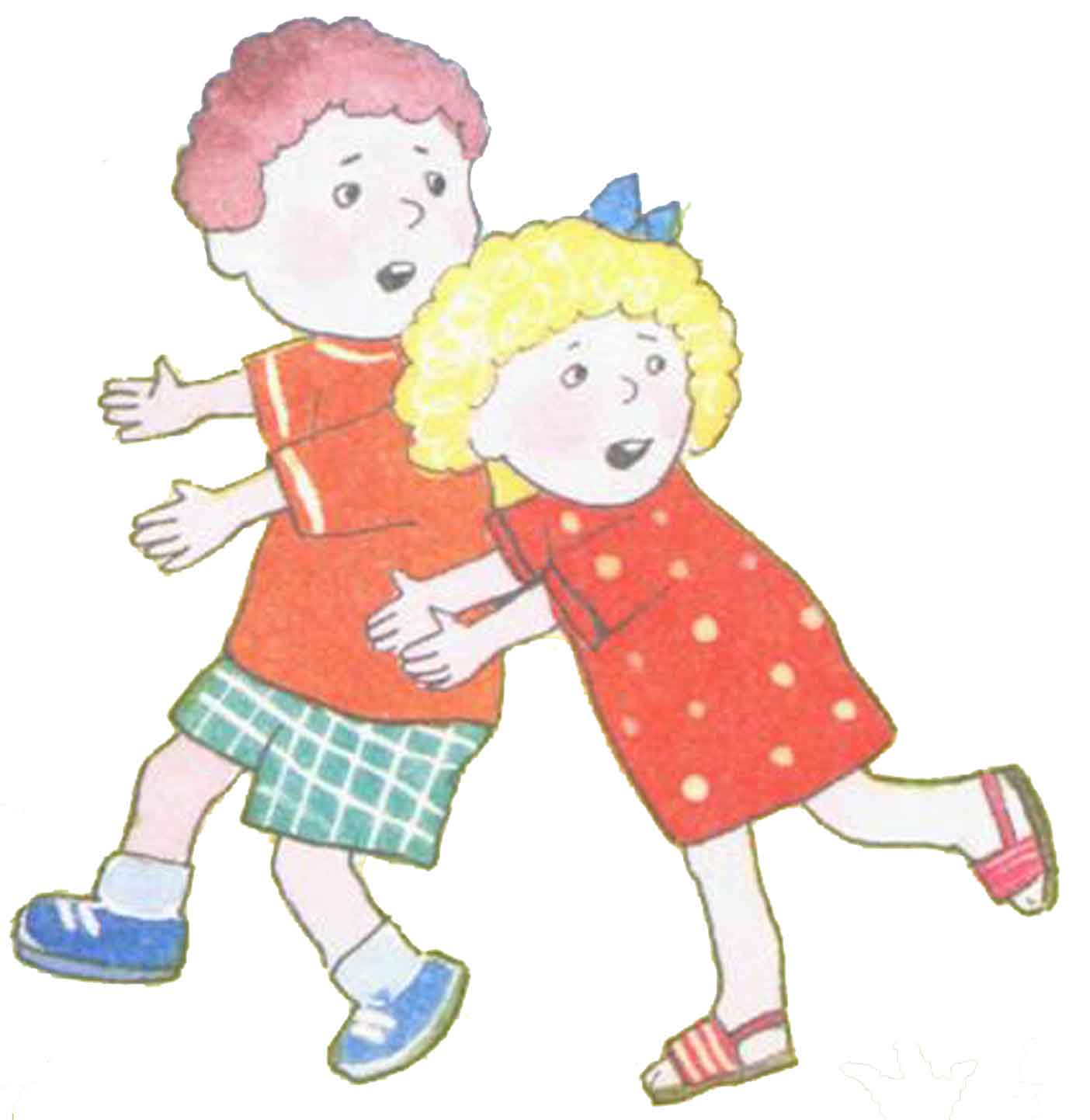 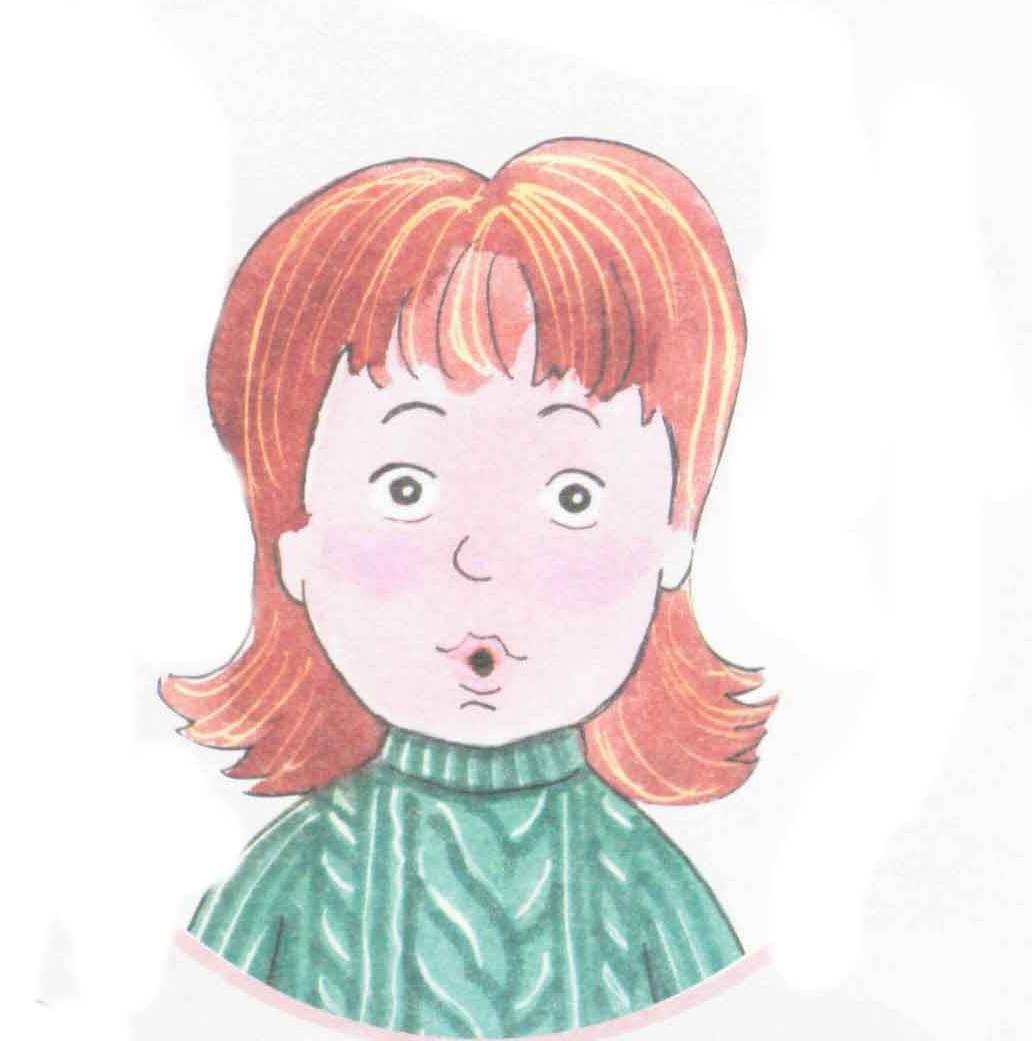 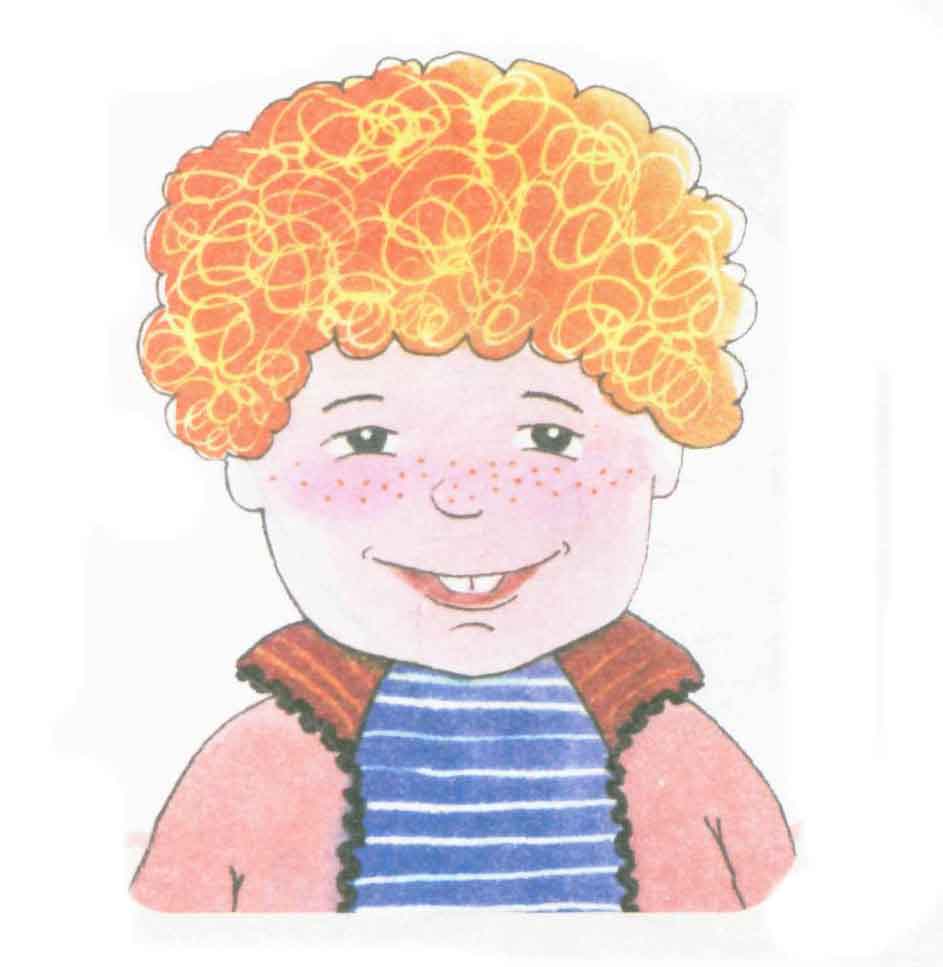 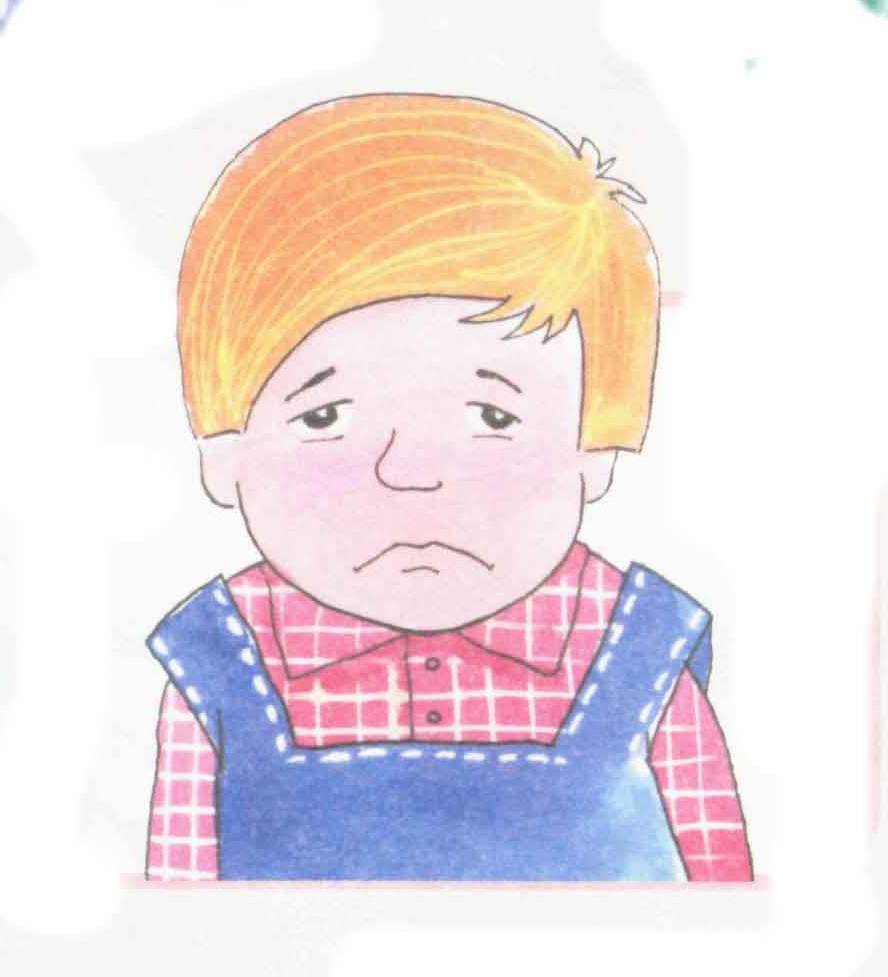 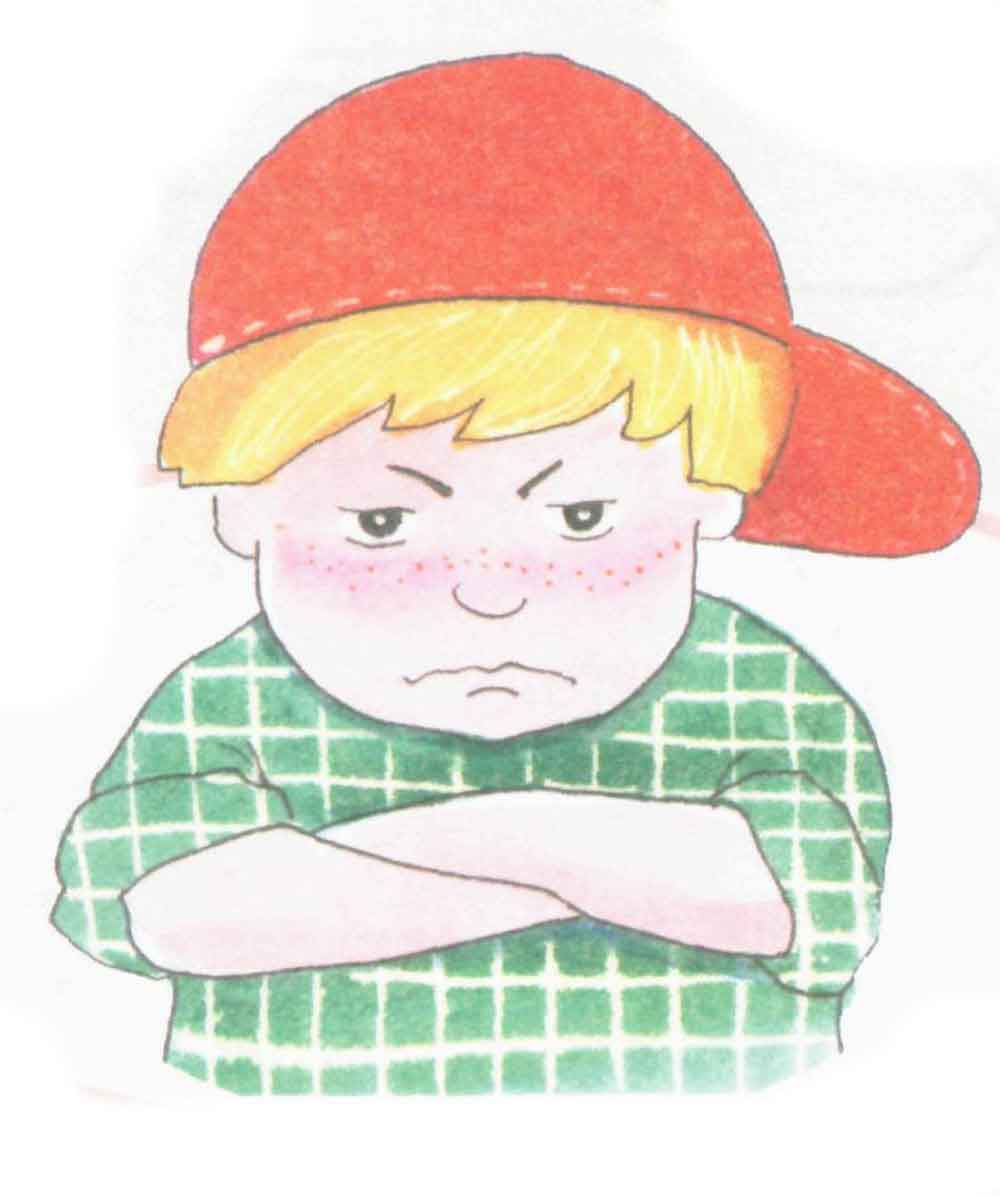 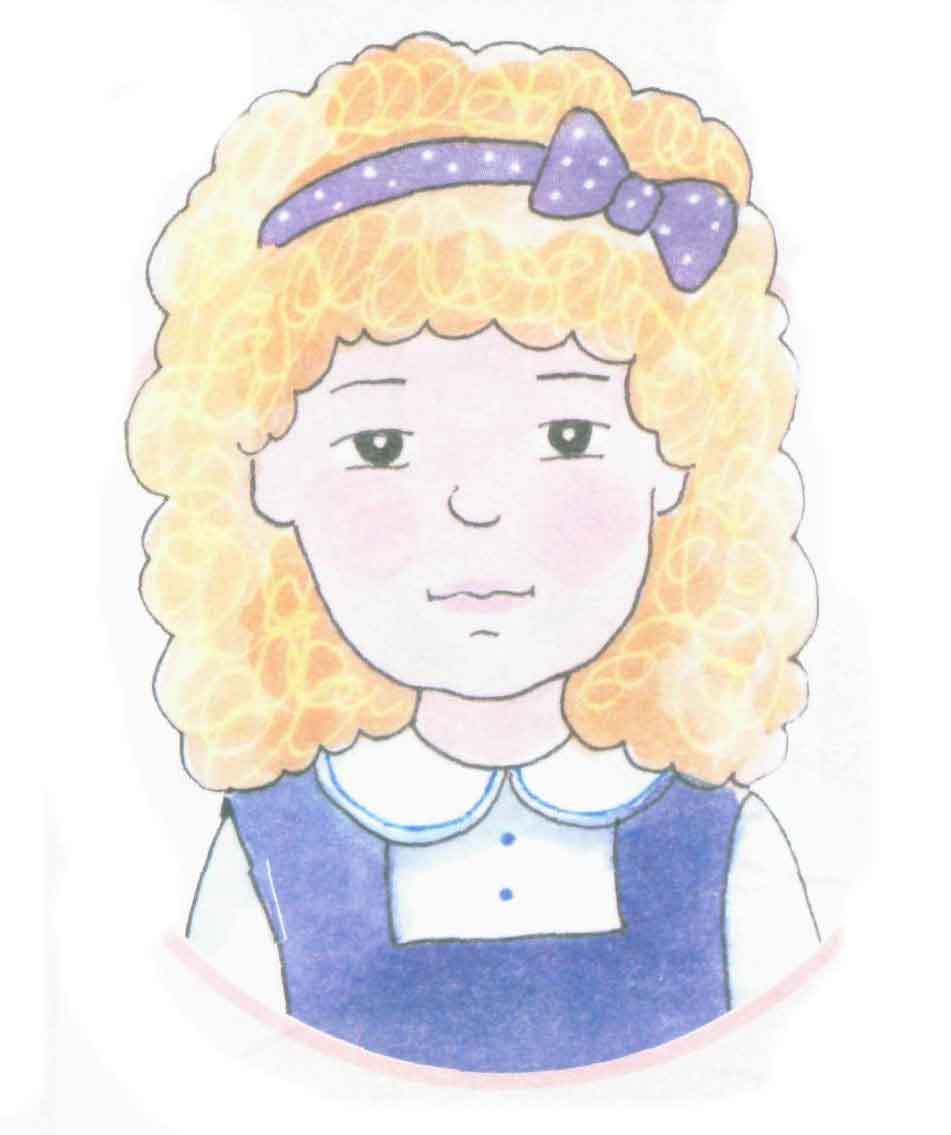 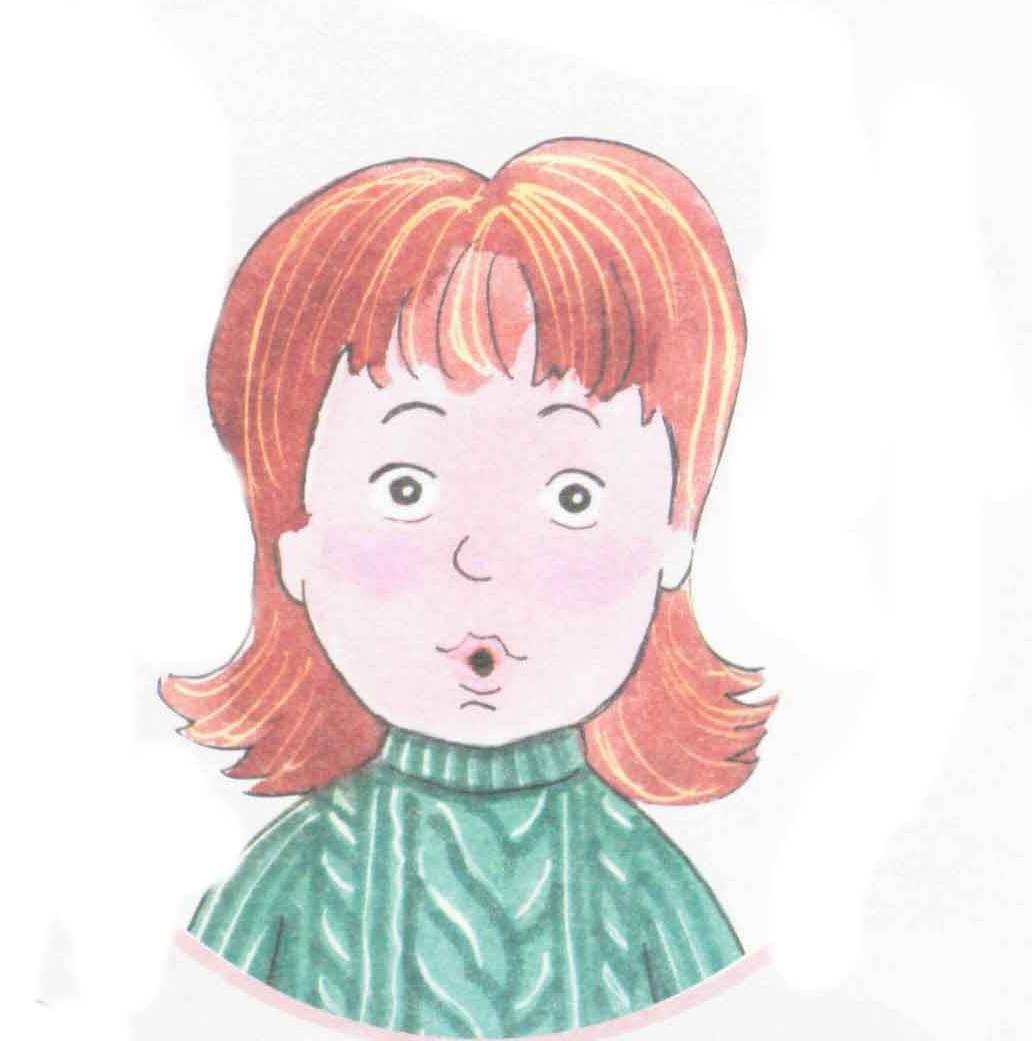 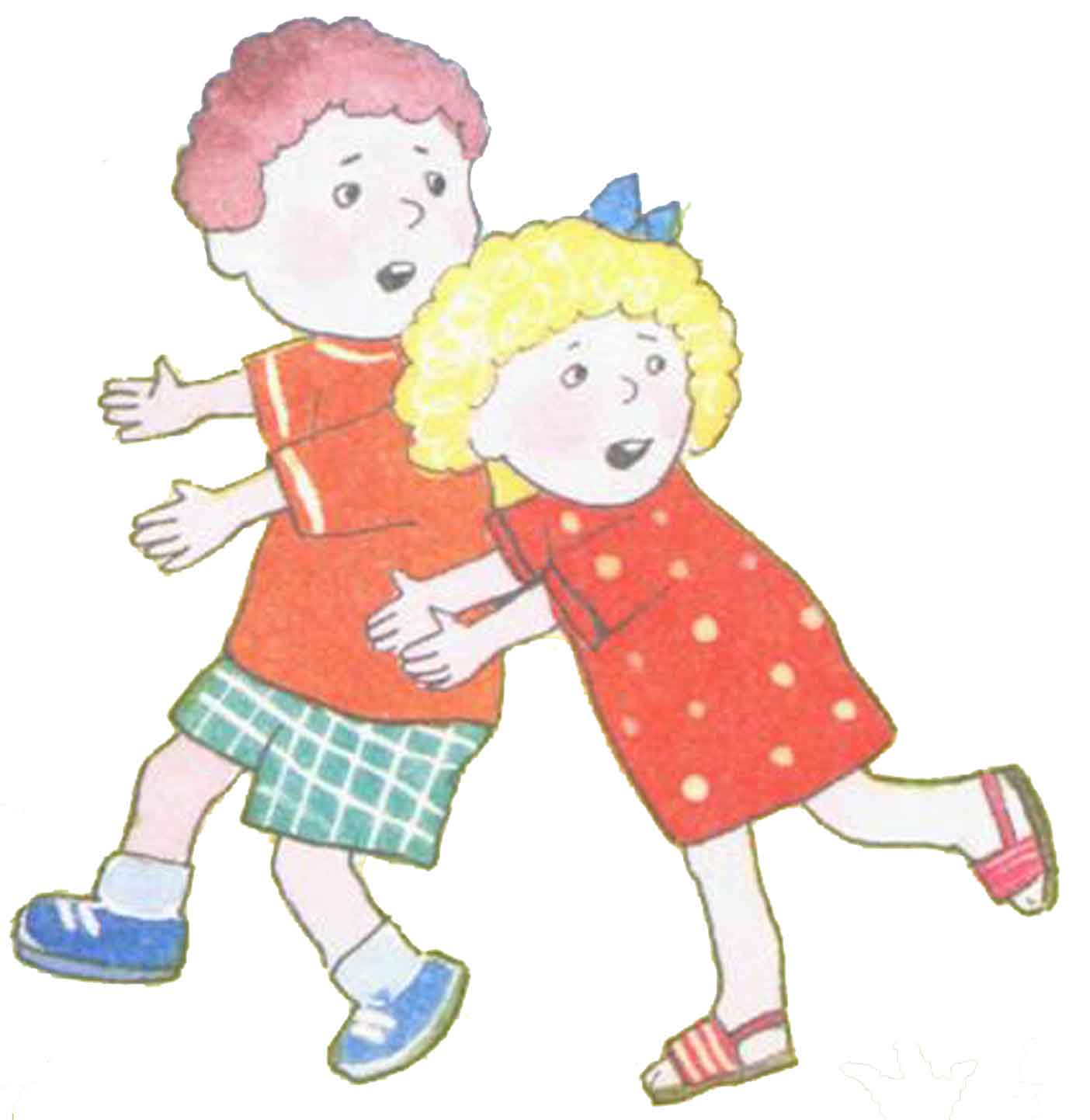 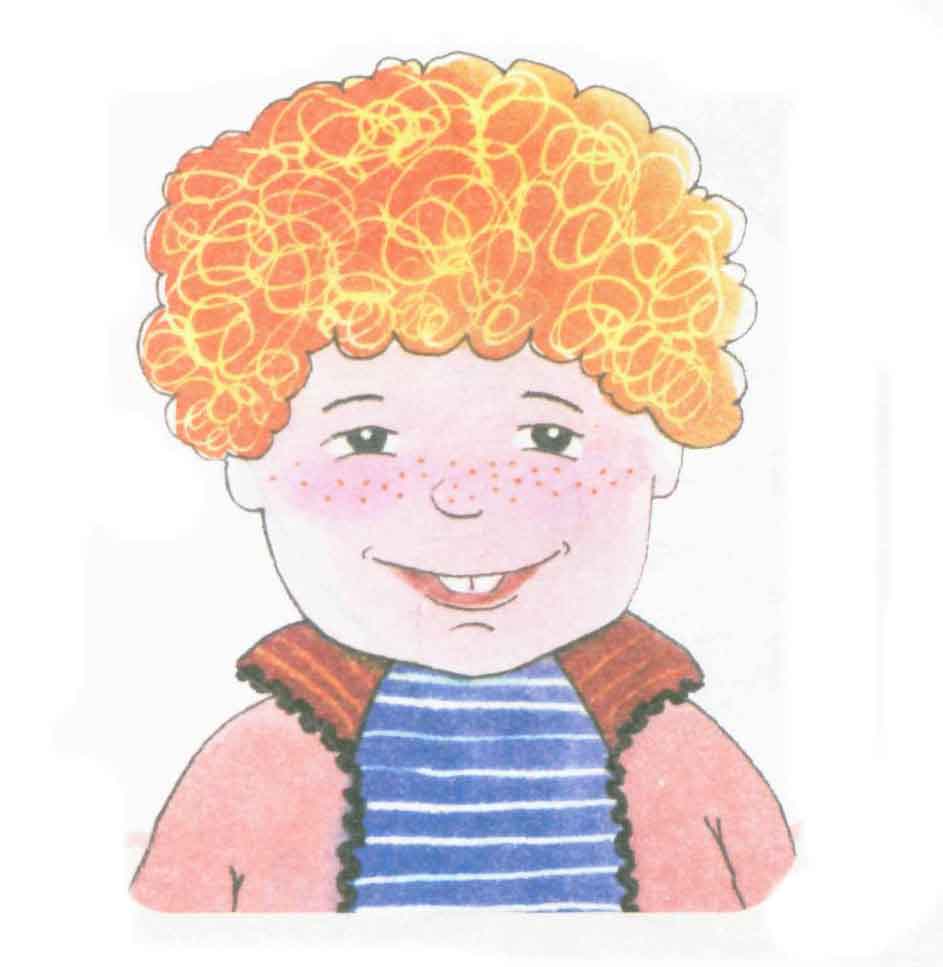 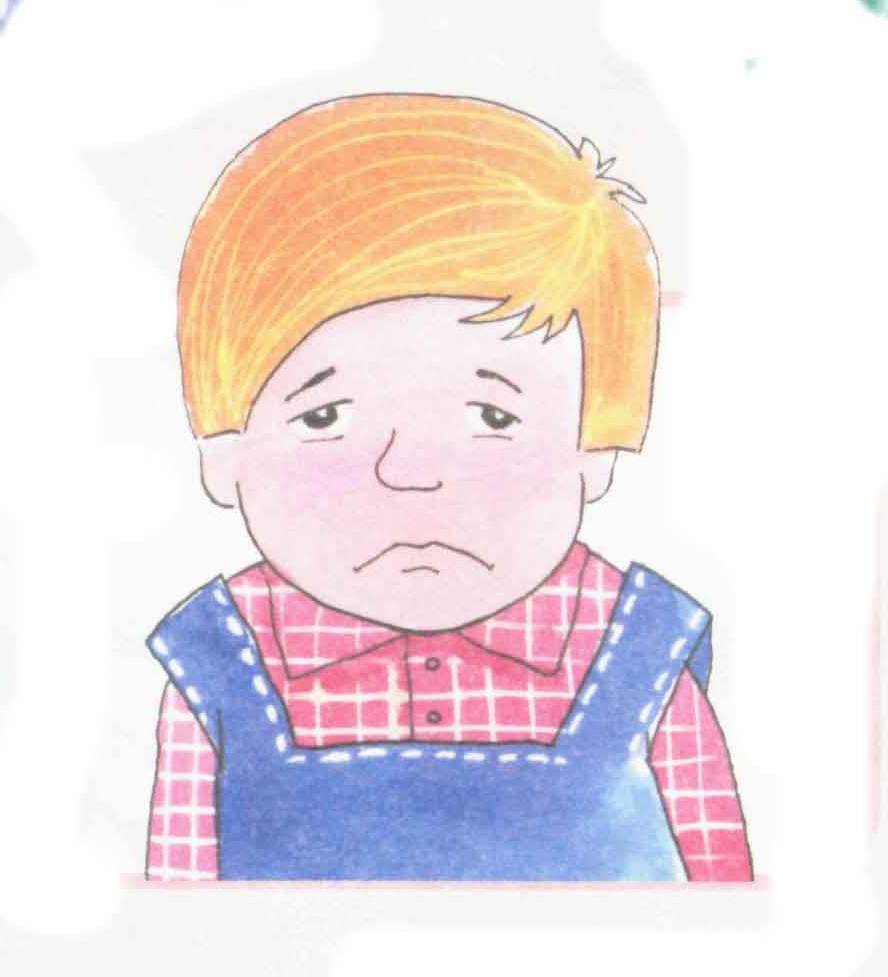 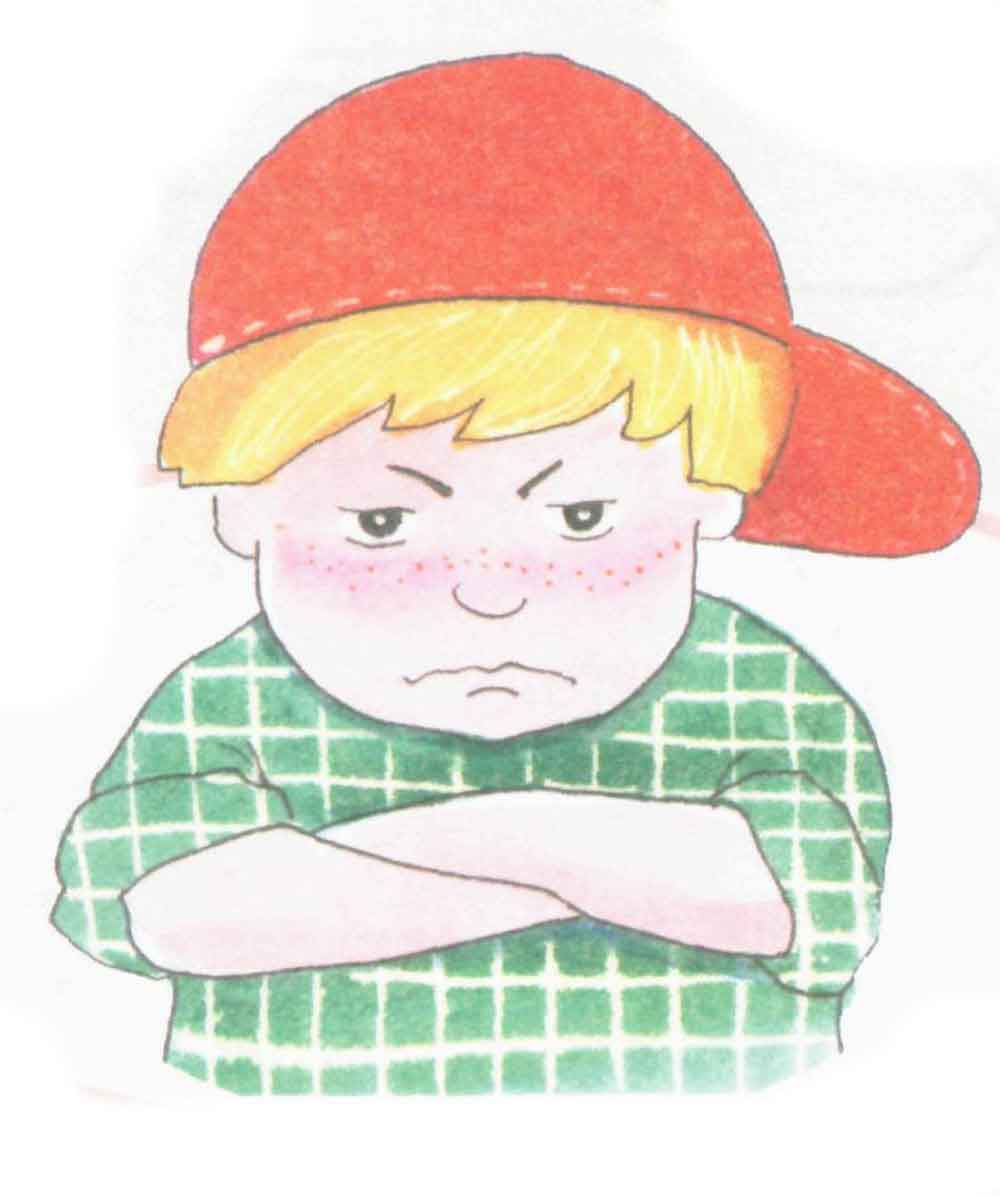 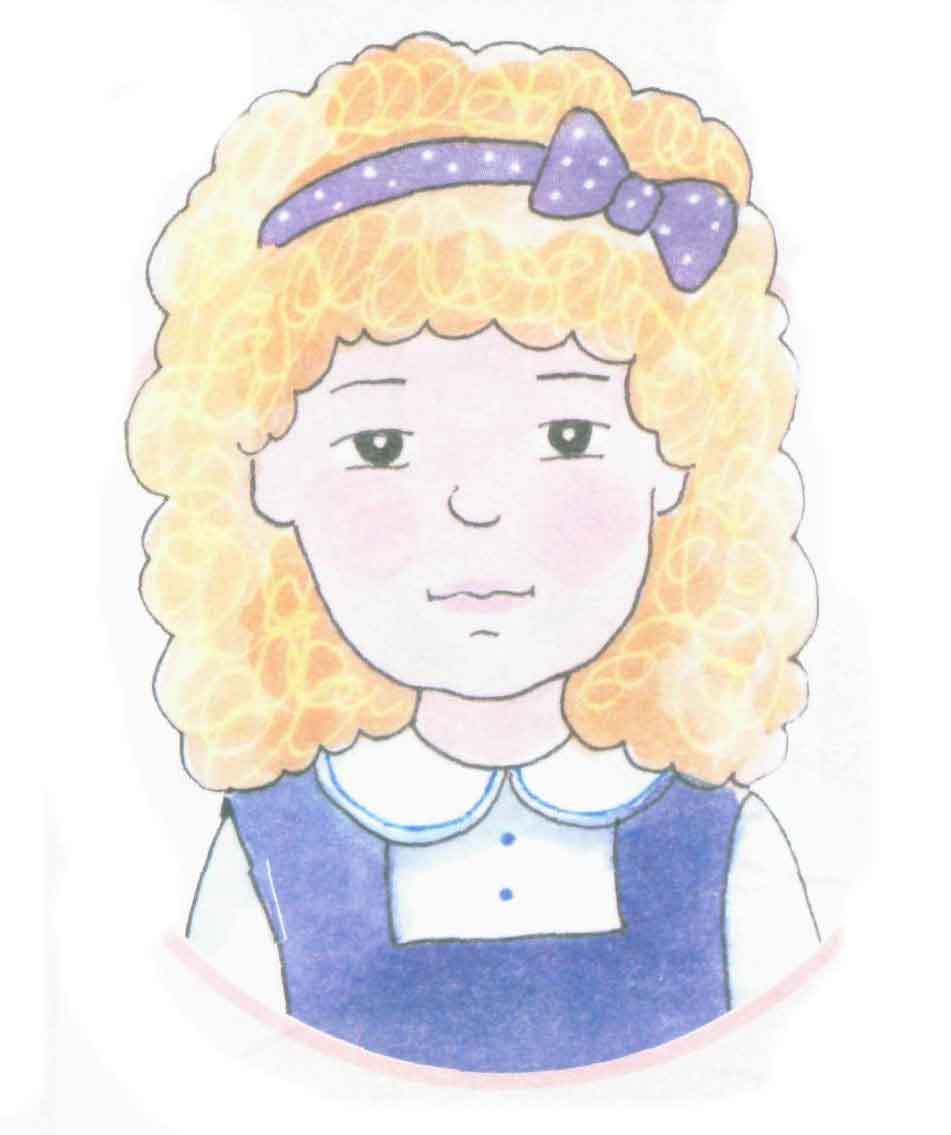 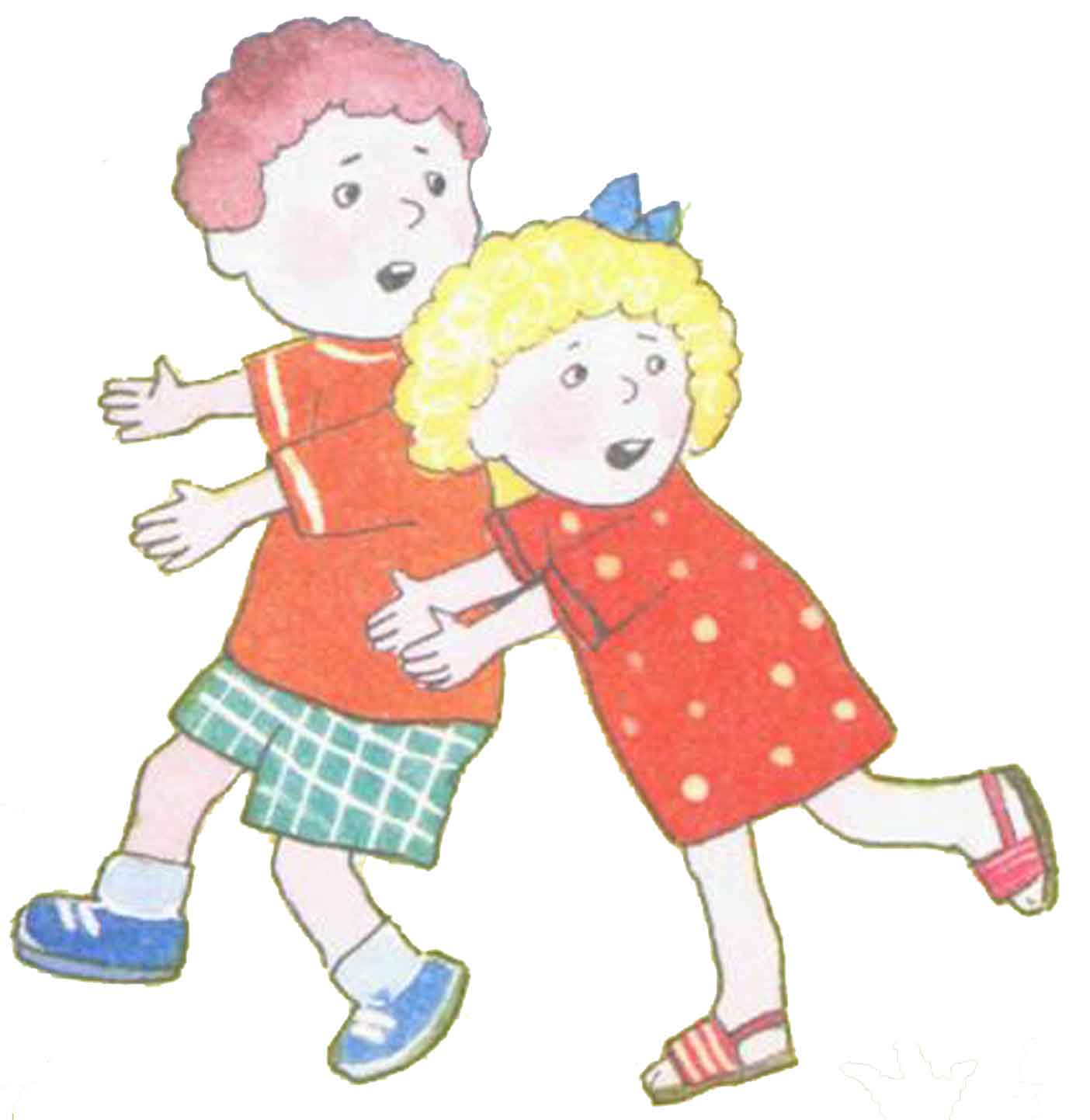 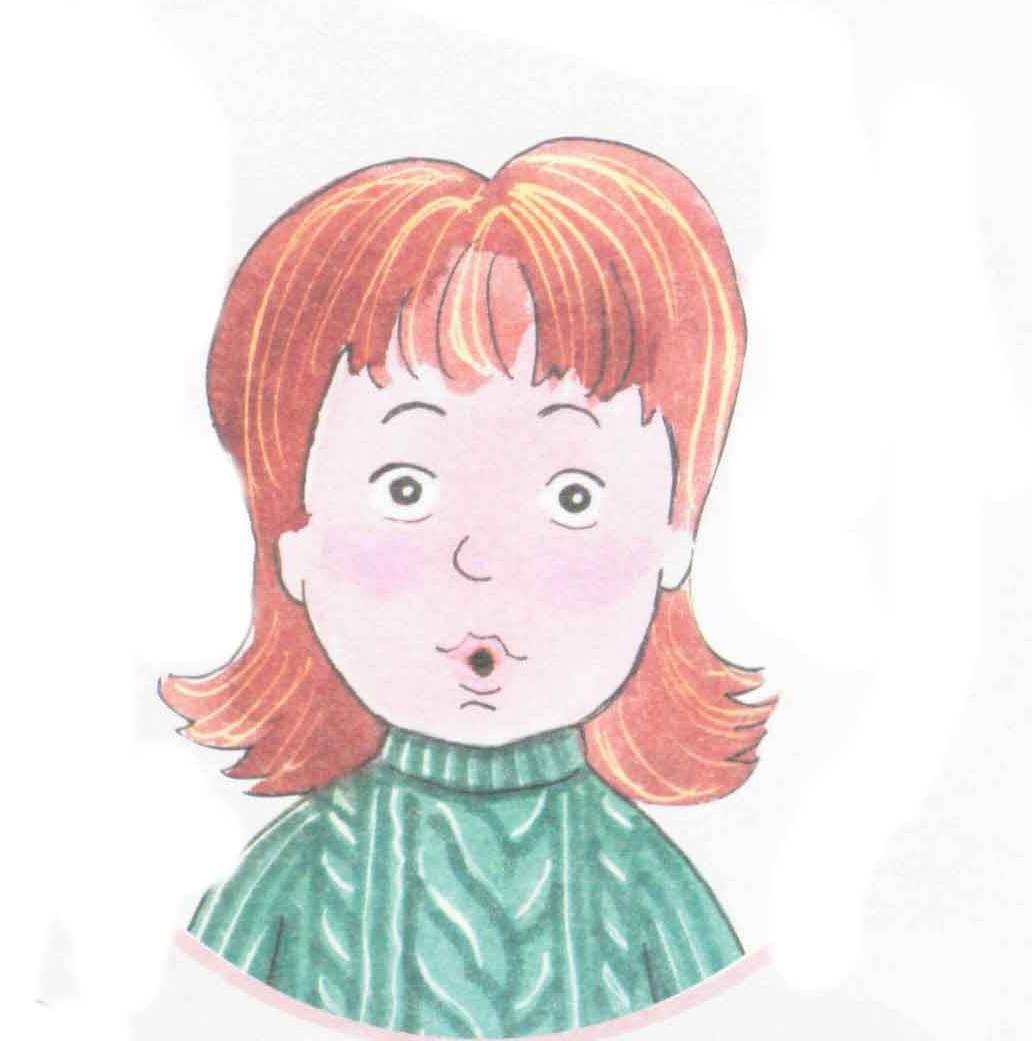 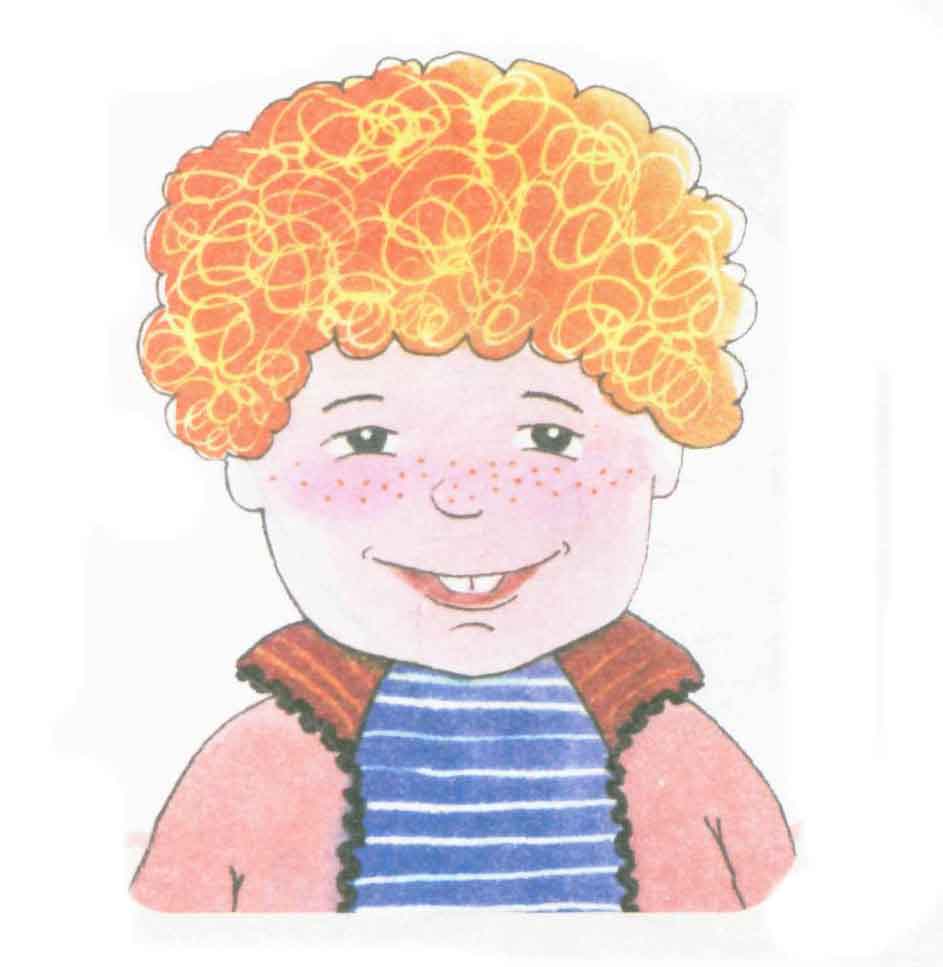 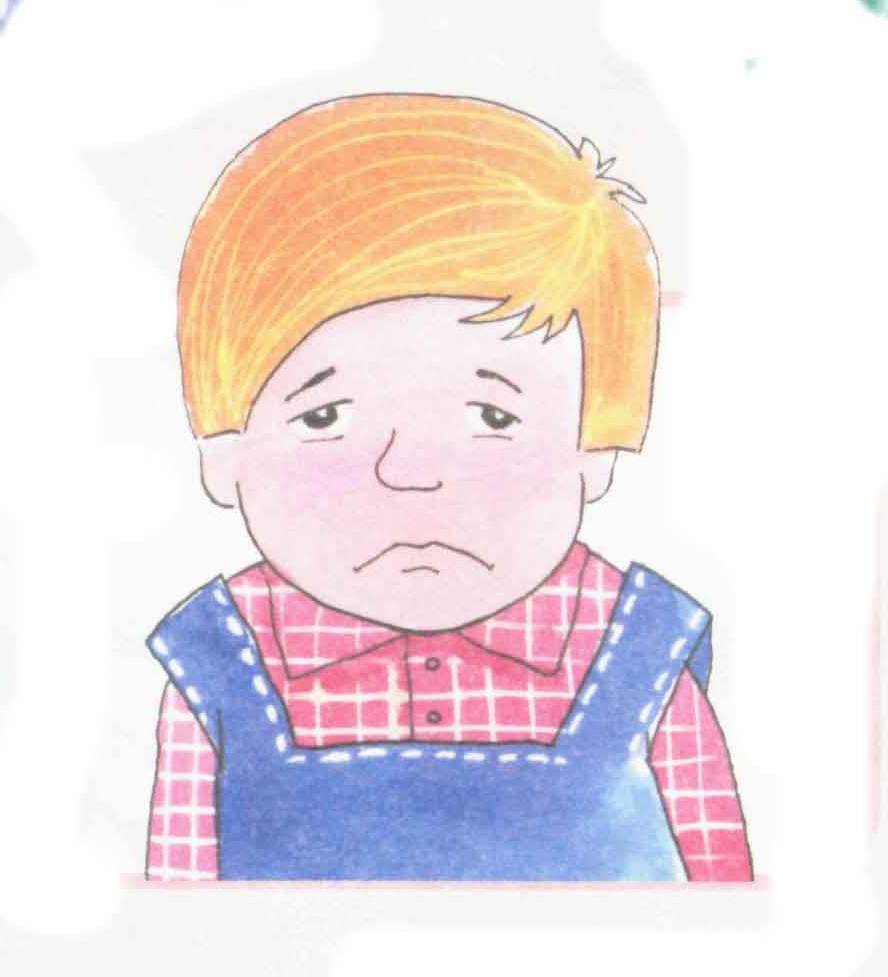 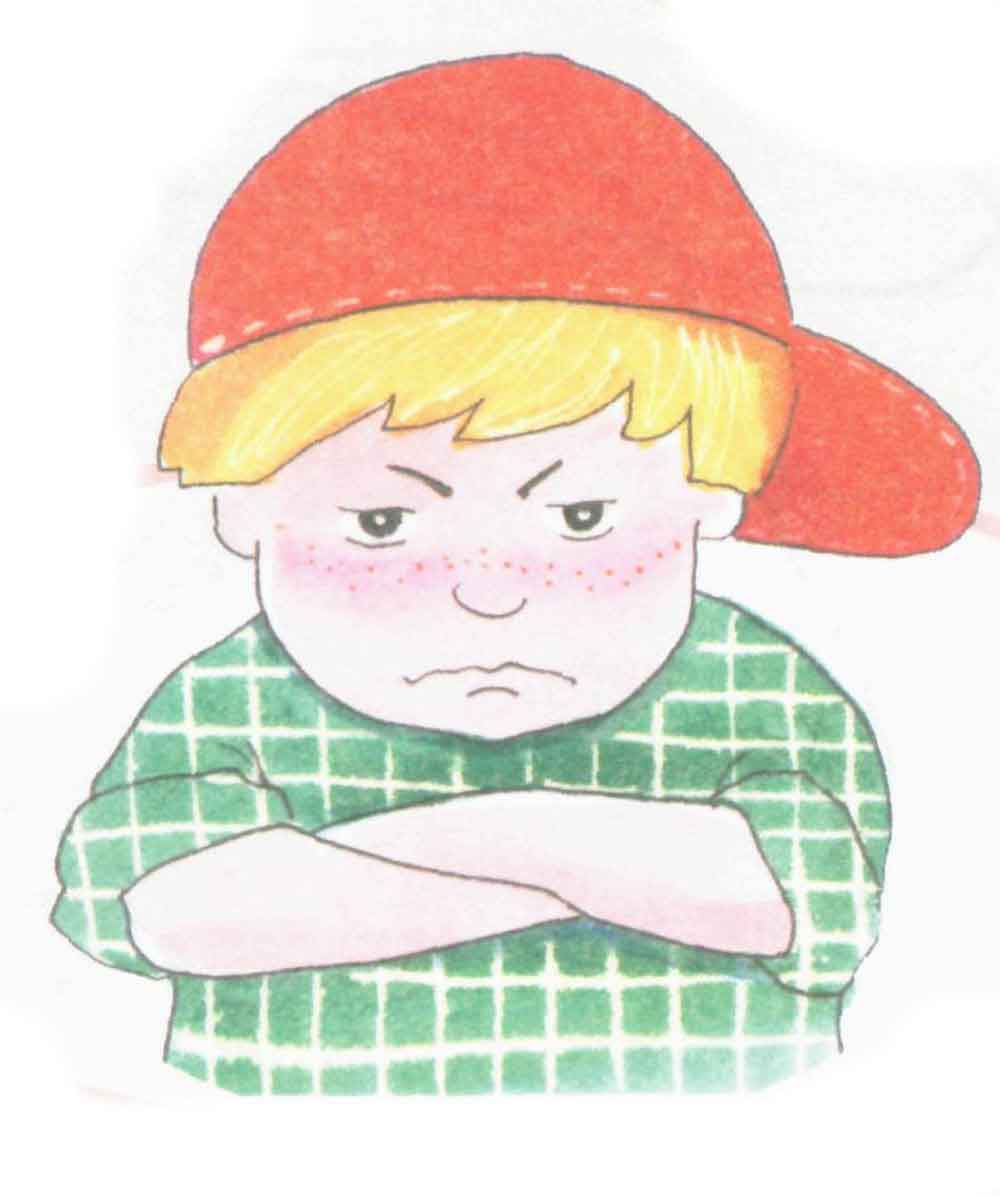 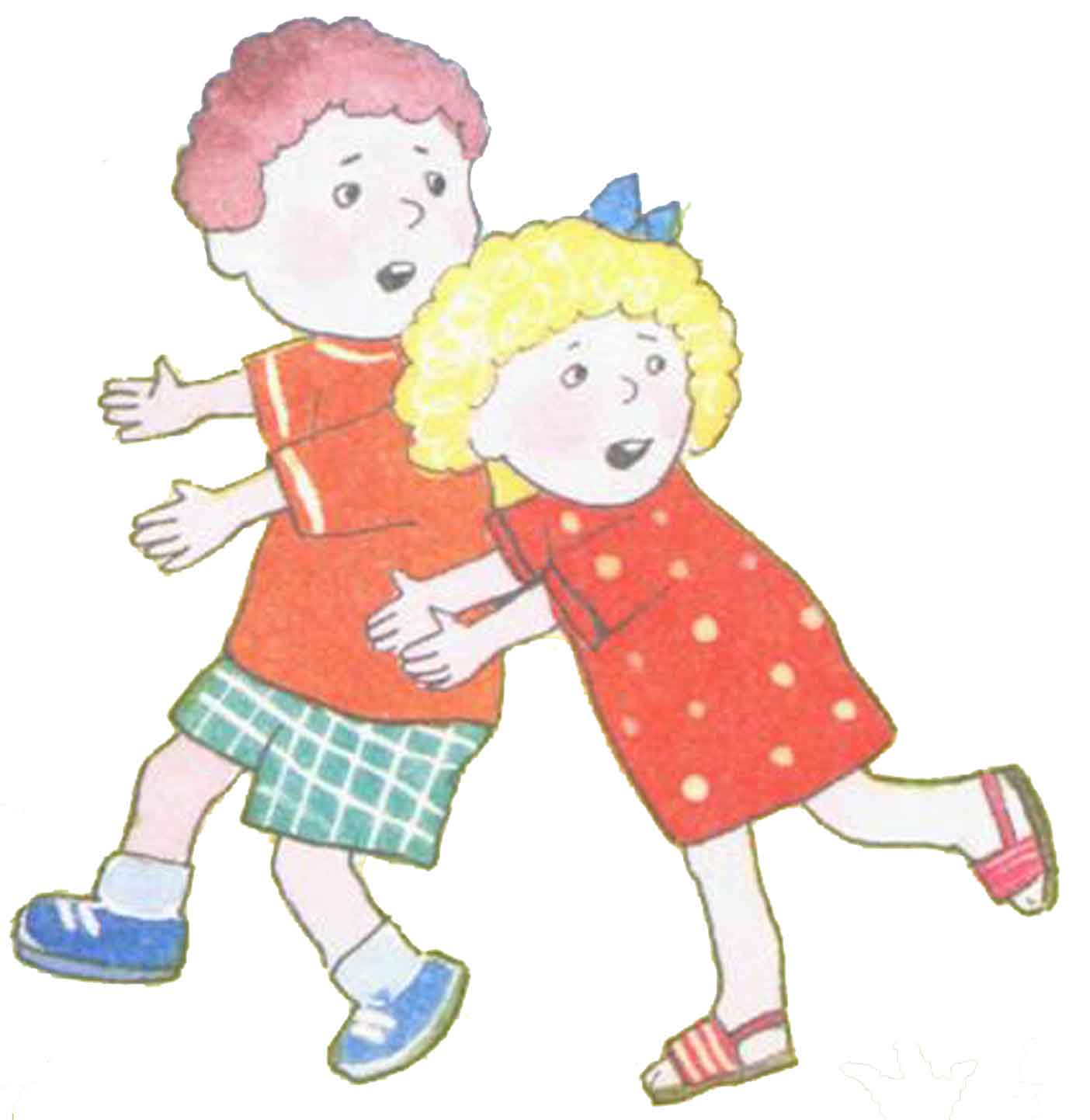 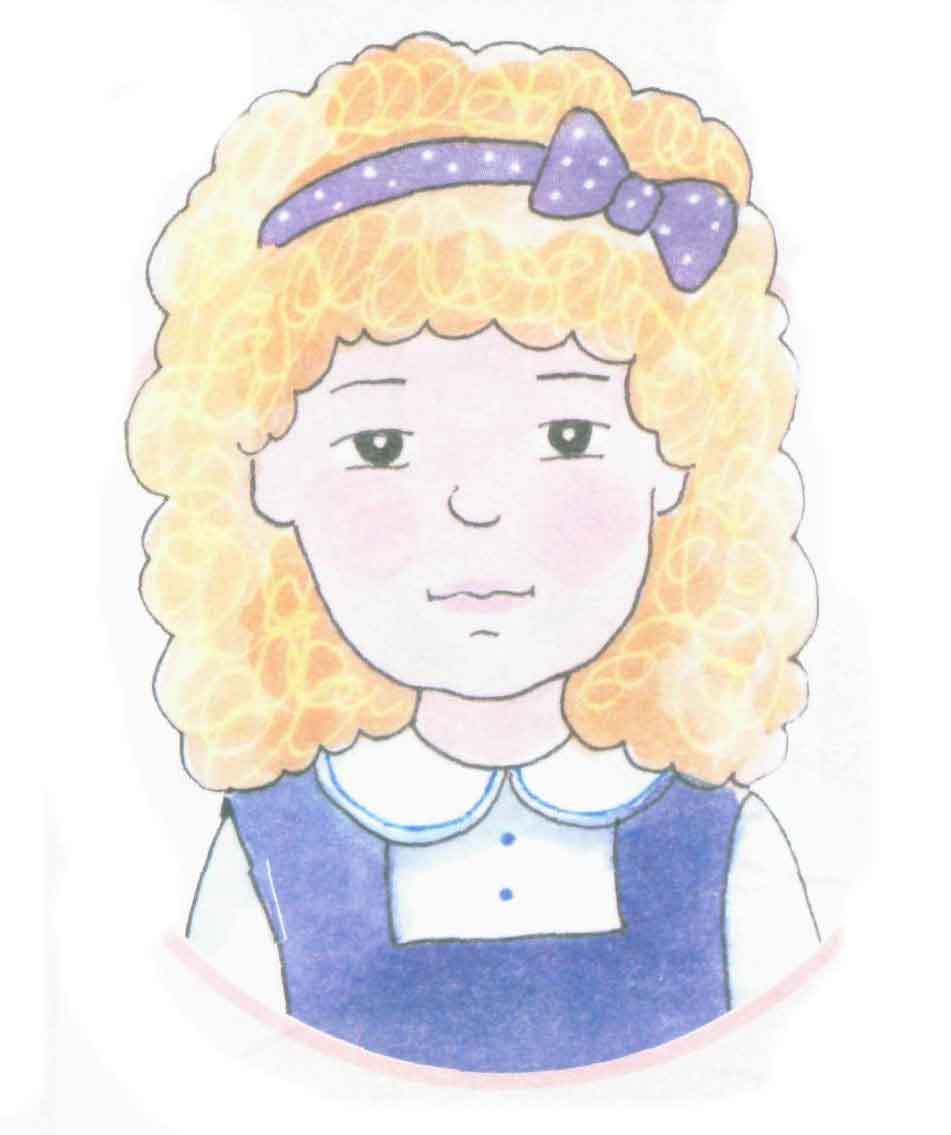 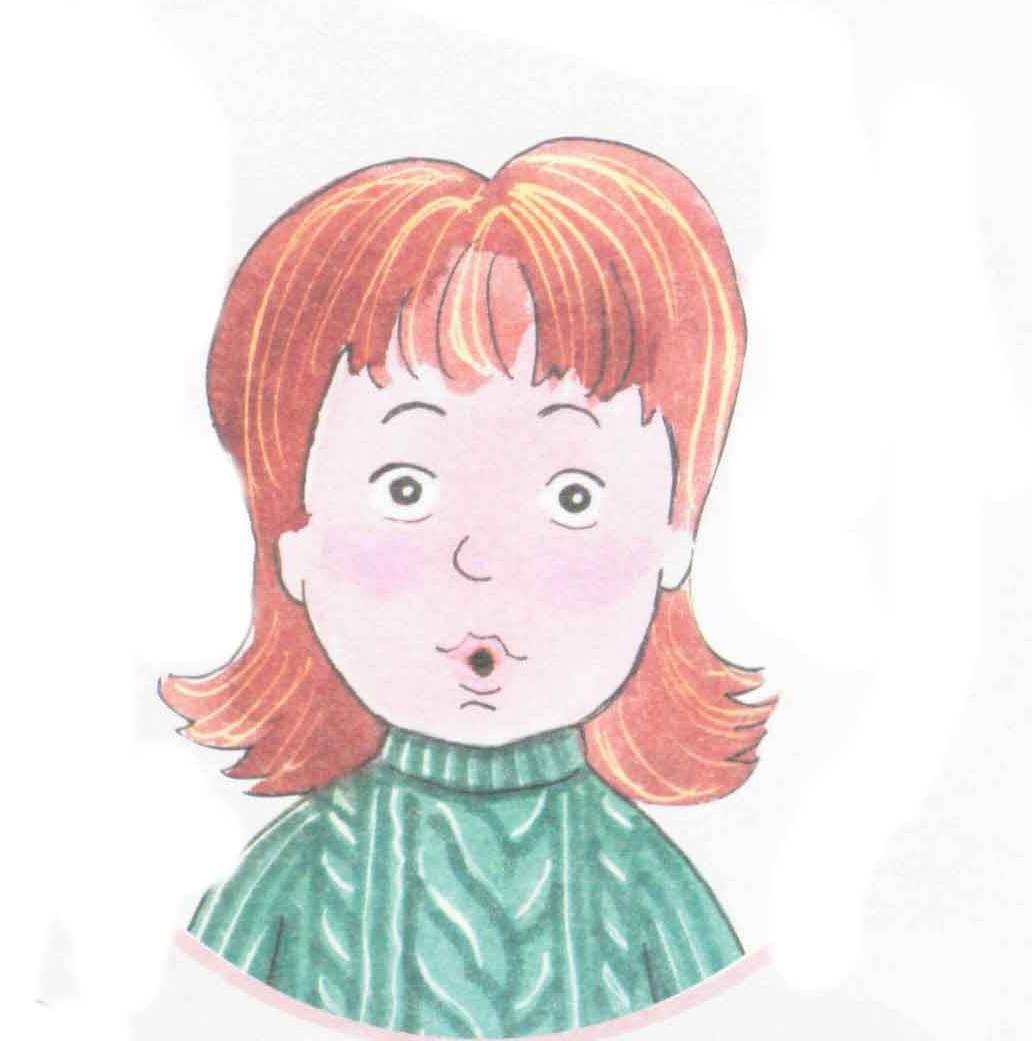 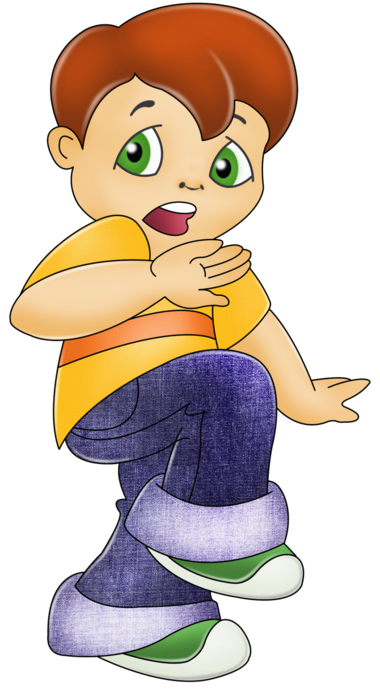 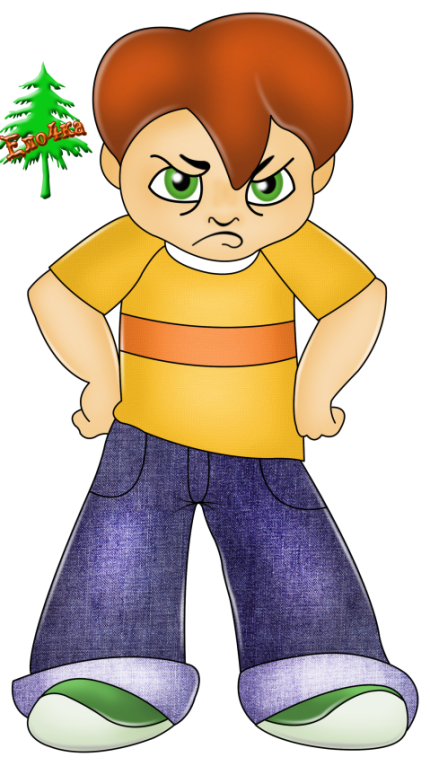 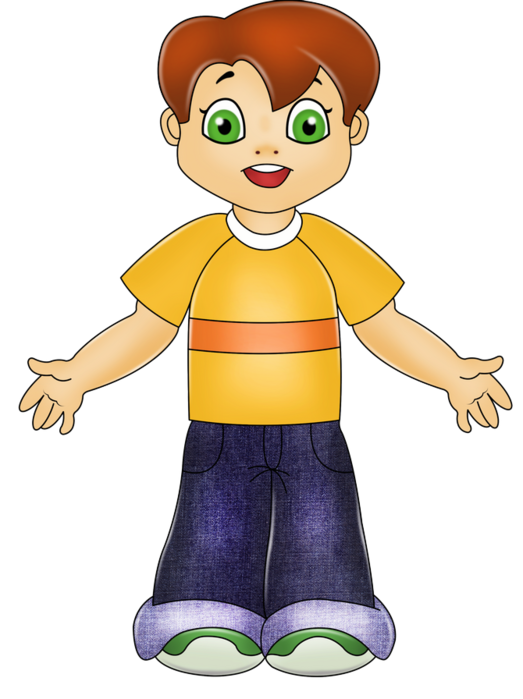 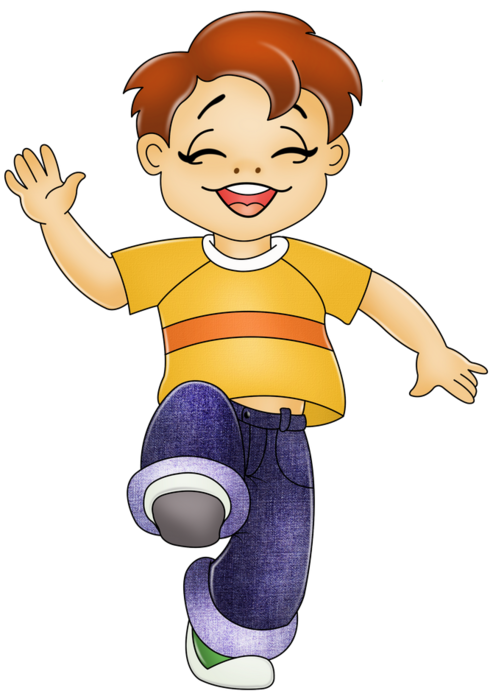 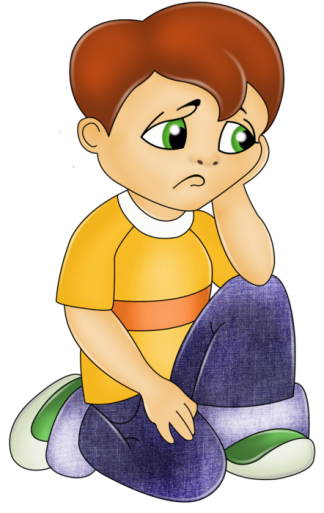 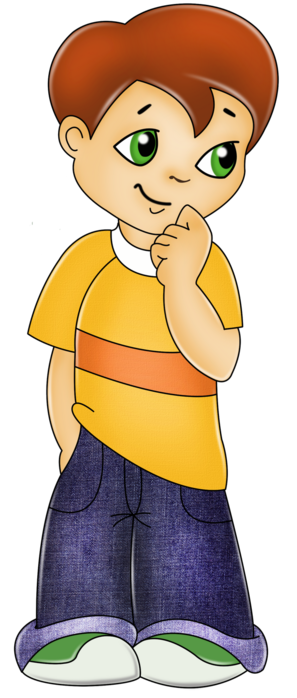 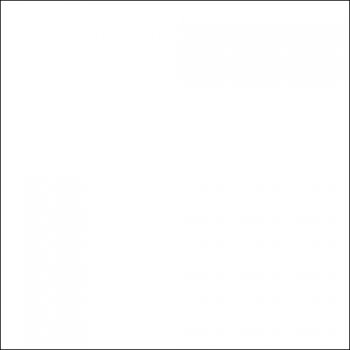 Ты молодец!
Справился со всеми заданиями
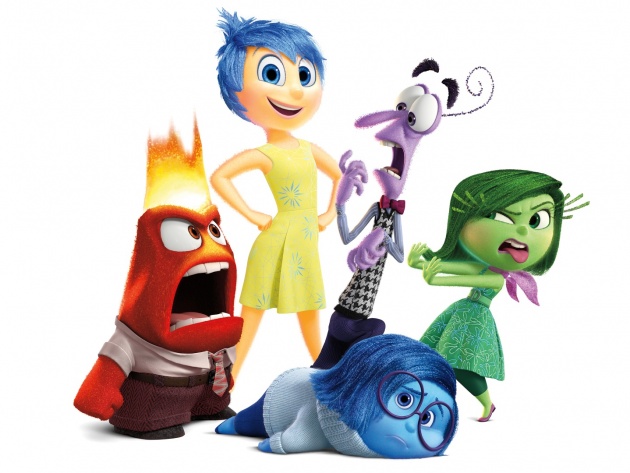 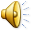